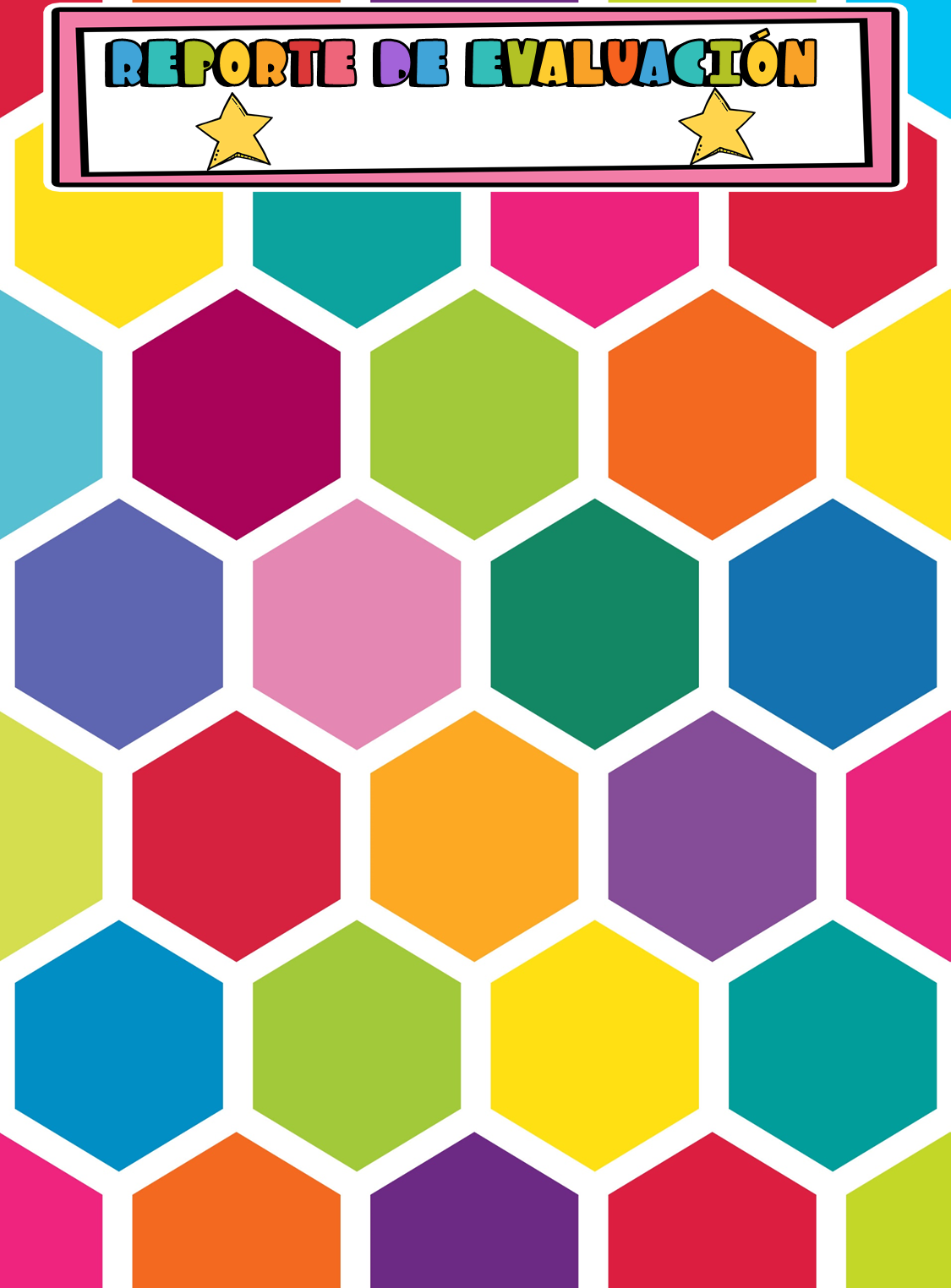 Alumno:
ADAME LOPEZ ARA JEHIELI
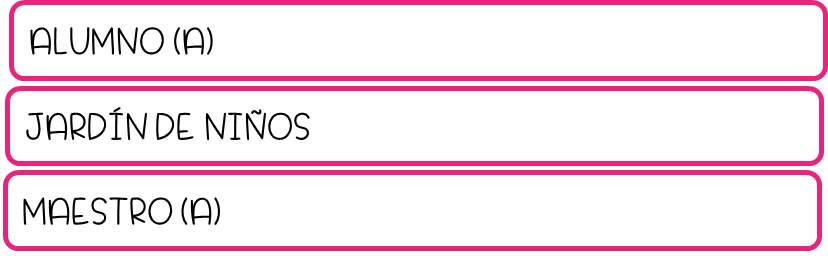 Nueva Creación T.M.
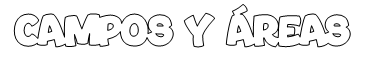 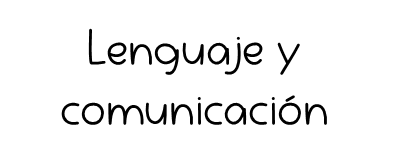 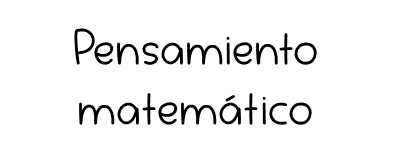 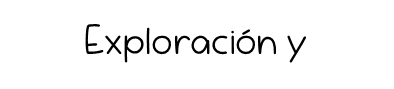 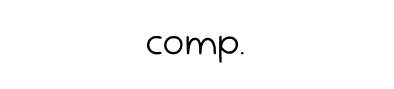 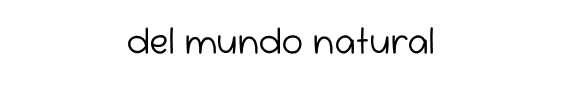 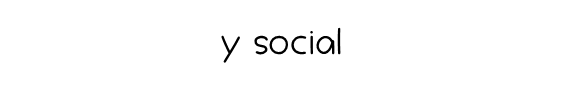 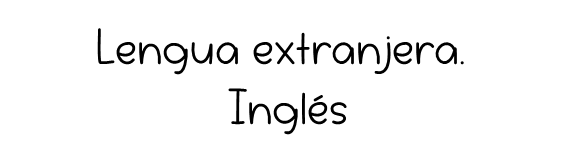 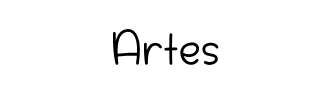 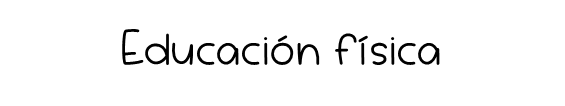 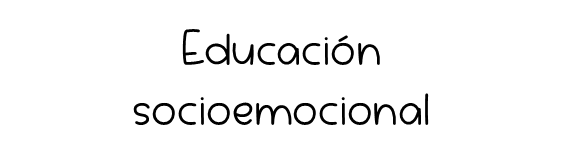 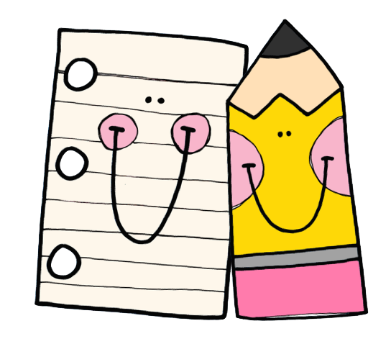 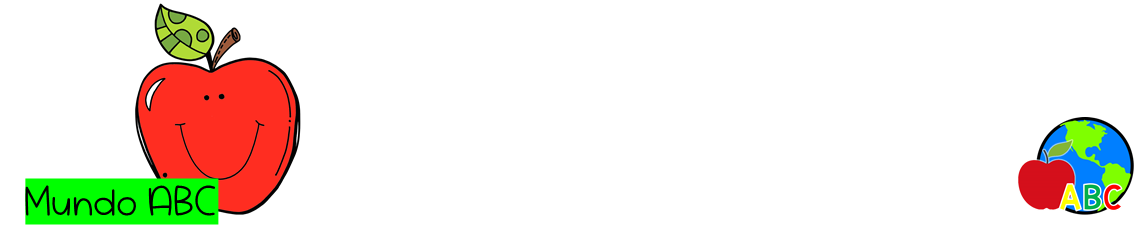 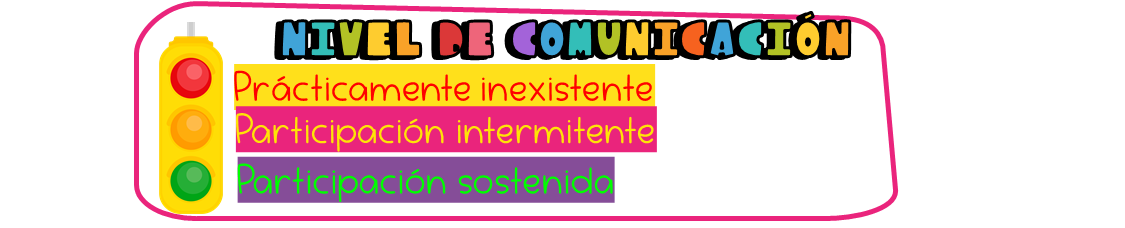 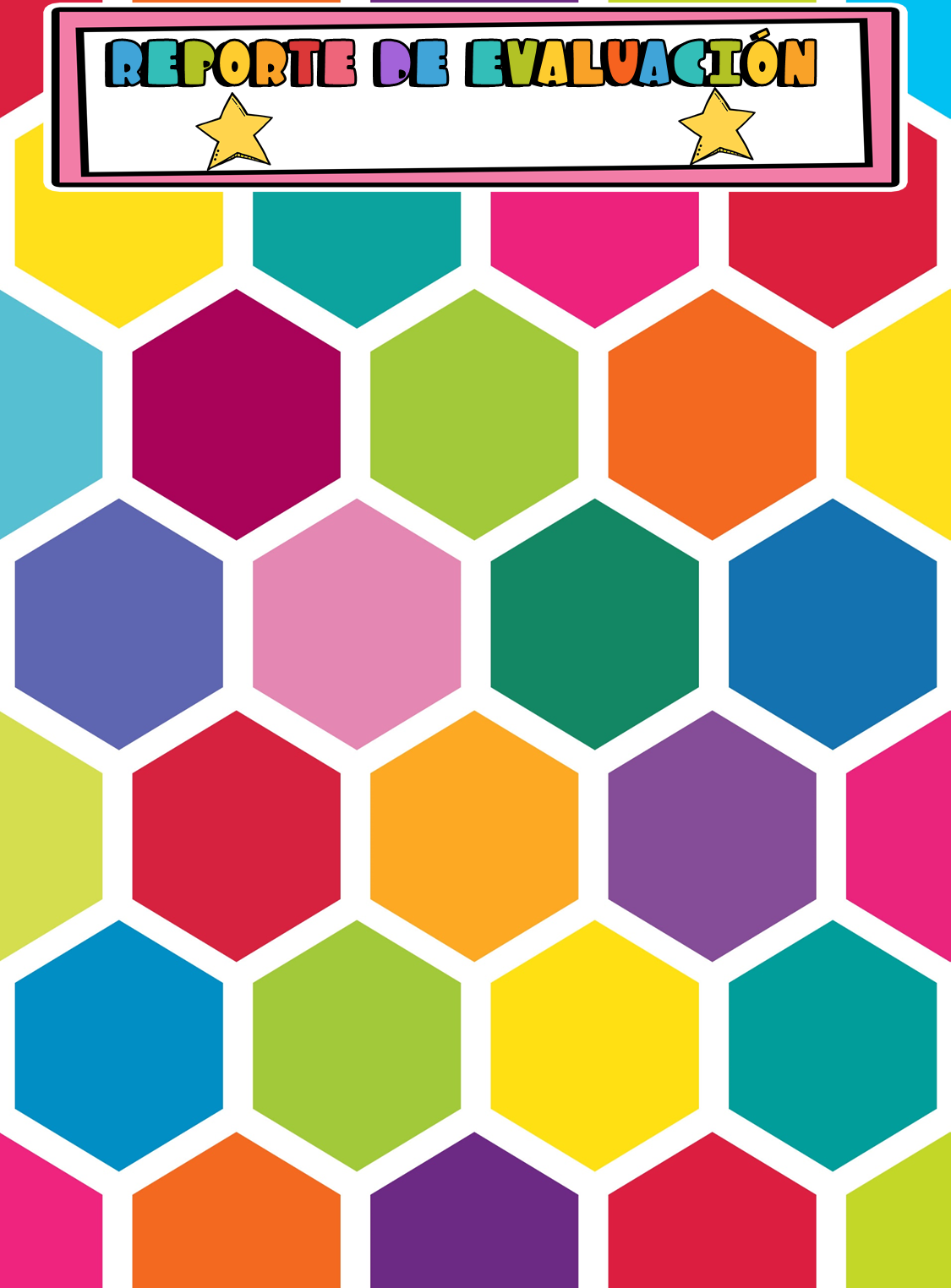 Alumno:
AGUILAR GUZMAN ALISON DAYANA
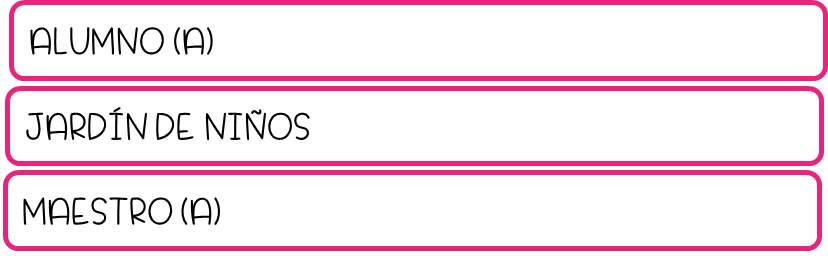 Nueva Creación T.M.
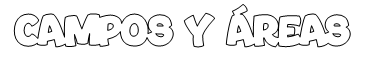 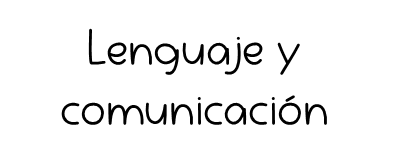 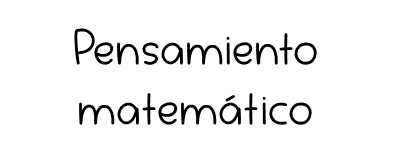 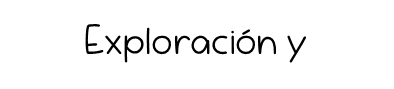 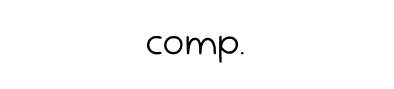 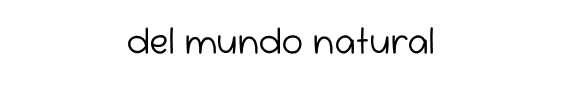 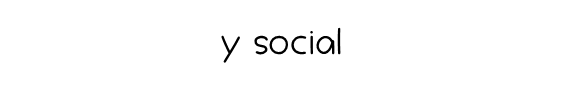 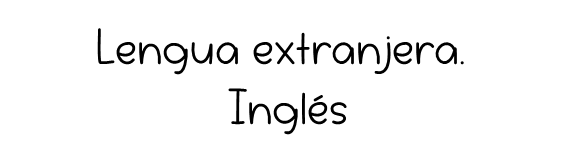 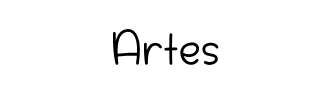 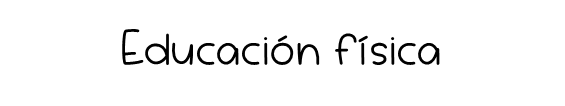 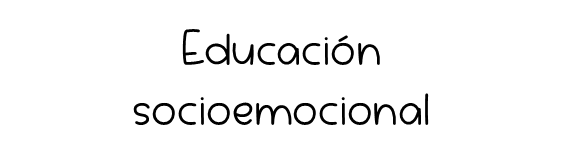 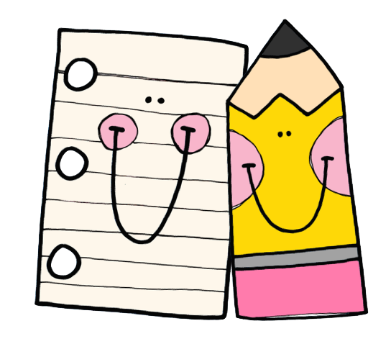 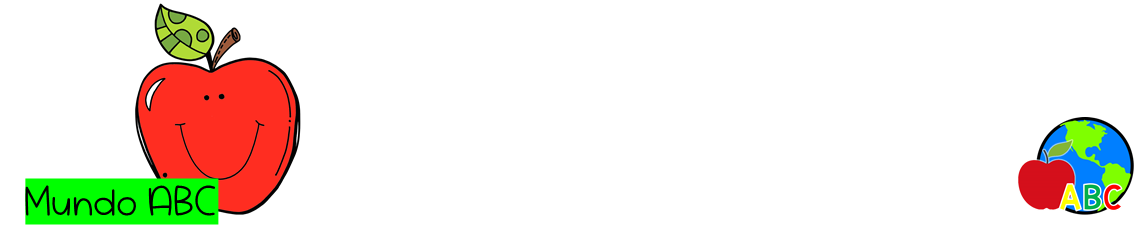 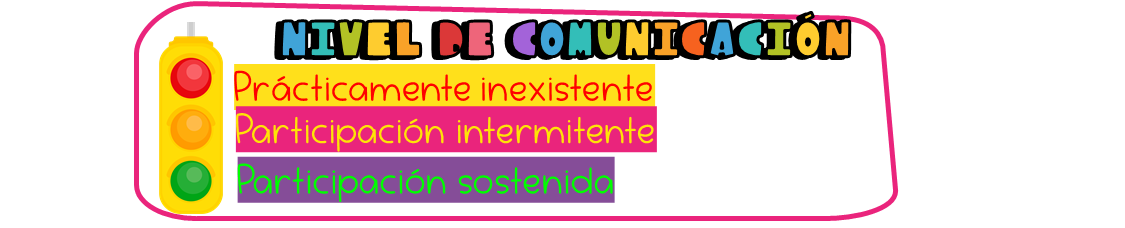 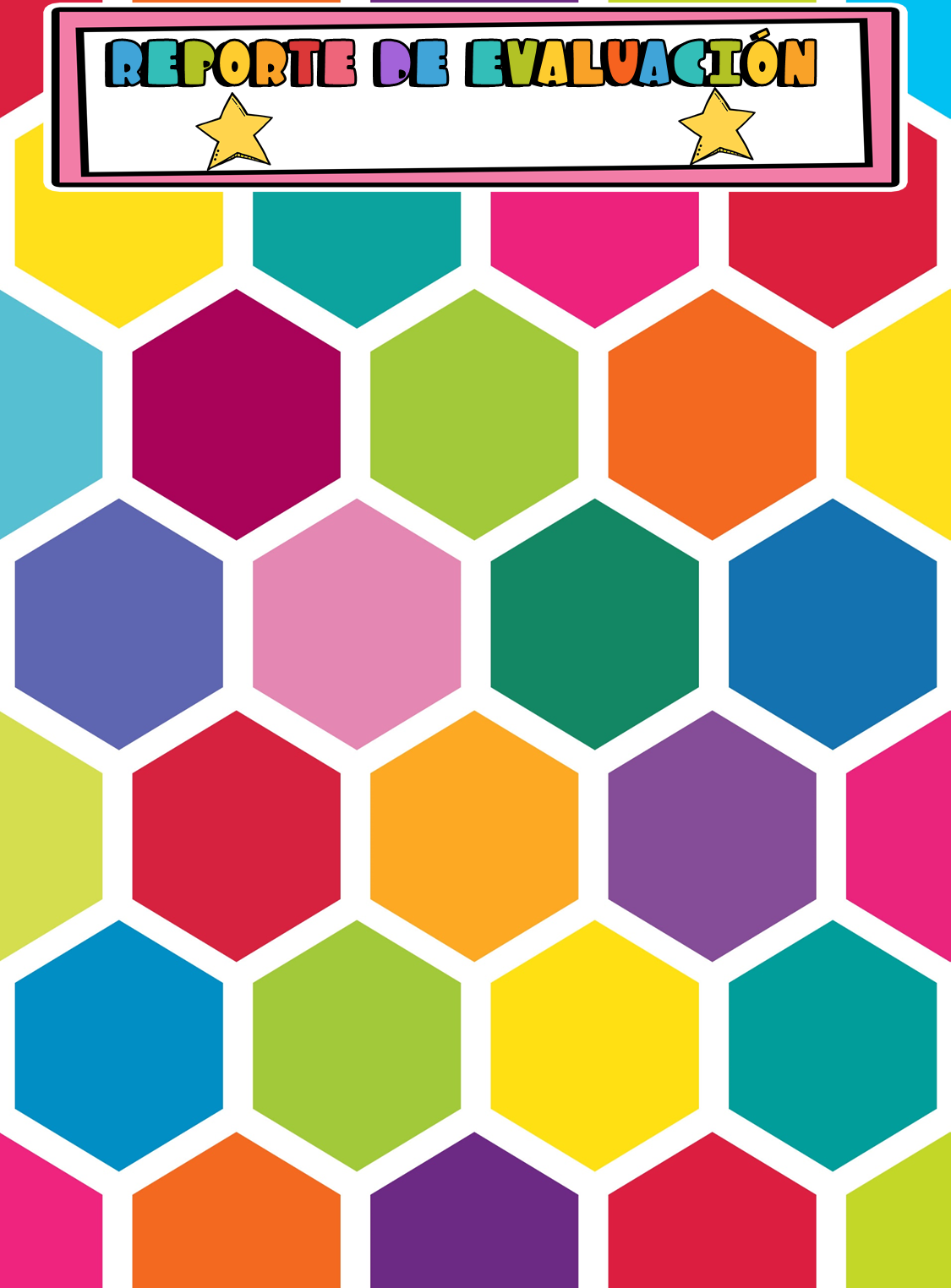 Alumno:
AREVALO MONTOYA DANNA CECILIA
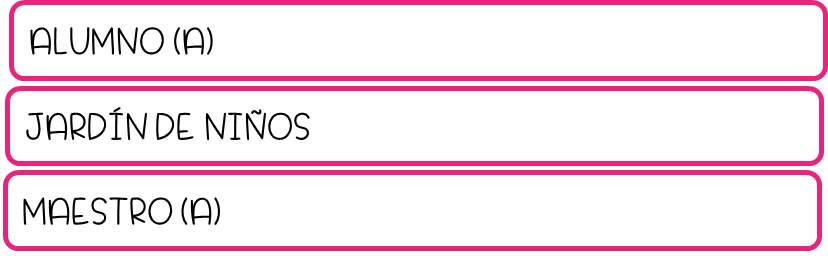 Nueva Creación T.M.
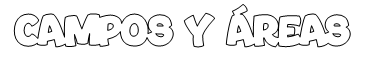 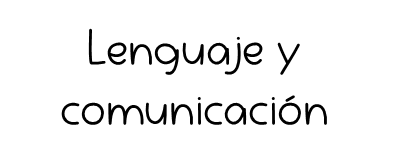 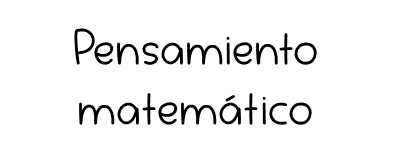 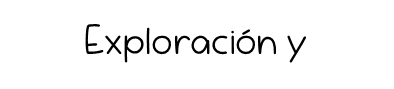 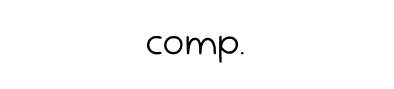 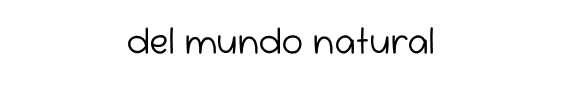 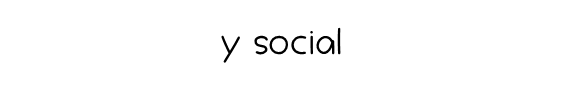 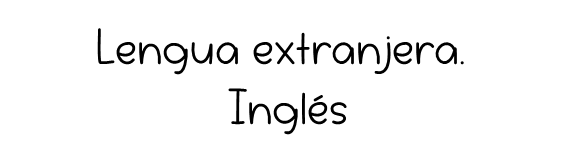 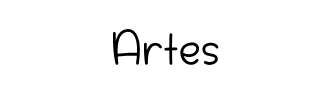 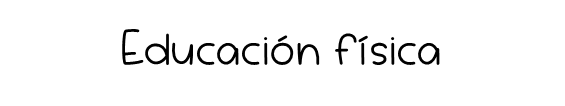 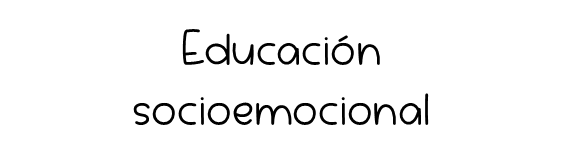 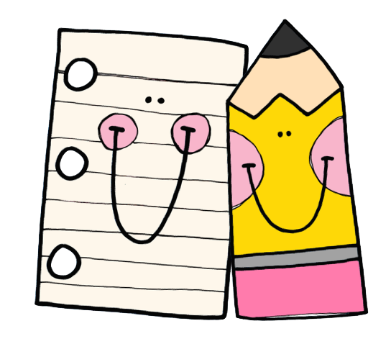 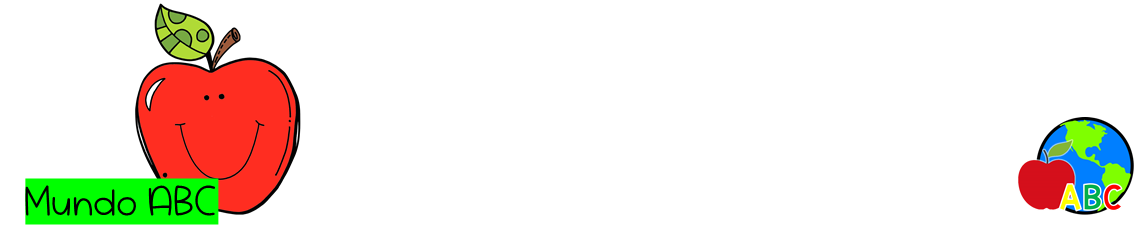 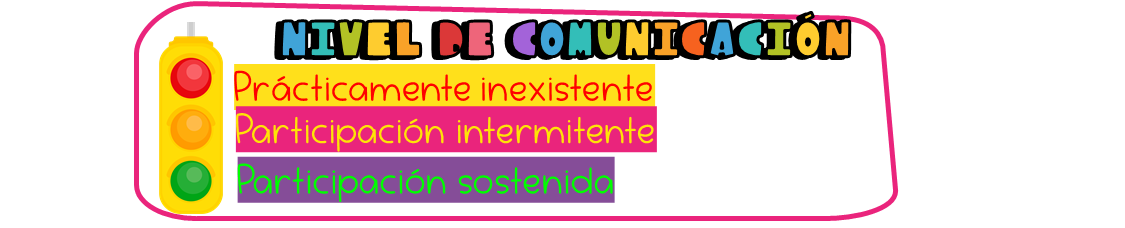 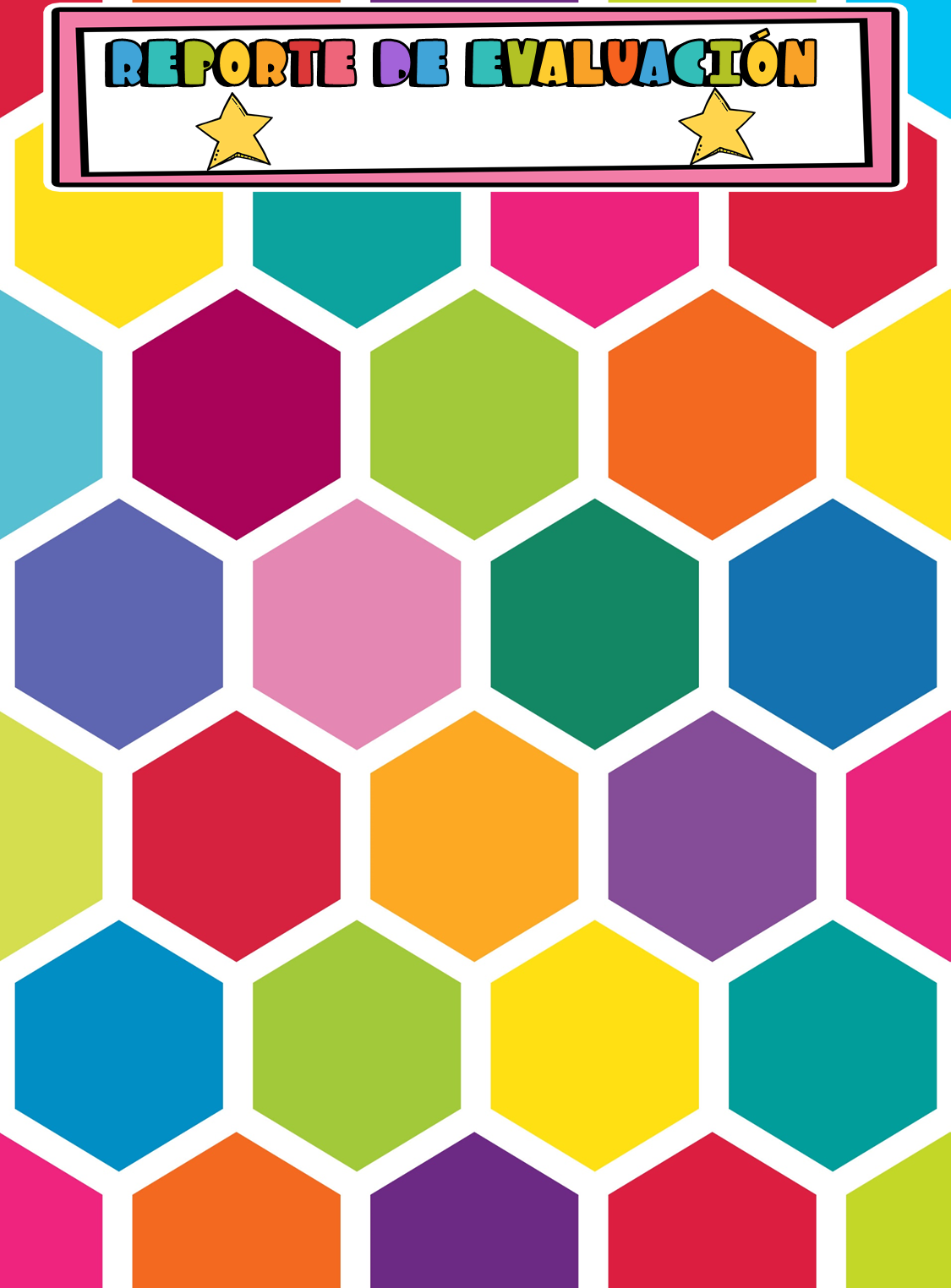 Alumno:
ARRIAGA GUEVARA MARIA FERNANDA
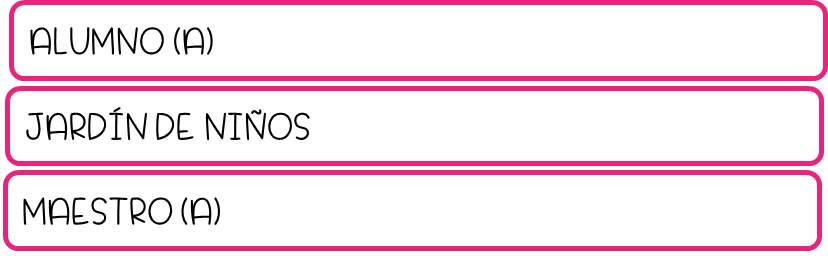 Nueva Creación T.M.
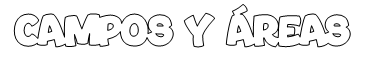 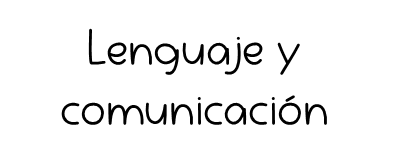 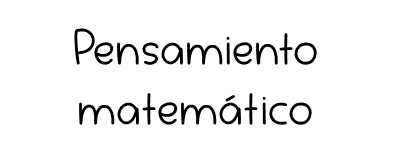 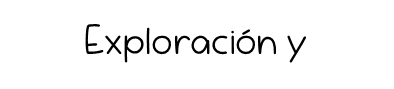 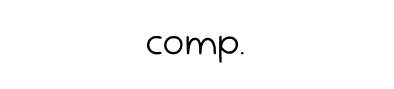 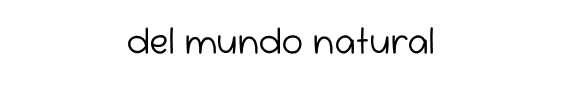 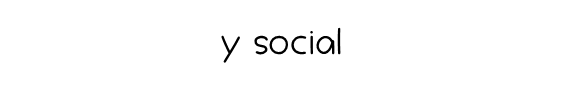 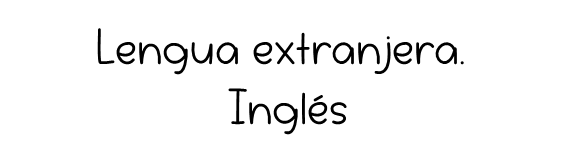 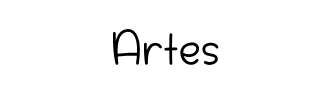 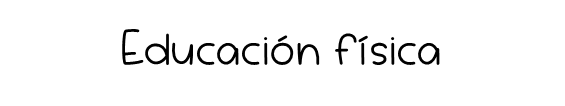 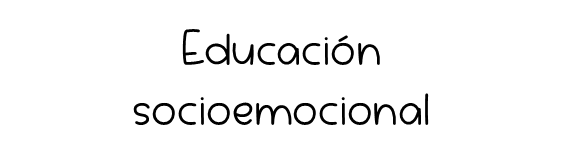 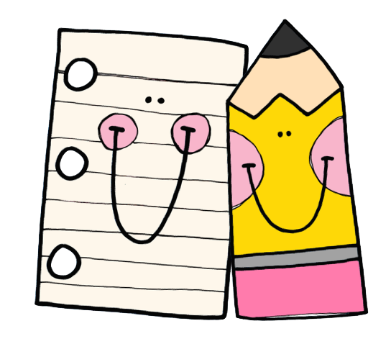 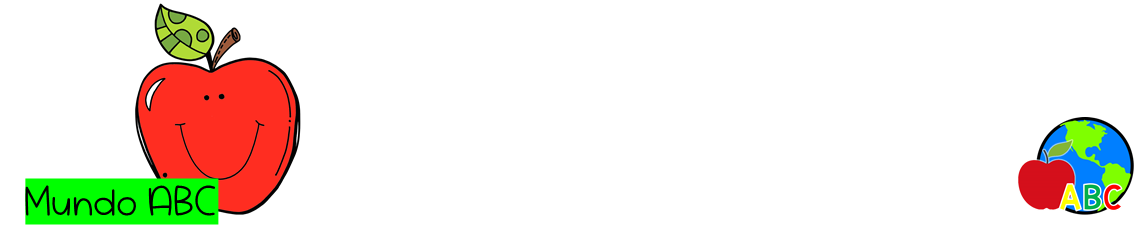 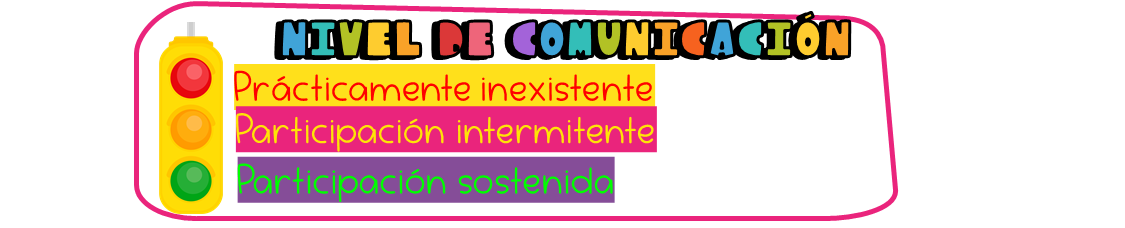 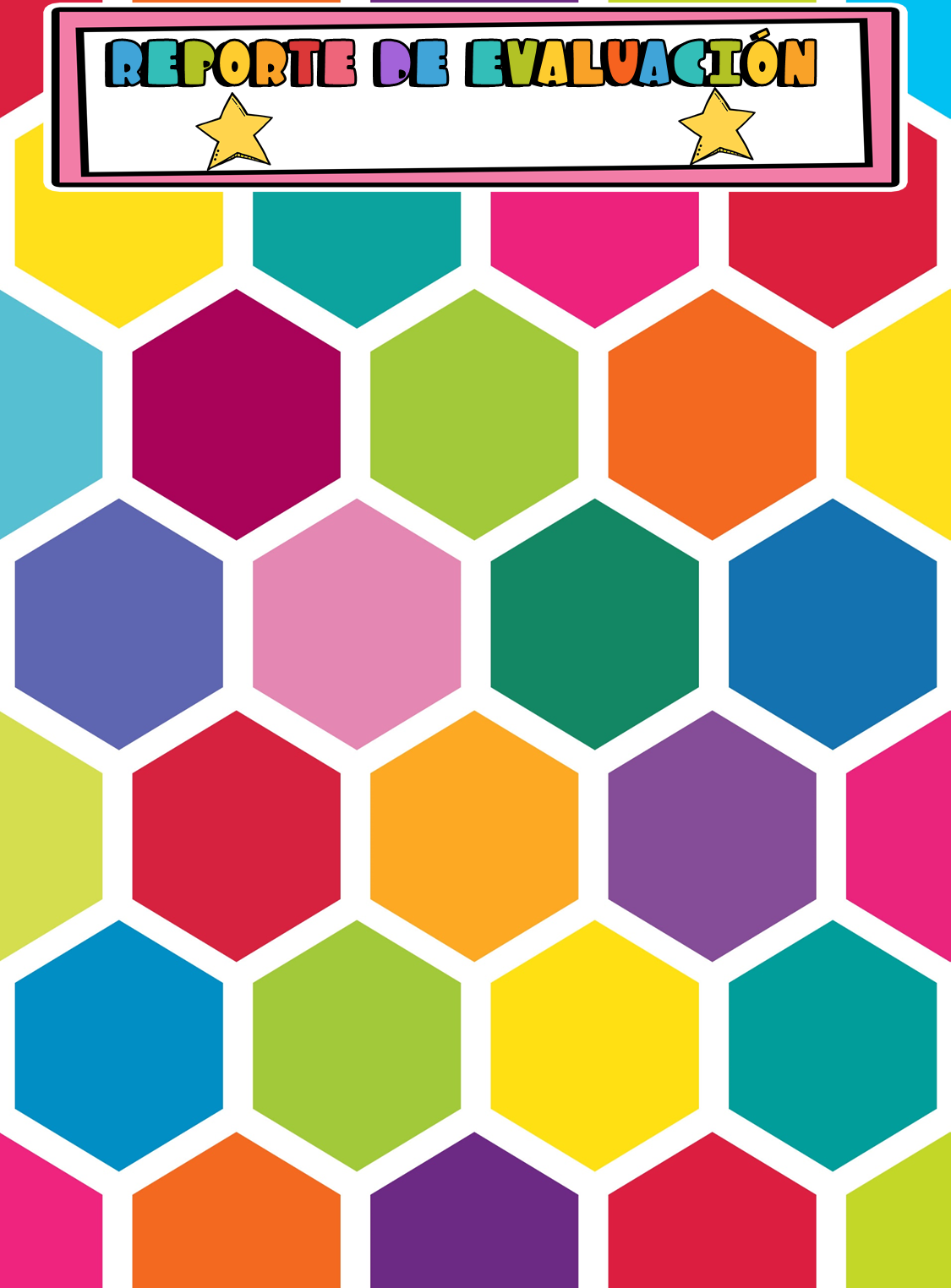 Alumno:
AVALOS PEREZ ALISSON YAMILETH
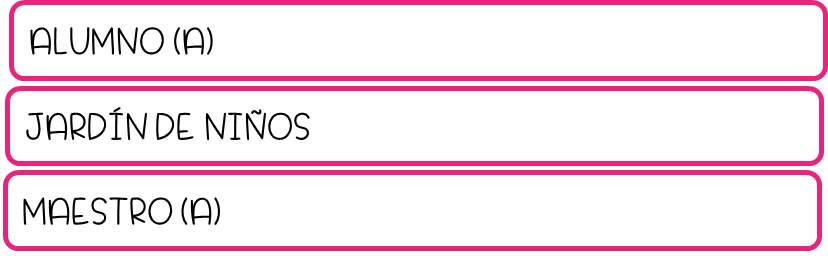 Nueva Creación T.M.
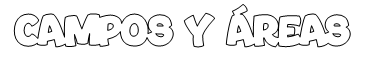 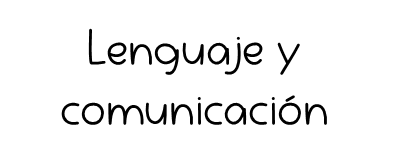 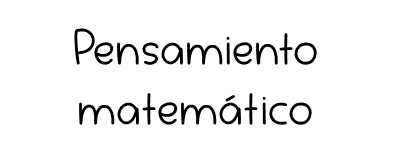 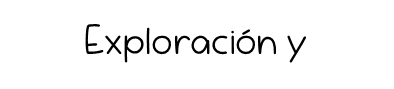 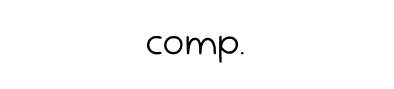 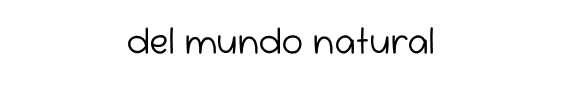 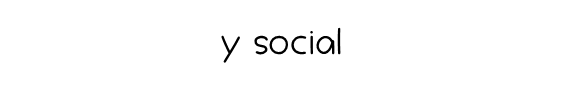 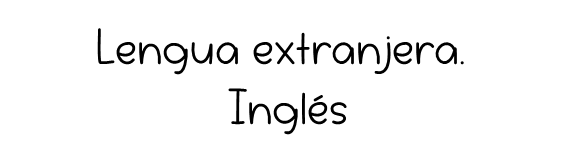 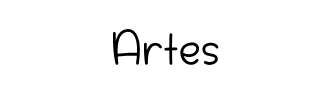 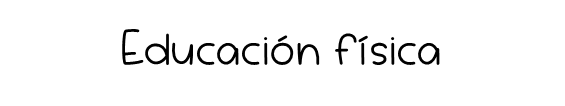 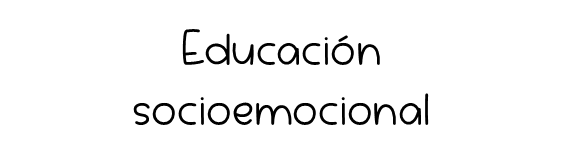 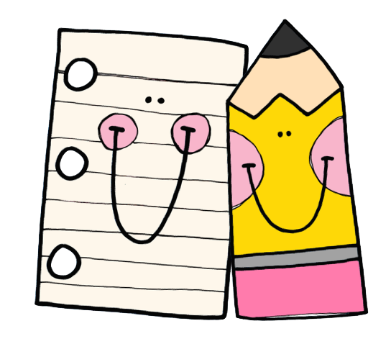 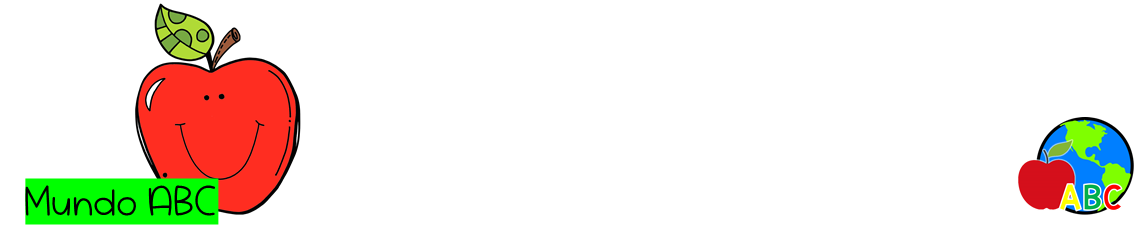 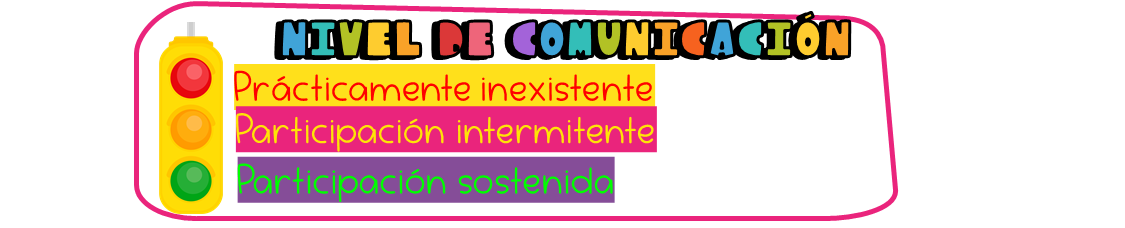 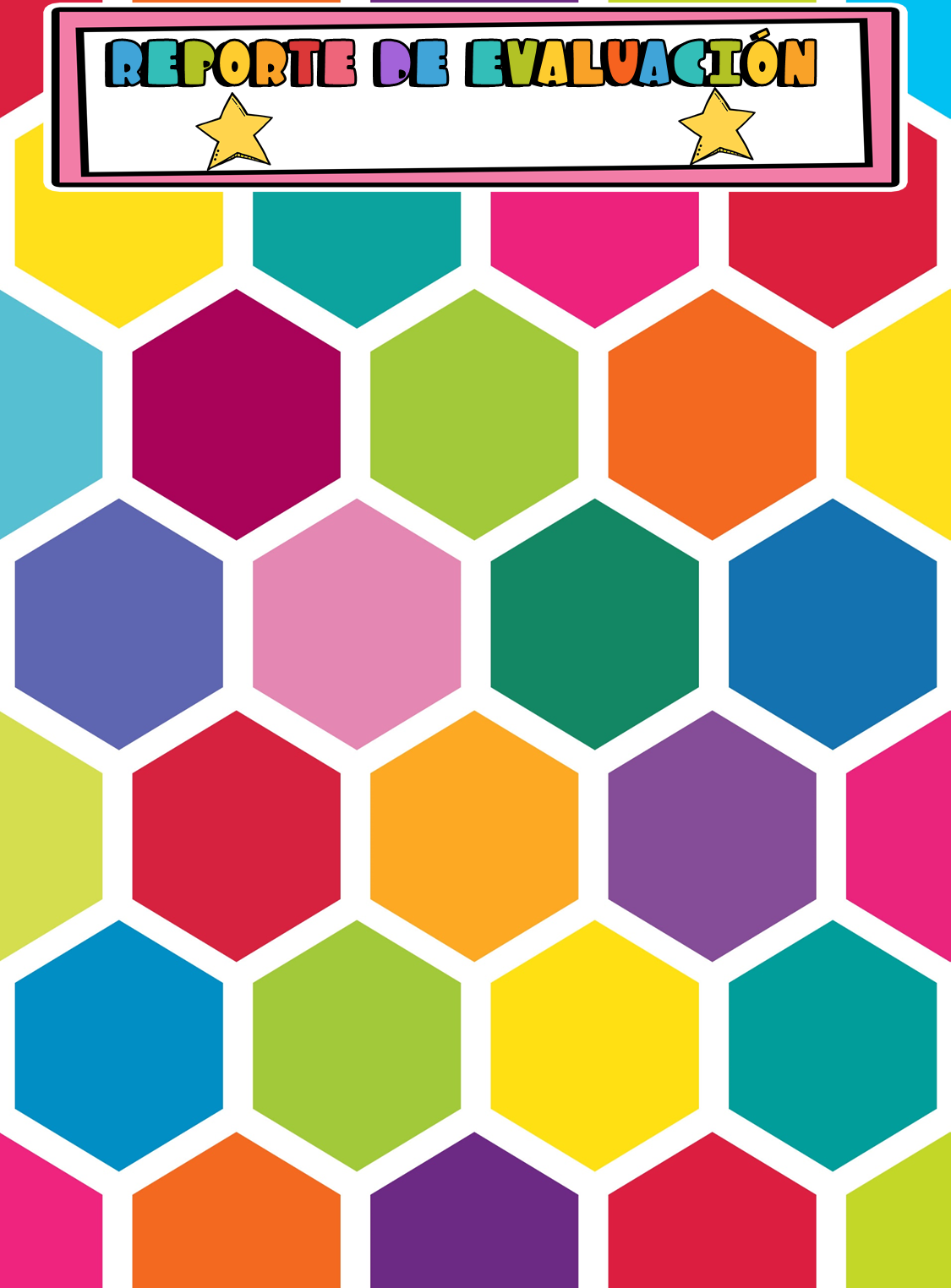 Alumno:
BARCENAS RINCONADA JOSELINE NOHEMI
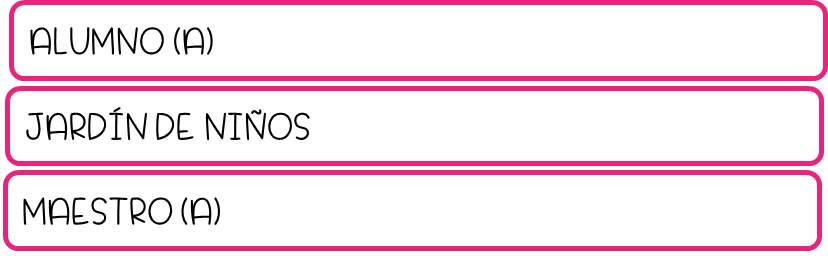 Nueva Creación T.M.
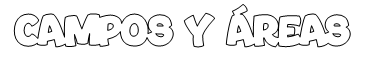 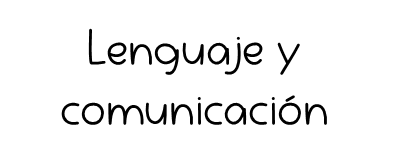 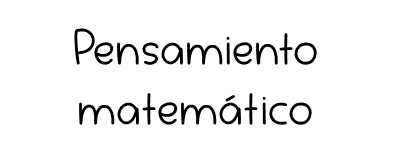 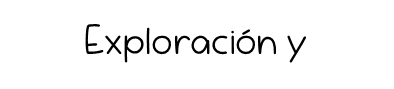 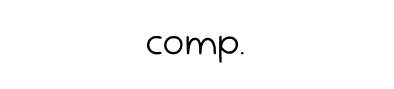 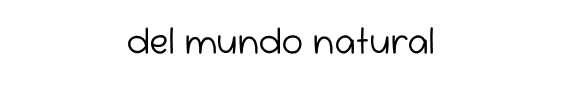 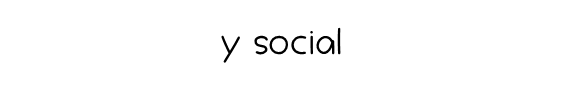 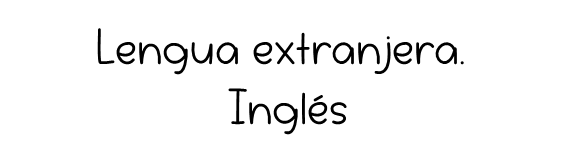 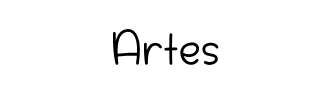 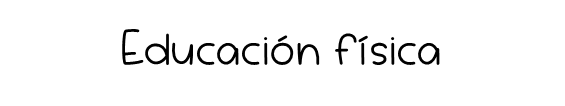 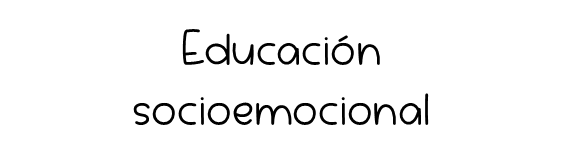 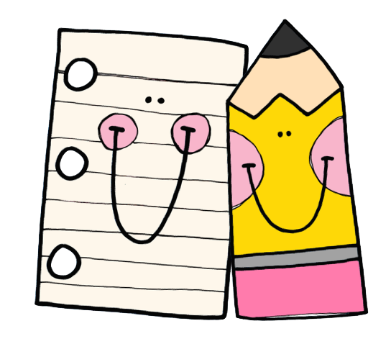 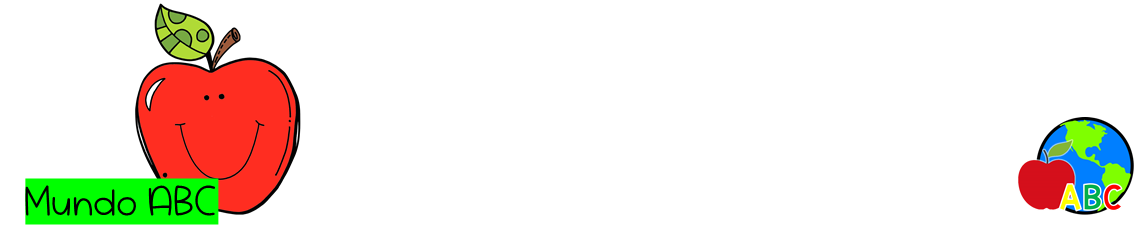 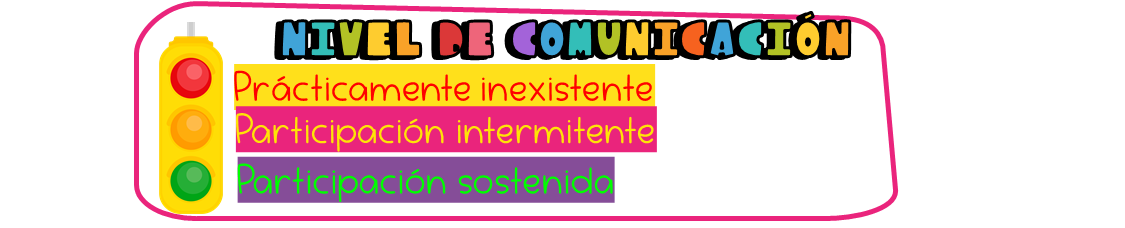 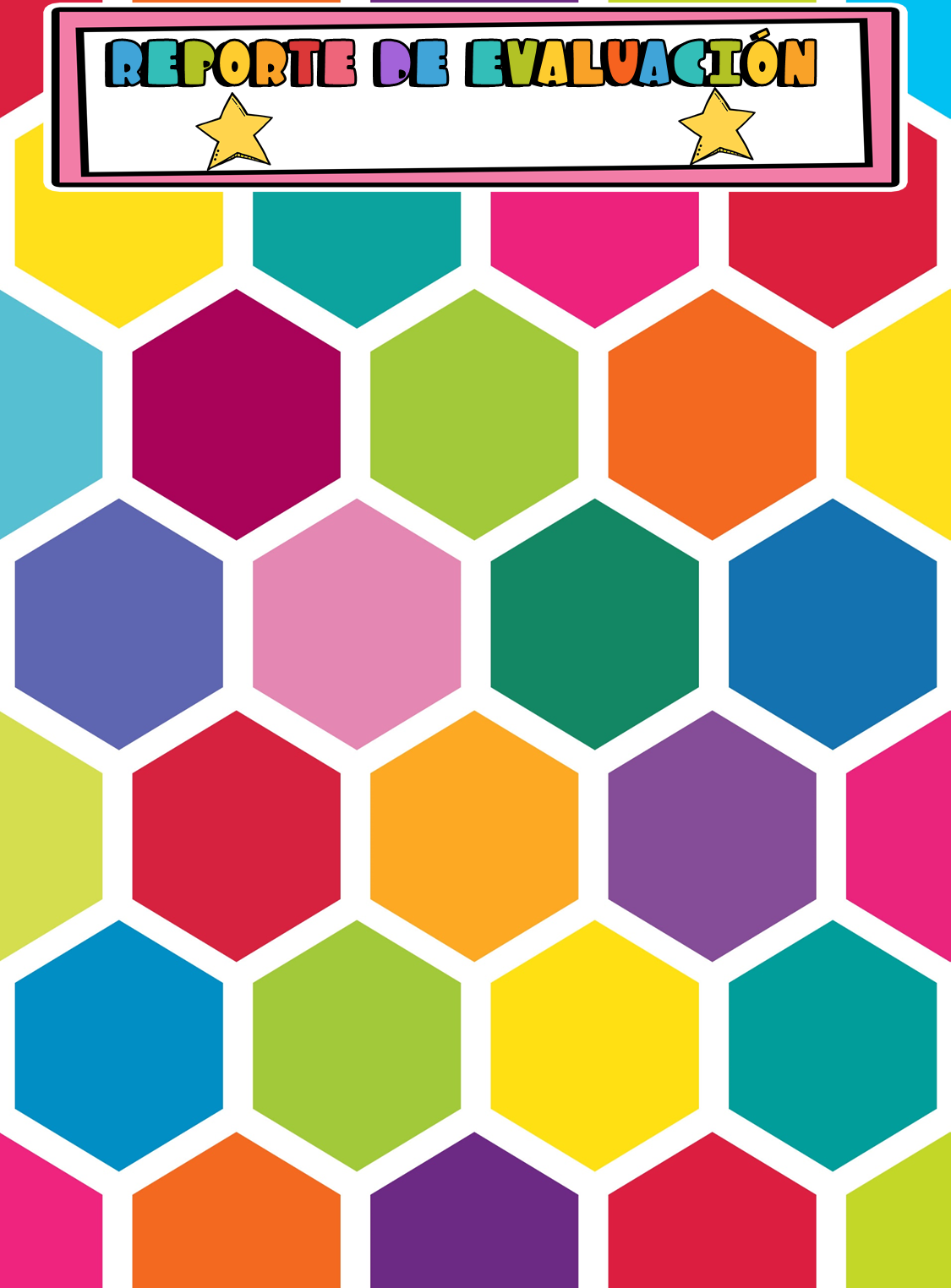 Alumno:
BELTRAN BAUTISTA AMERICA JOSELIN
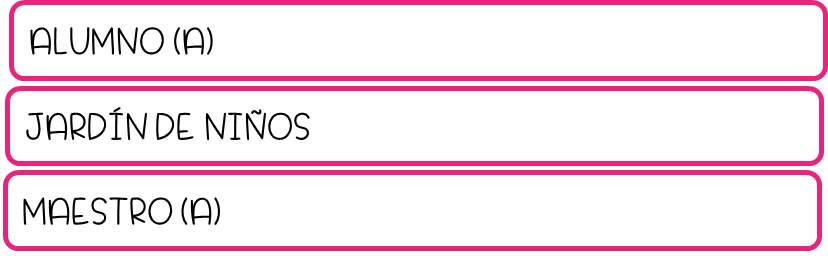 Nueva Creación T.M.
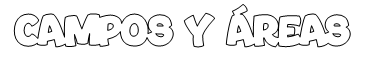 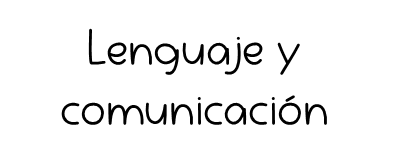 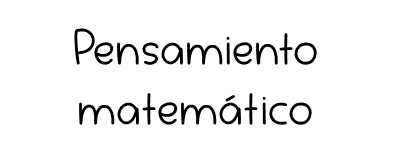 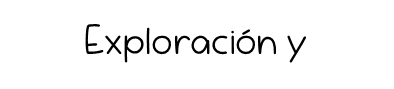 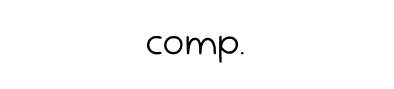 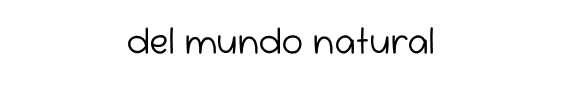 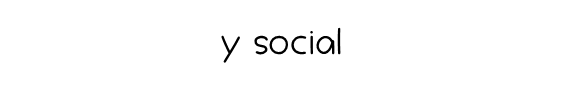 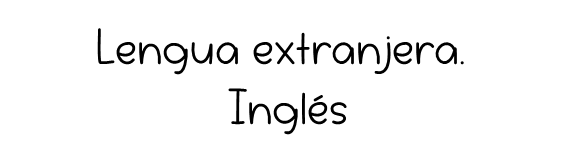 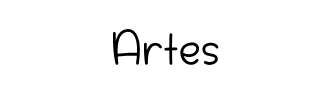 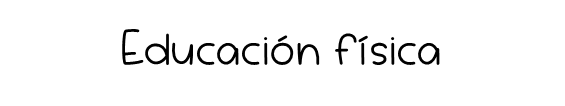 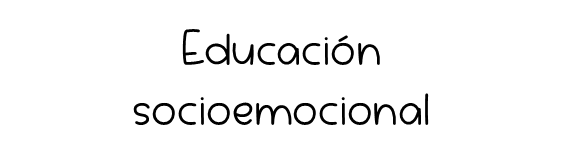 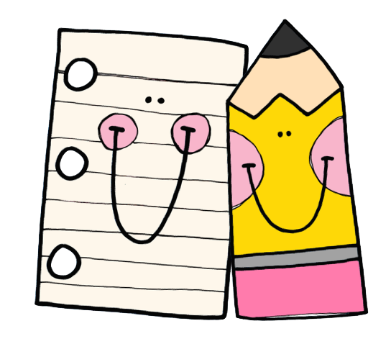 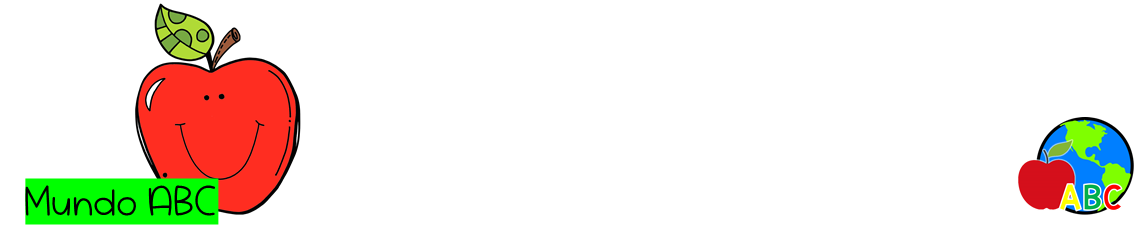 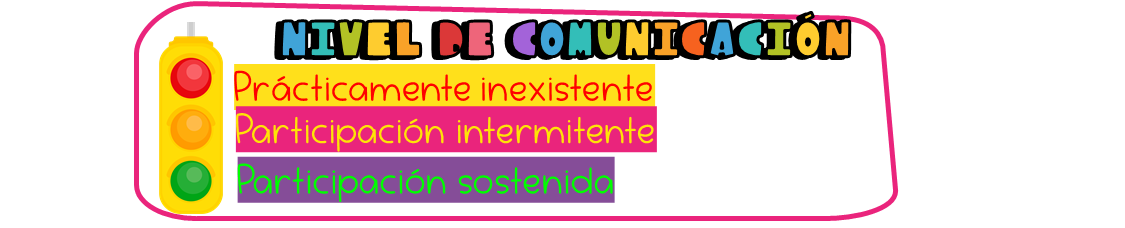 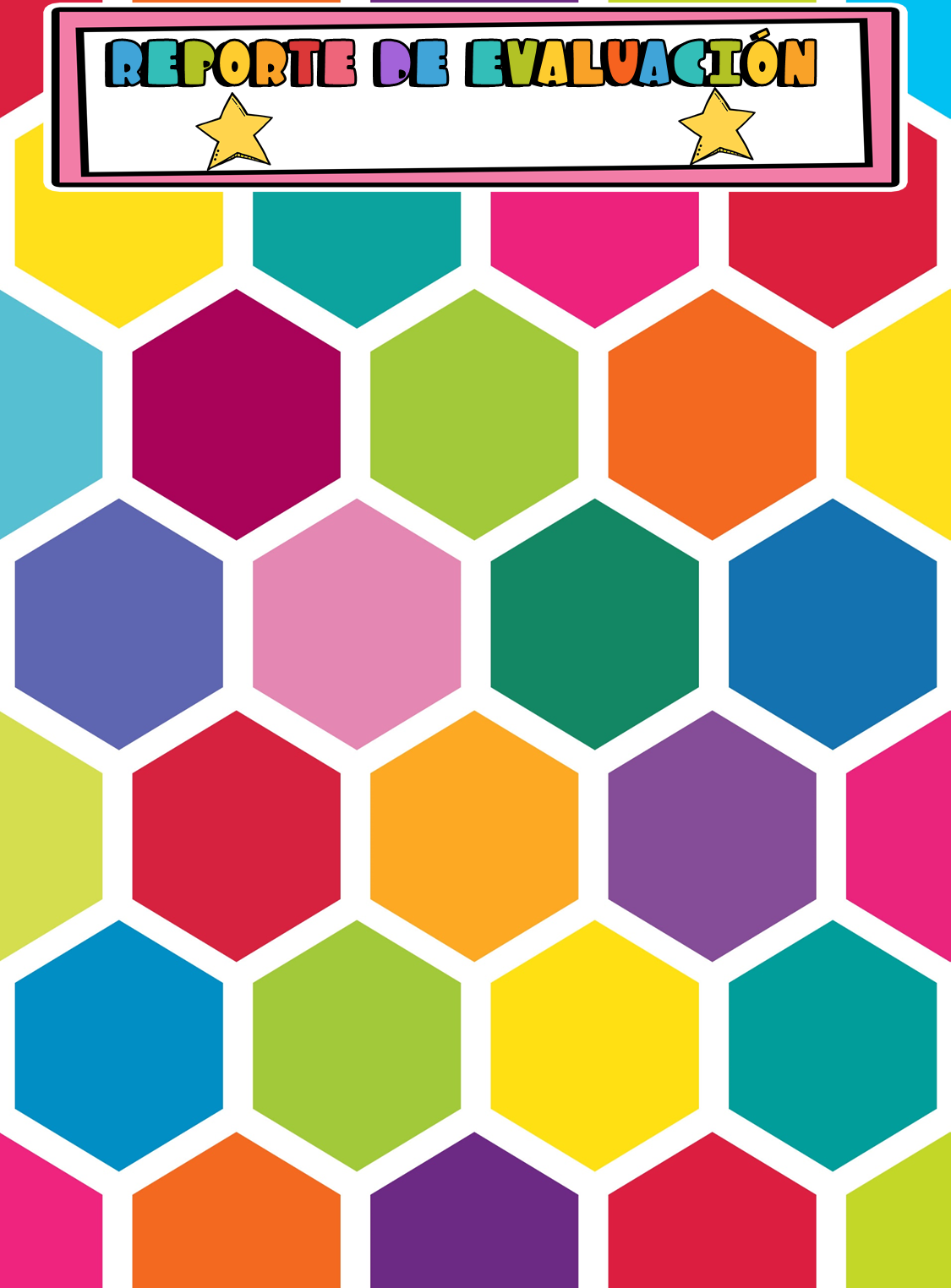 Alumno:
CHAVEZ GALLEGOS ALLIZON ROMINA
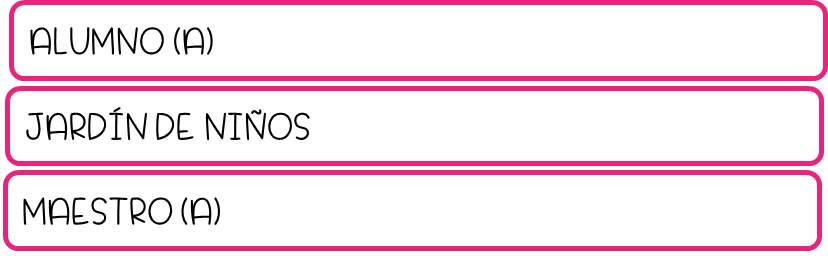 Nueva Creación T.M.
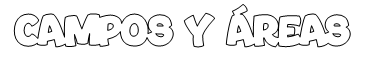 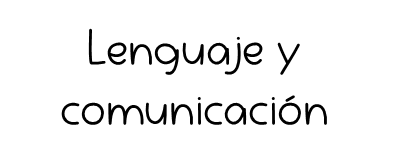 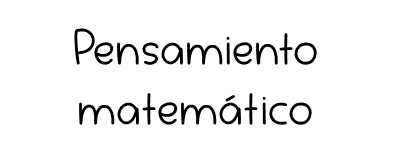 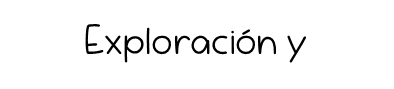 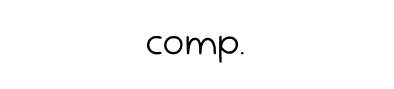 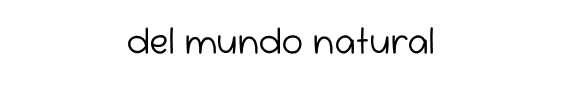 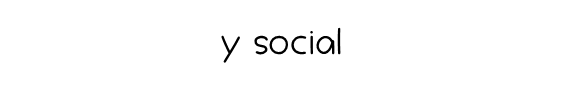 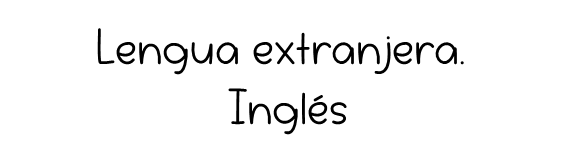 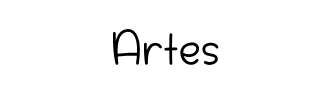 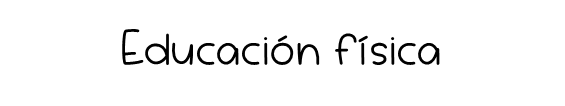 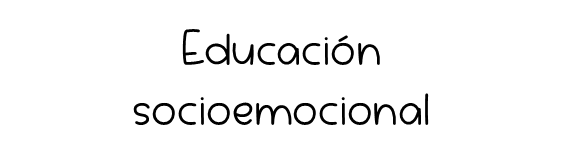 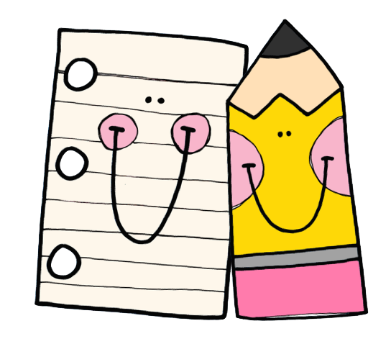 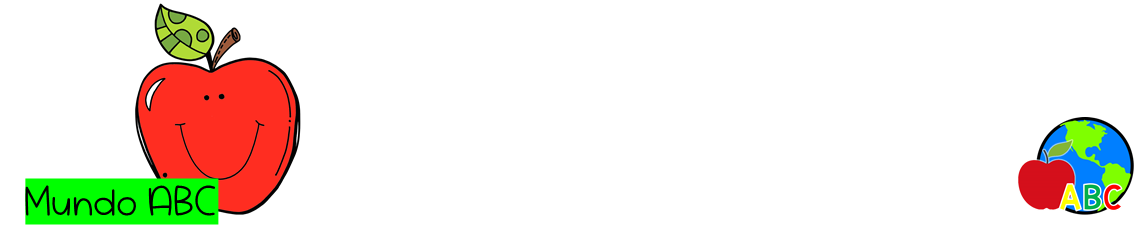 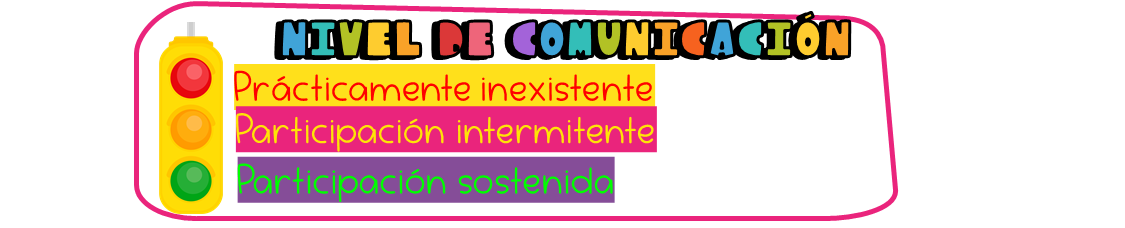 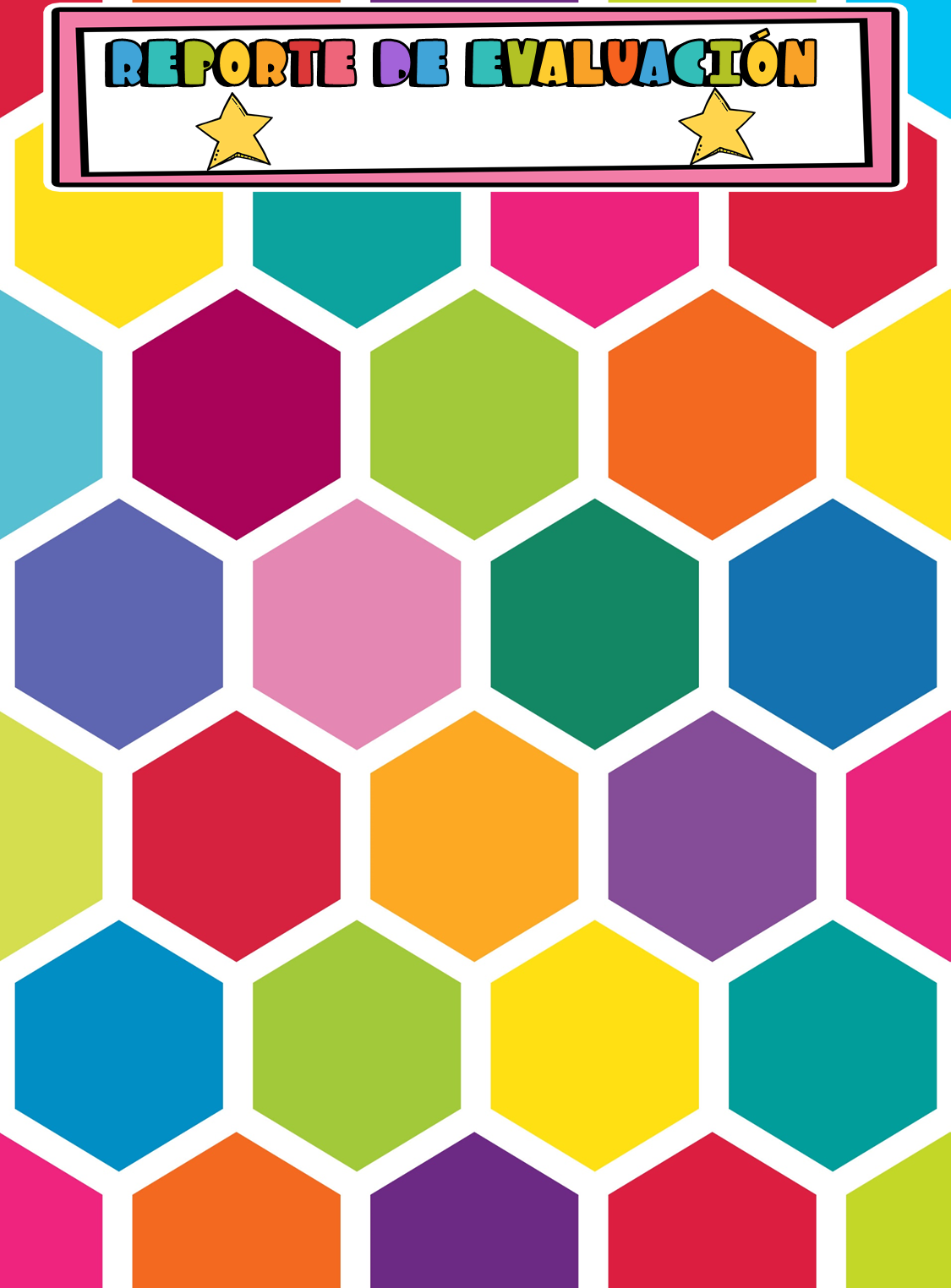 Alumno:
DE MIRANDA REYNA GRETTEL MONSERRAT
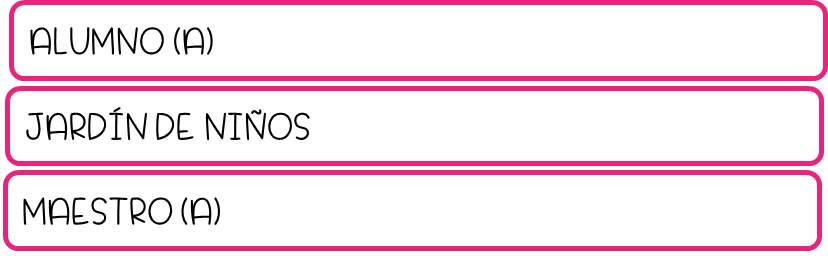 Nueva Creación T.M.
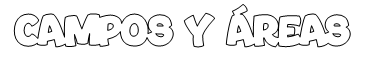 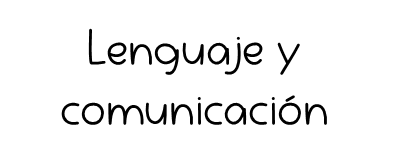 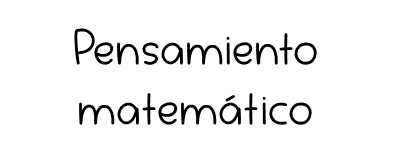 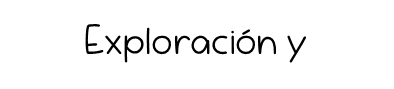 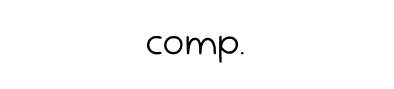 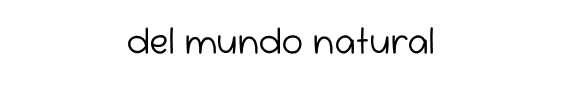 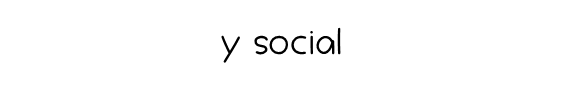 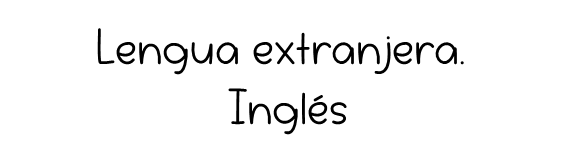 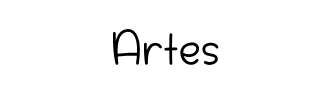 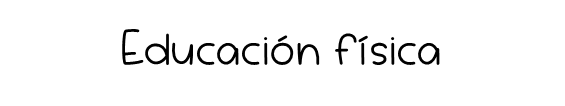 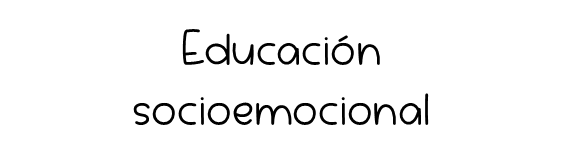 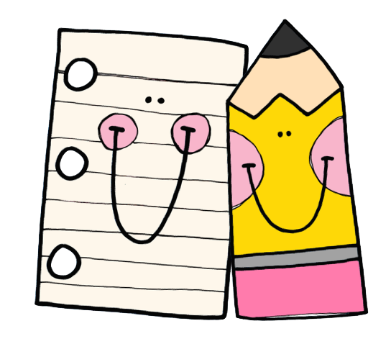 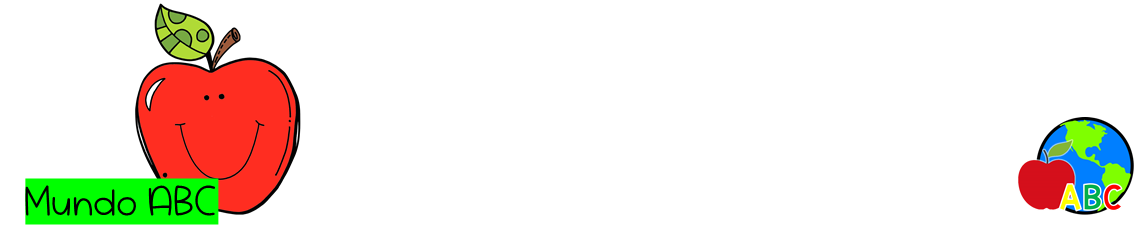 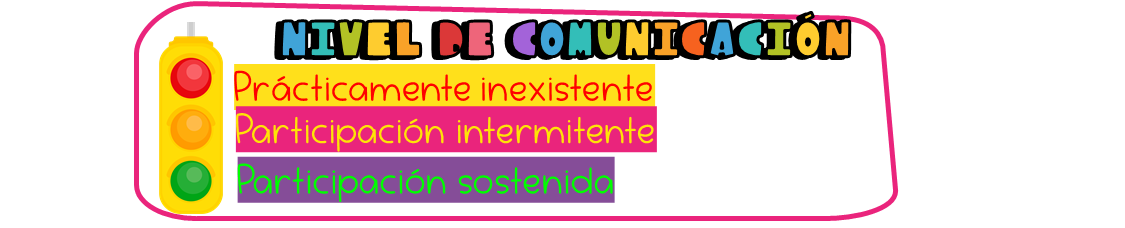 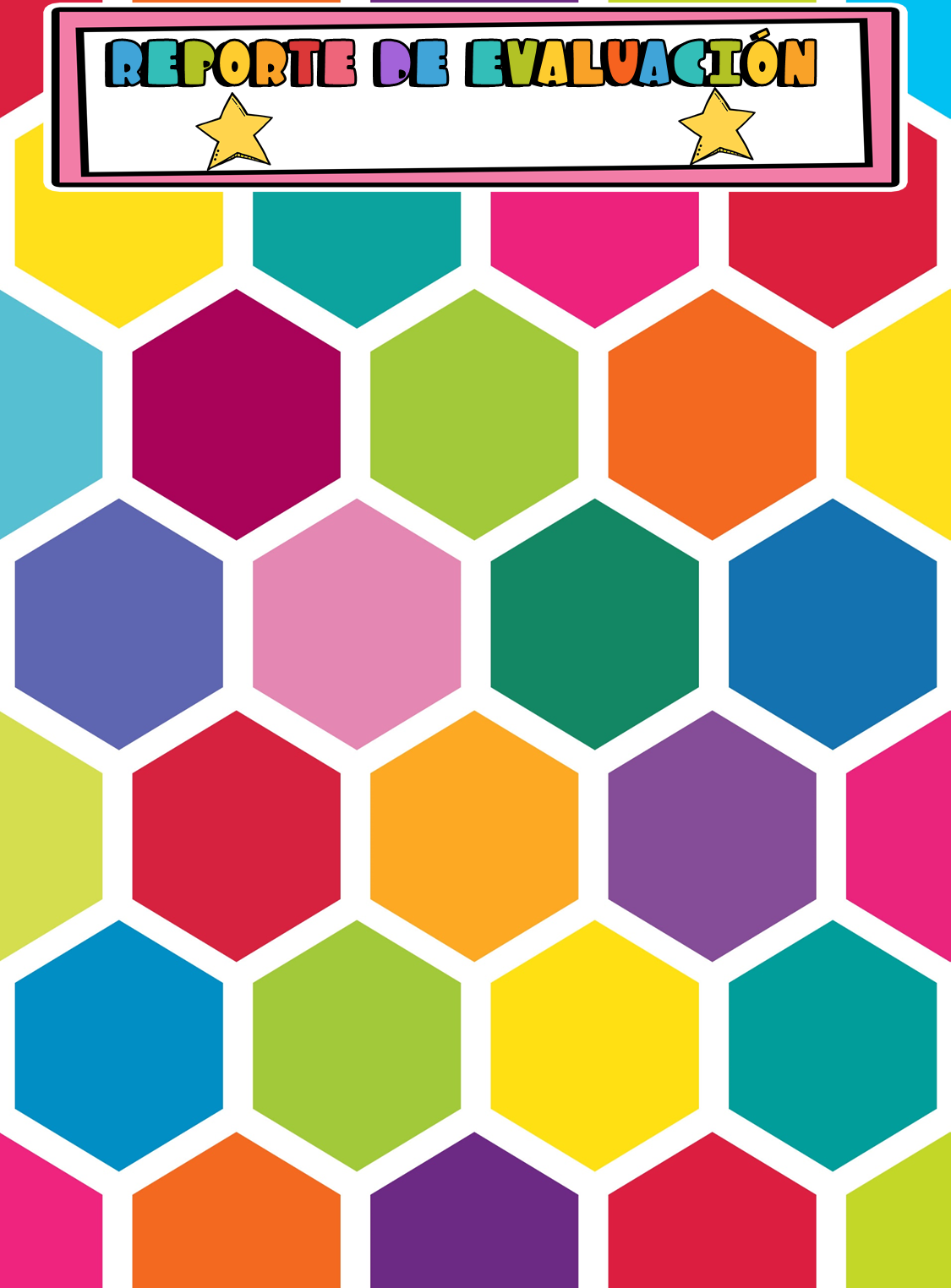 Alumno:
DE LA CRUZ PERALES ALINA VICTORIA
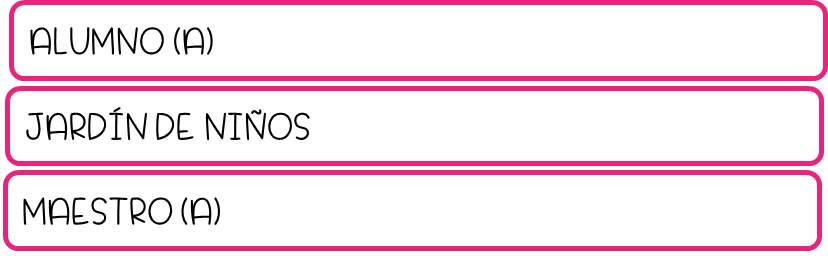 Nueva Creación T.M.
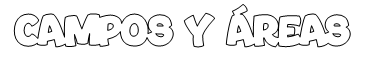 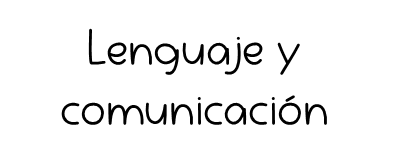 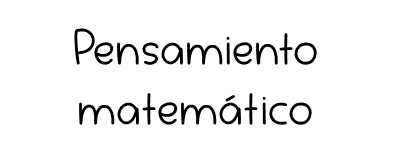 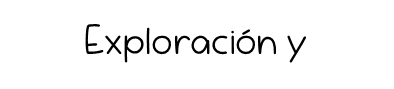 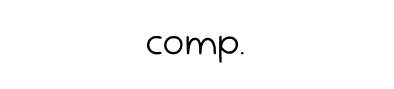 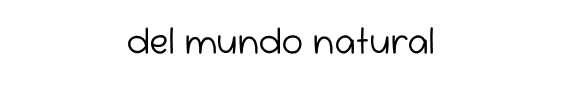 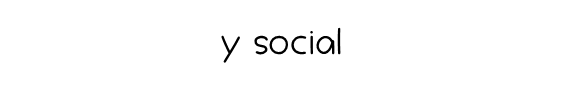 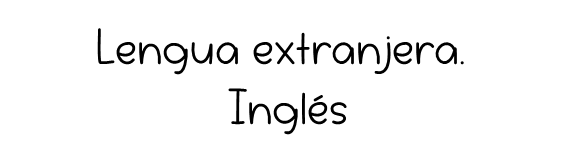 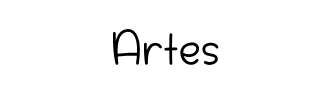 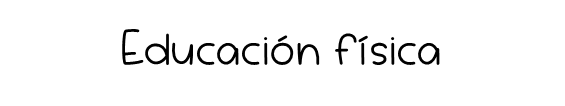 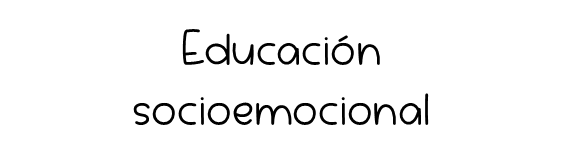 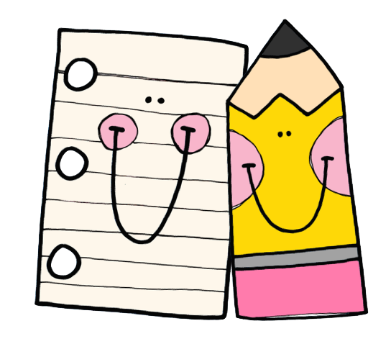 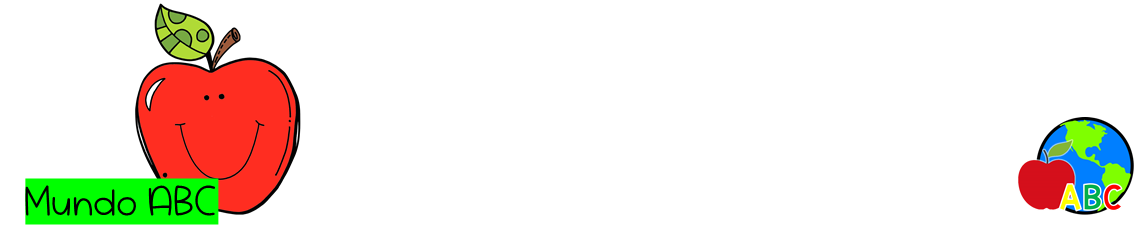 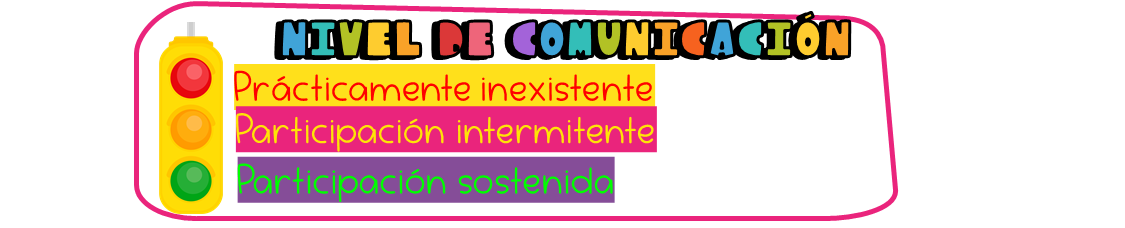 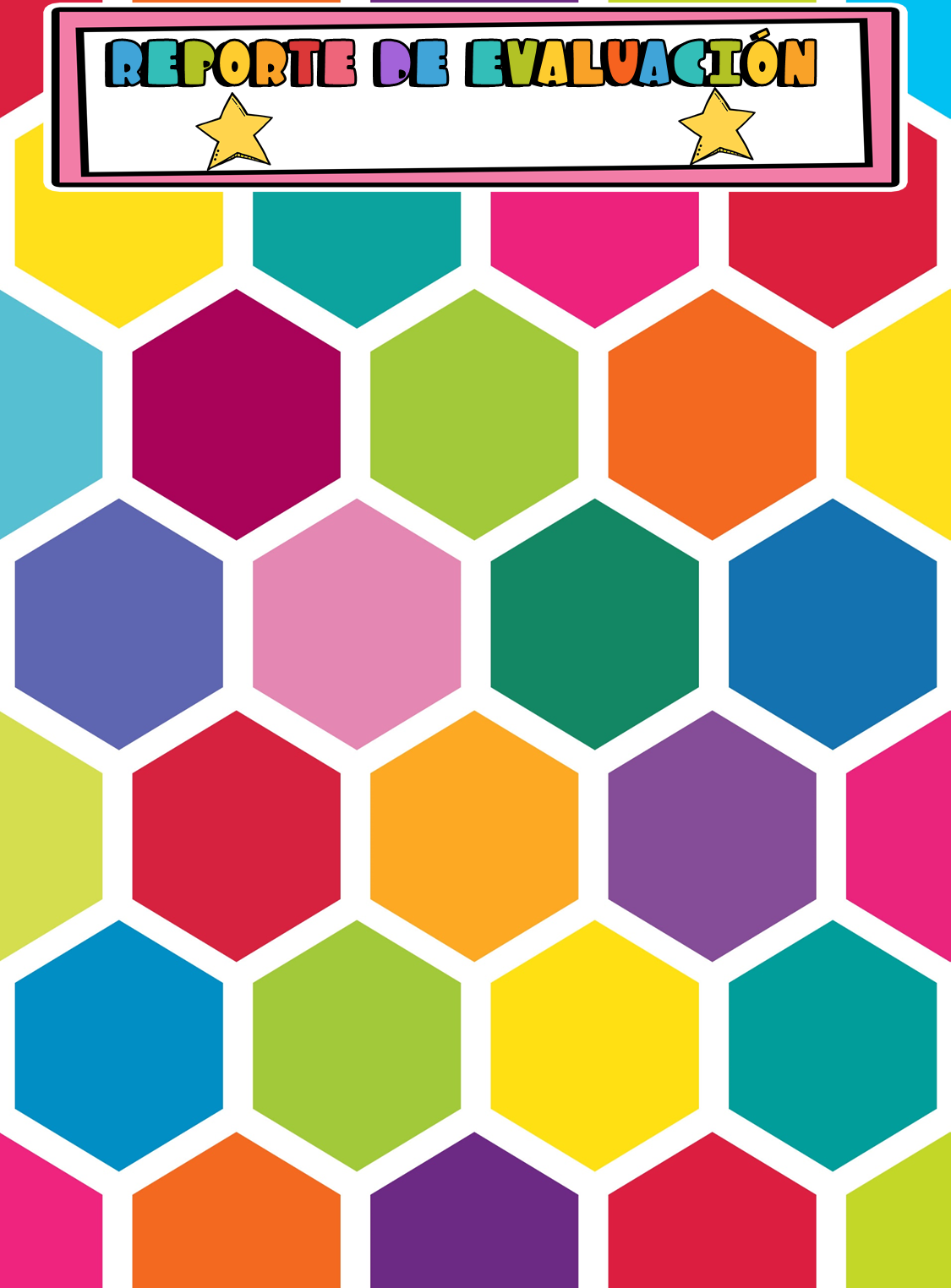 Alumno:
EGUIA TORRES VIOLETA
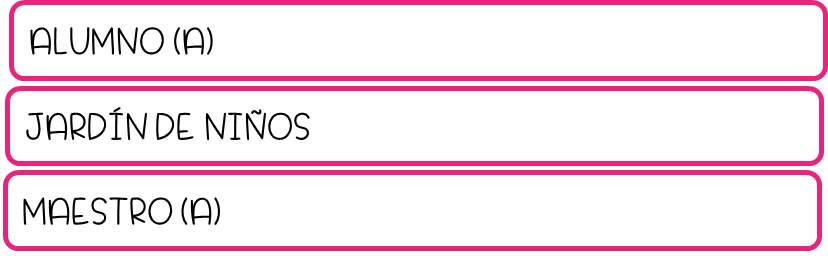 Nueva Creación T.M.
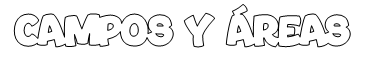 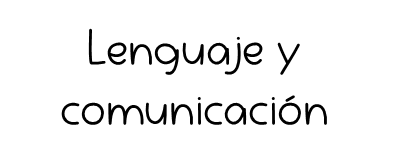 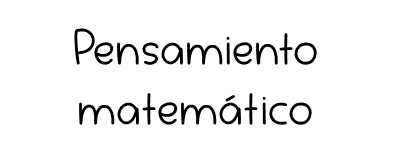 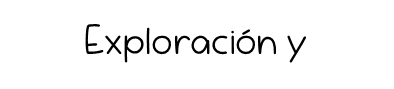 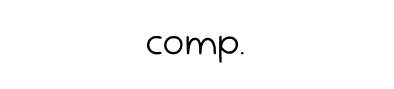 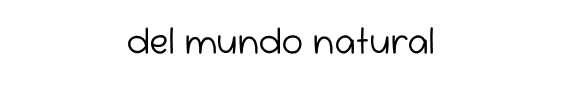 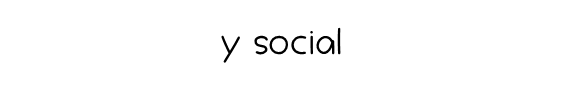 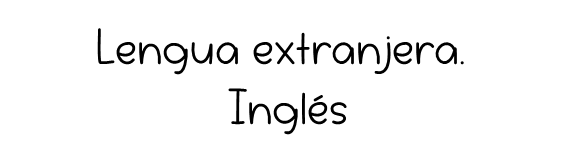 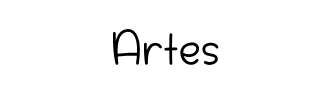 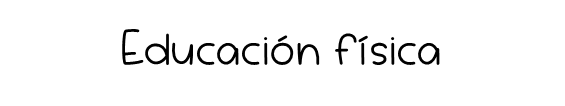 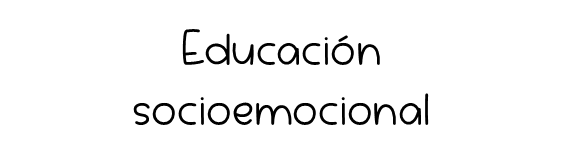 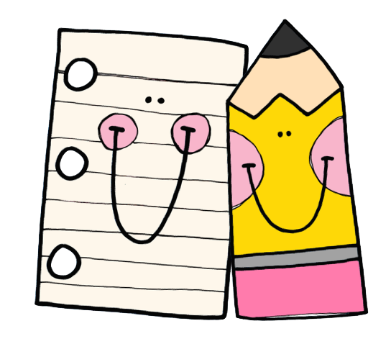 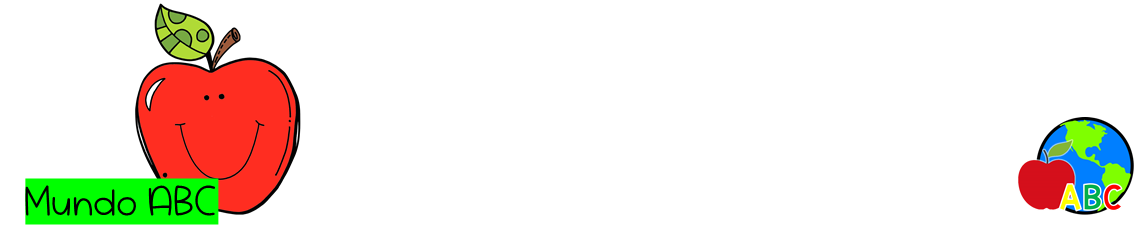 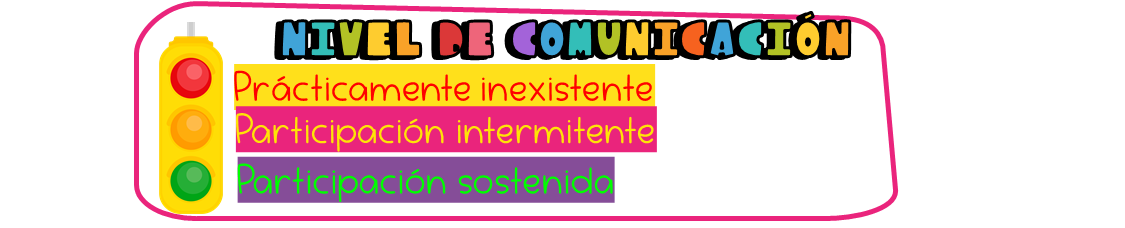 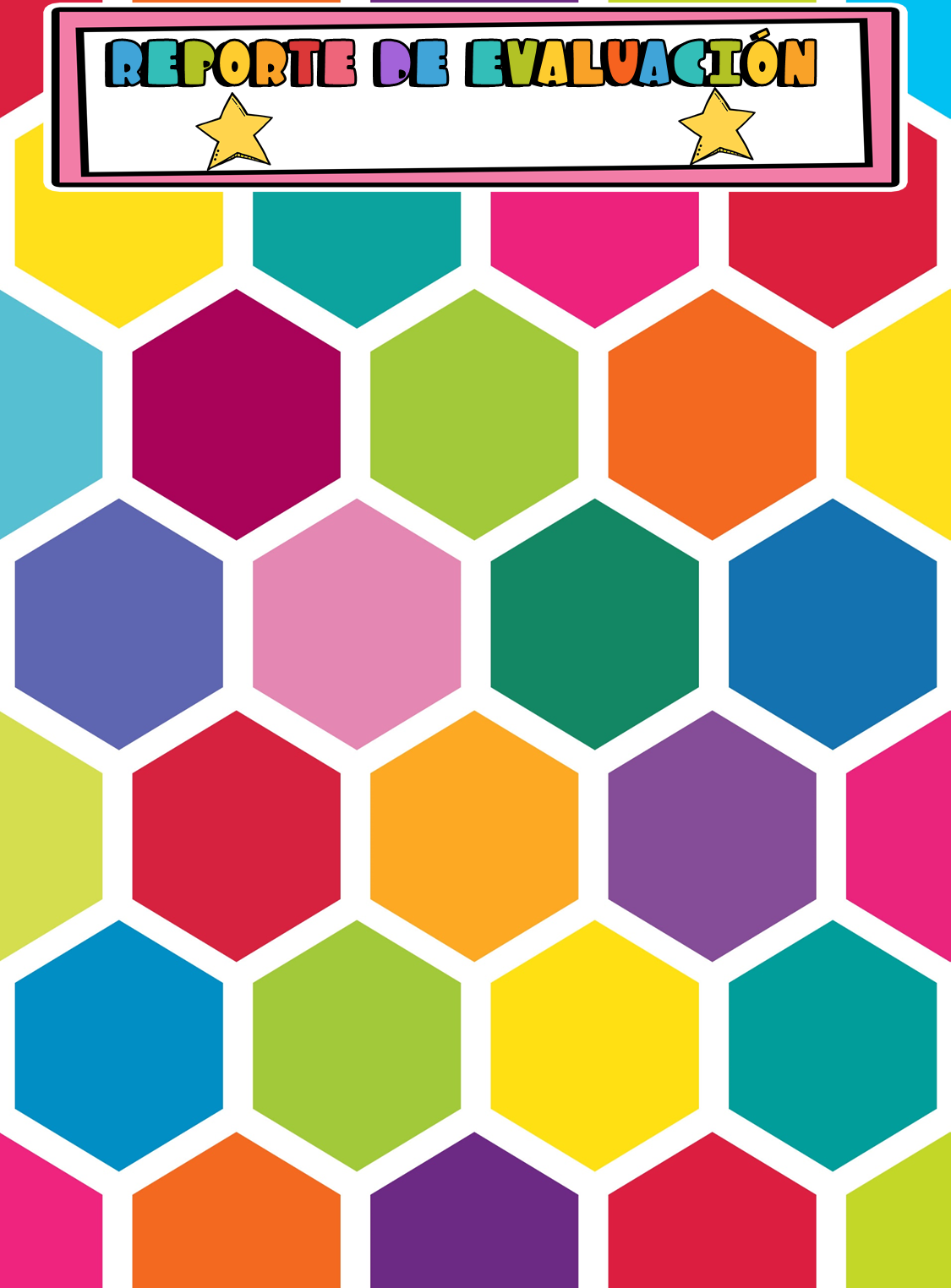 Alumno:
GALLEGOS MATA DIANA PAOLA
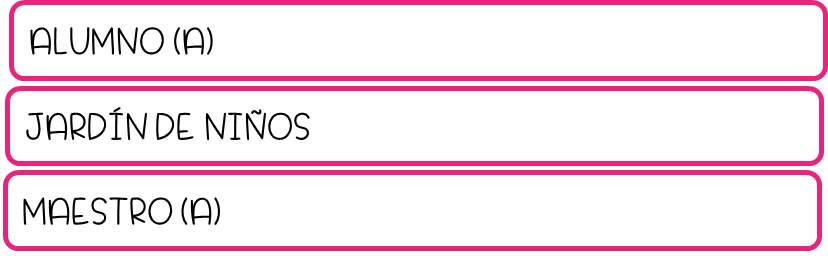 Nueva Creación T.M.
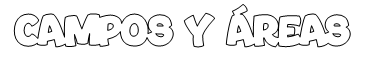 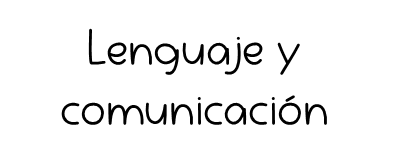 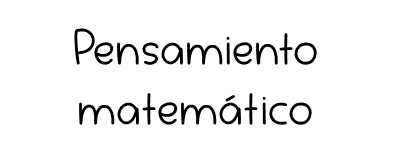 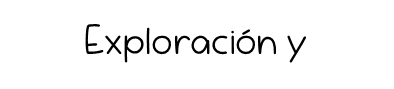 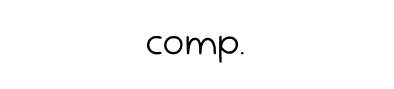 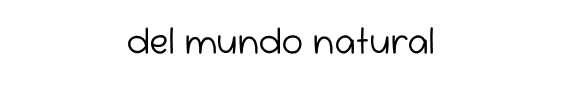 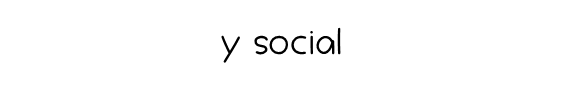 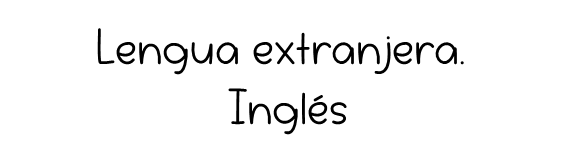 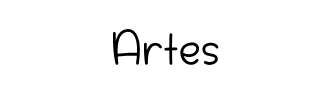 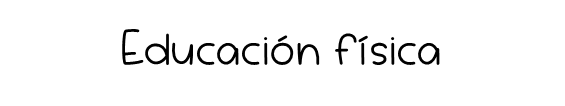 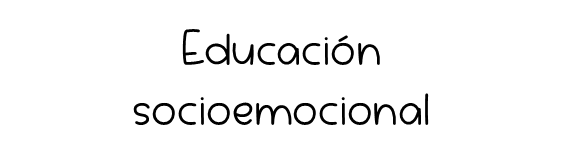 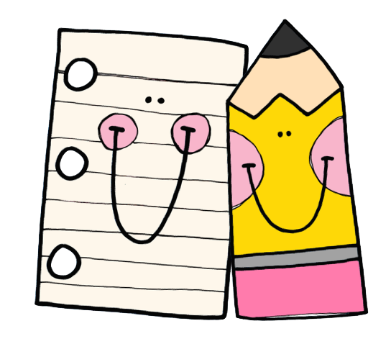 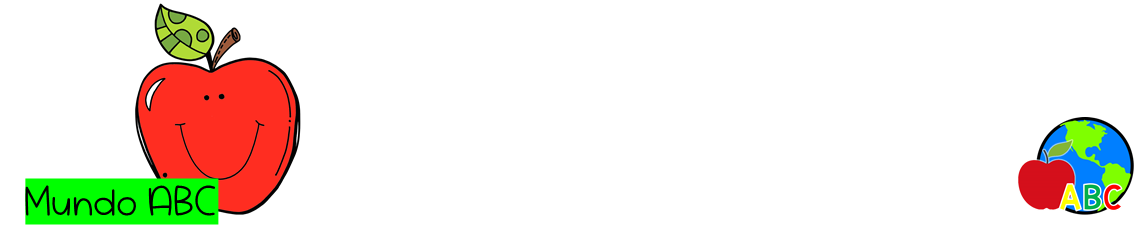 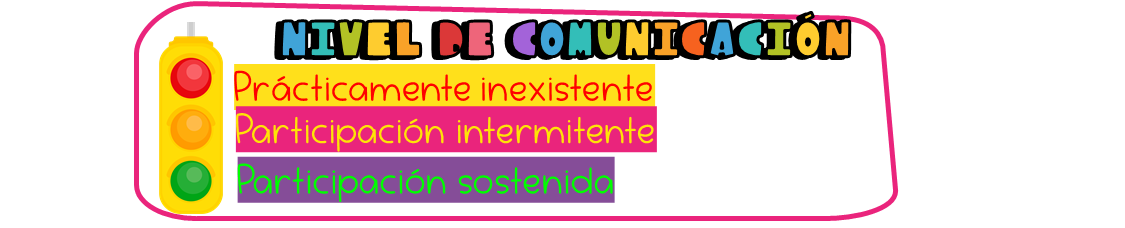 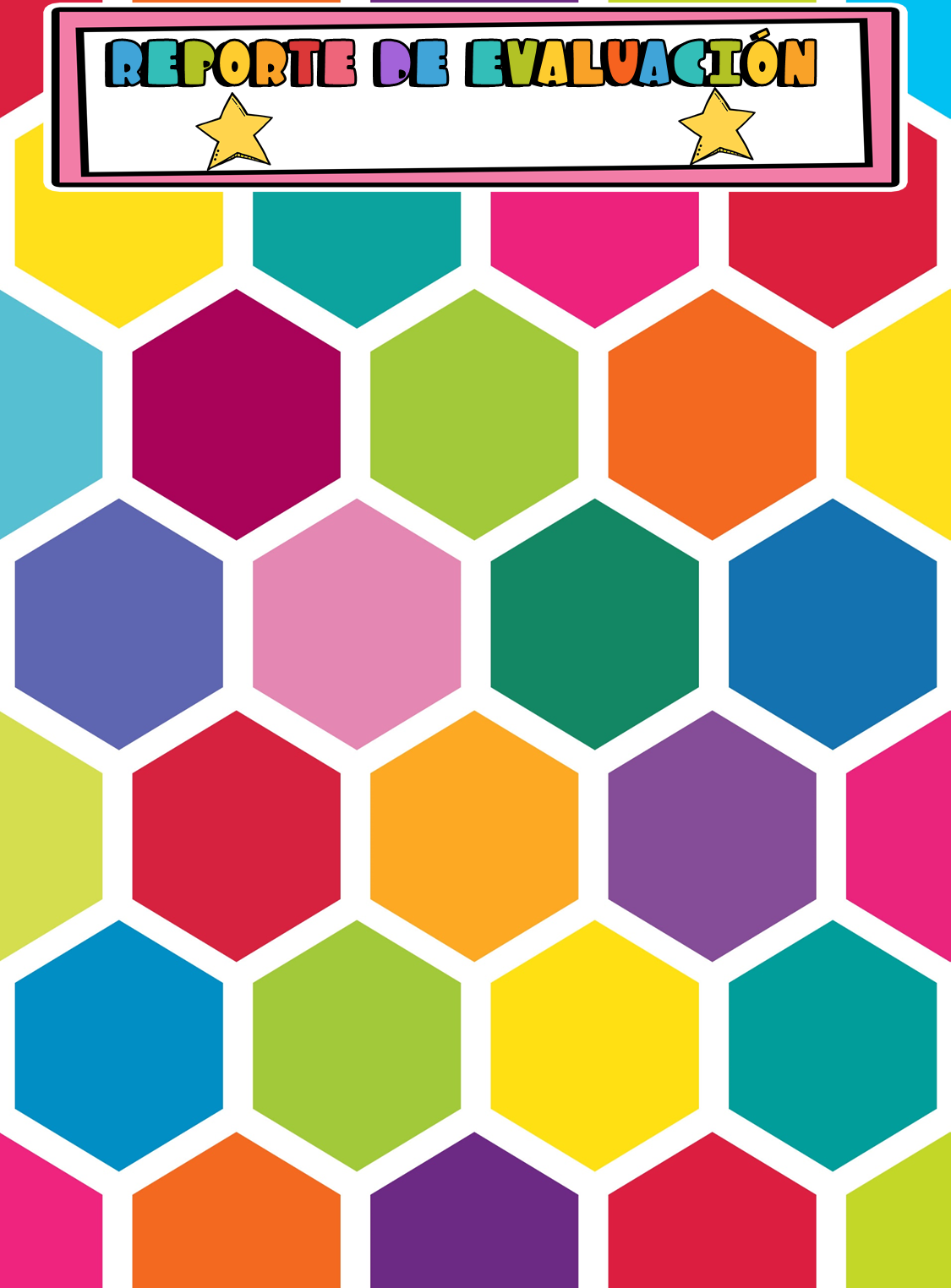 Alumno:
GRANADOS GARCIA VALENTINA GPE.
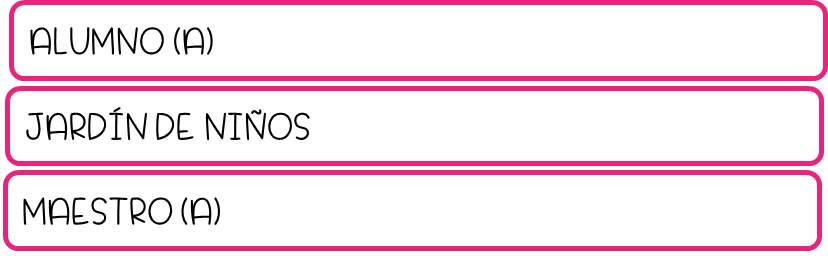 Nueva Creación T.M.
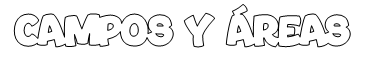 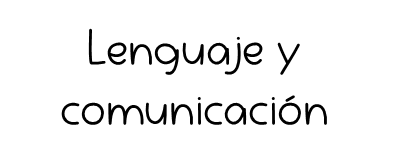 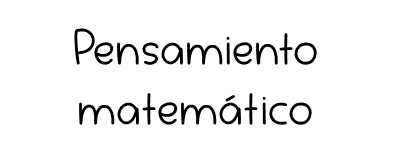 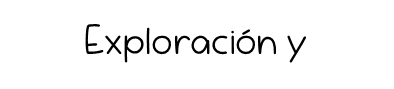 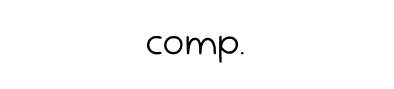 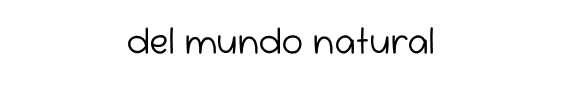 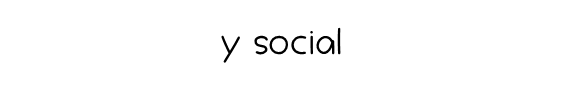 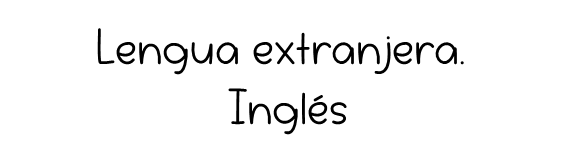 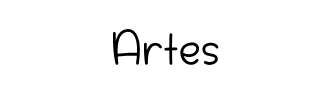 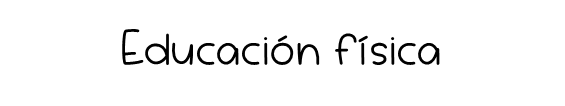 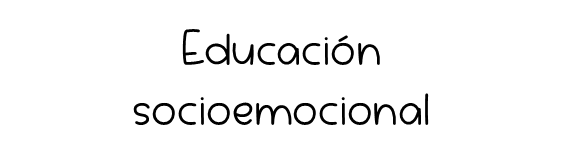 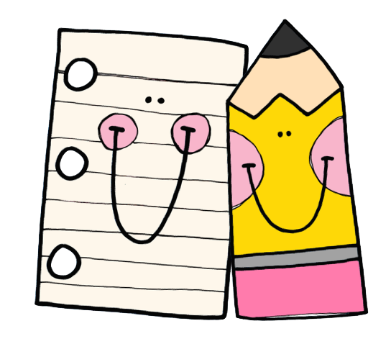 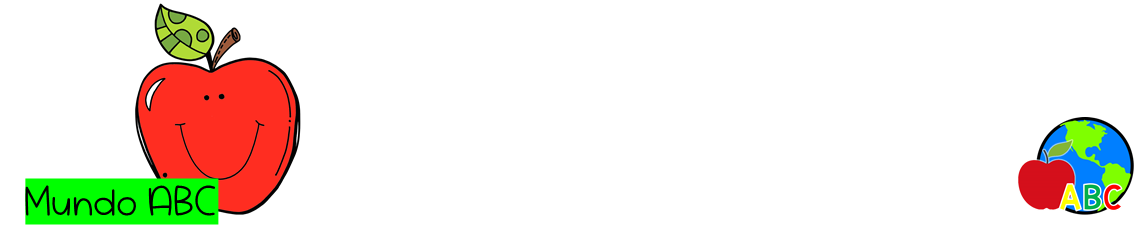 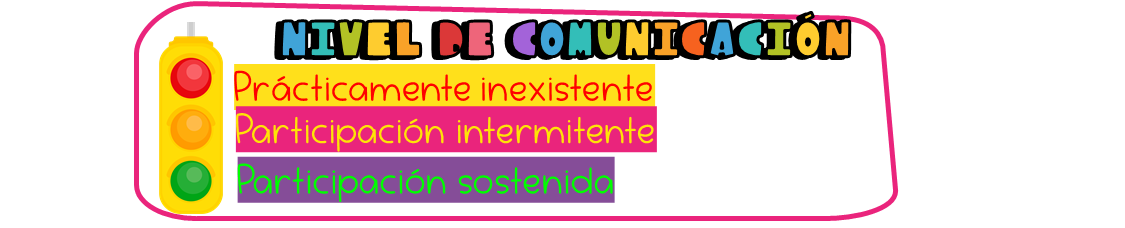 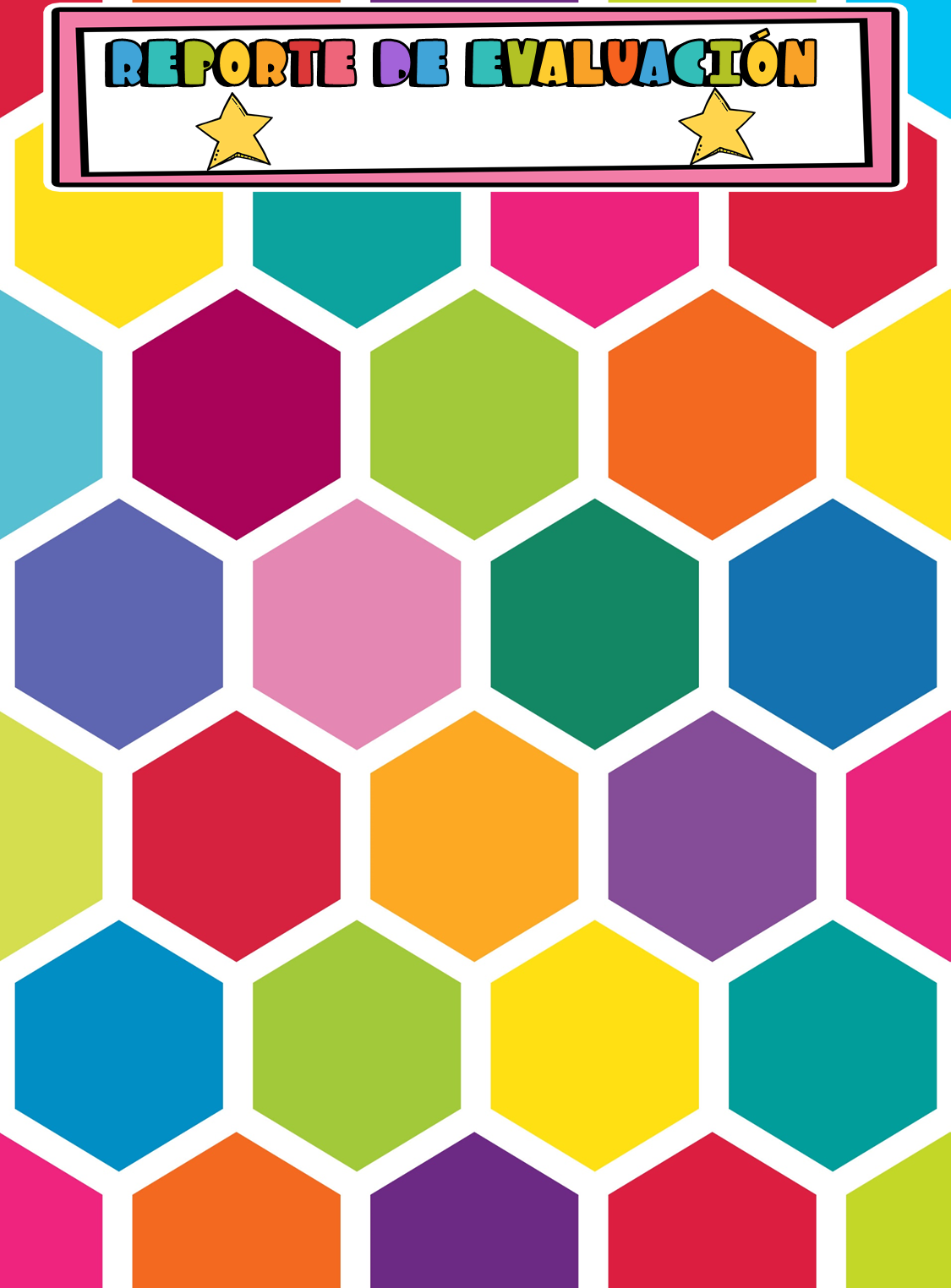 Alumno:
PLATA REYES JADE ANAHI
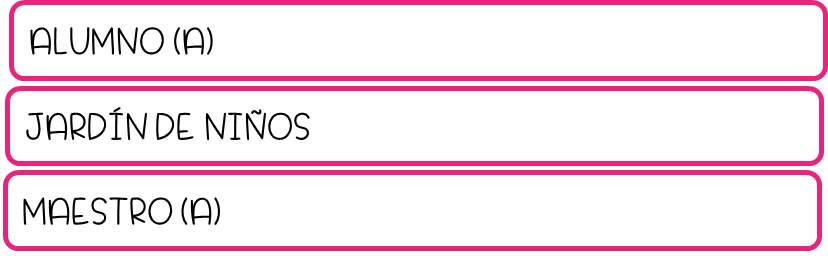 Nueva Creación T.M.
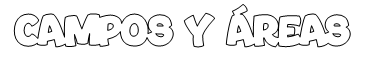 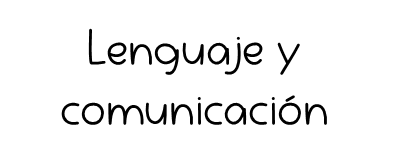 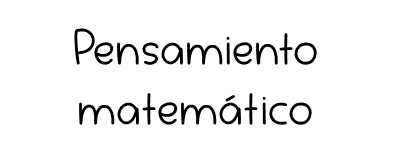 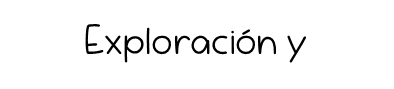 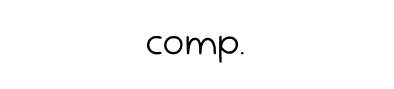 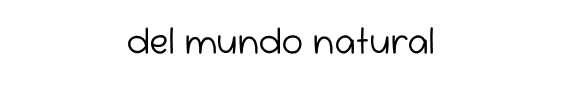 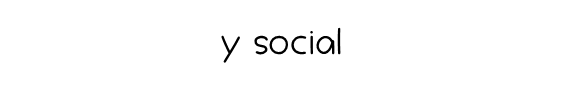 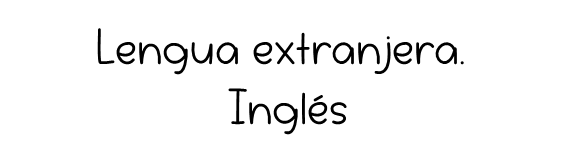 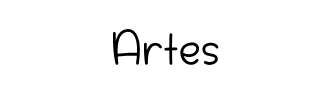 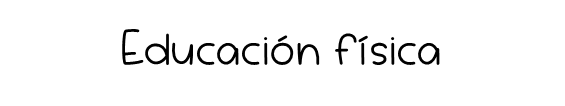 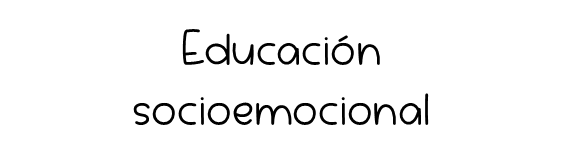 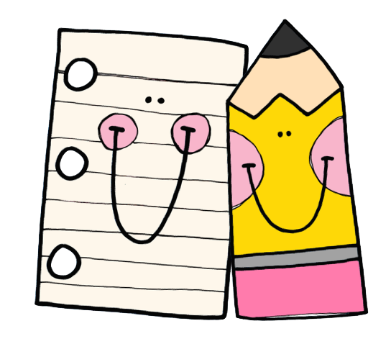 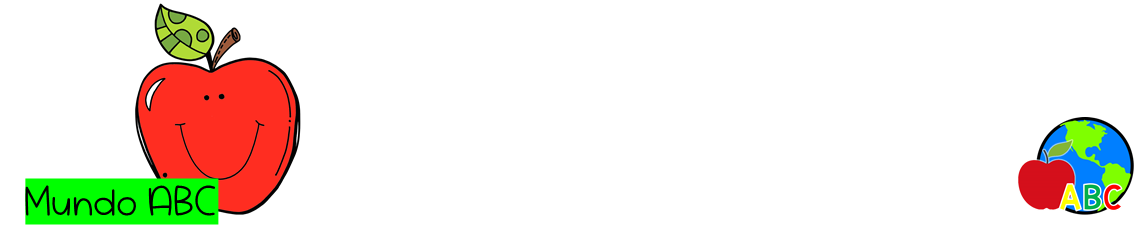 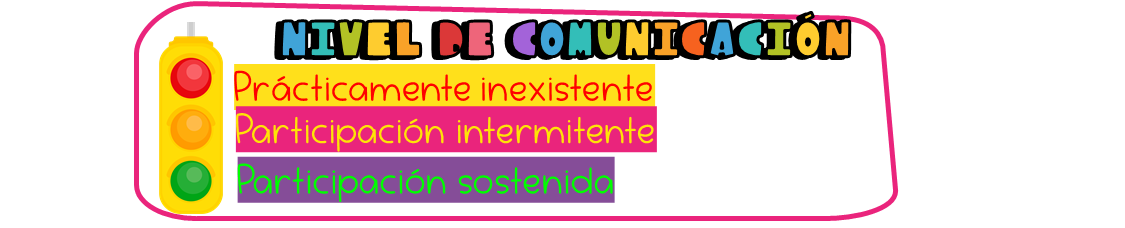 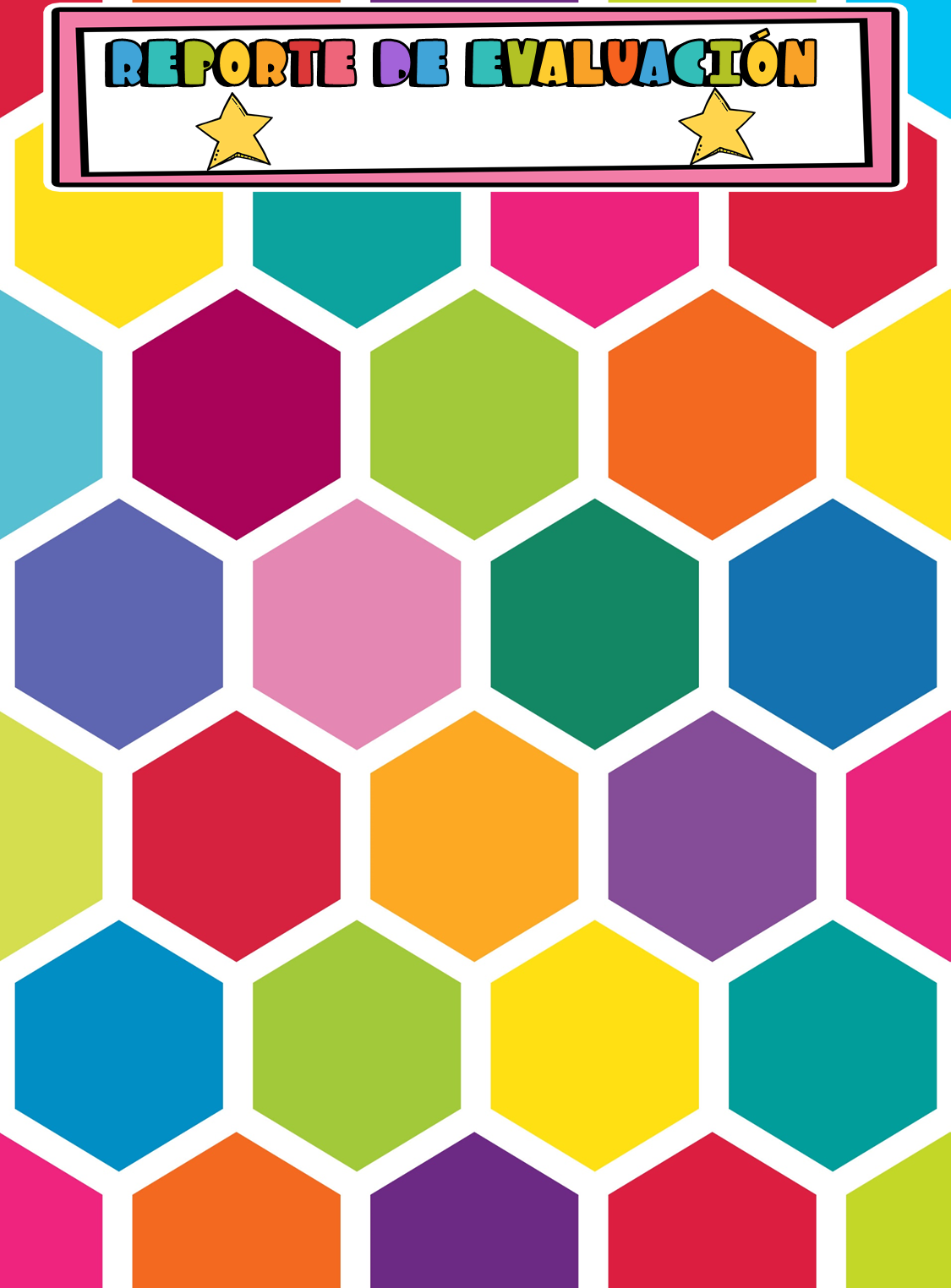 Alumno:
RODRIGUEZ MUÑOZ VICTORYA ABIGAIL
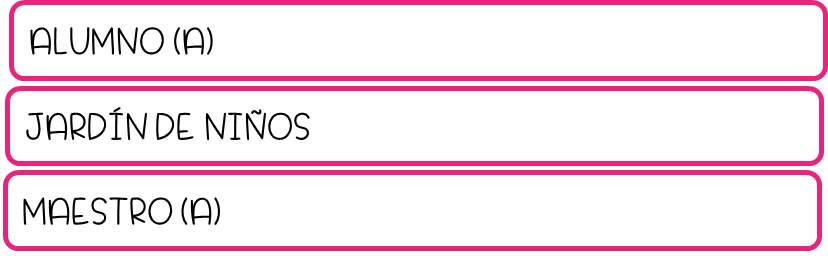 Nueva Creación T.M.
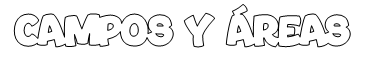 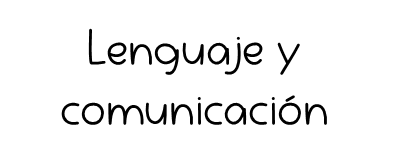 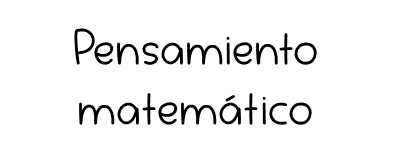 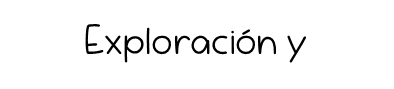 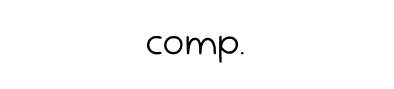 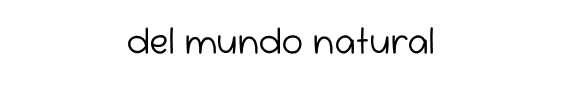 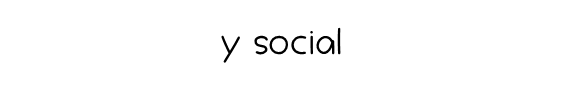 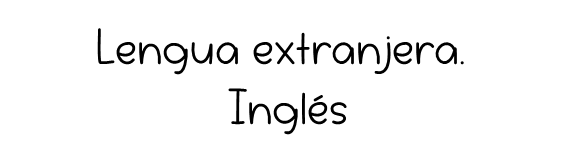 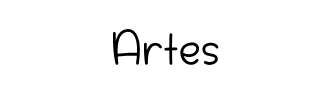 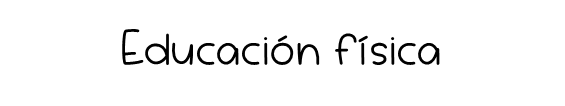 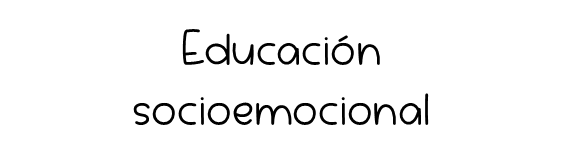 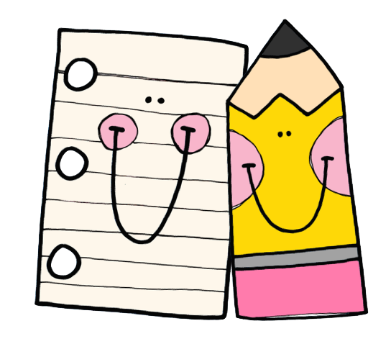 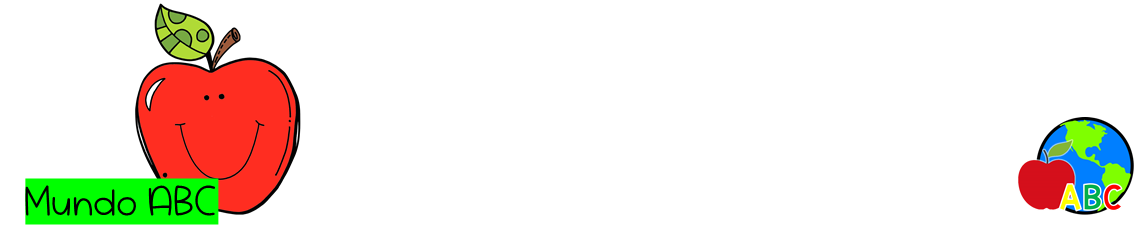 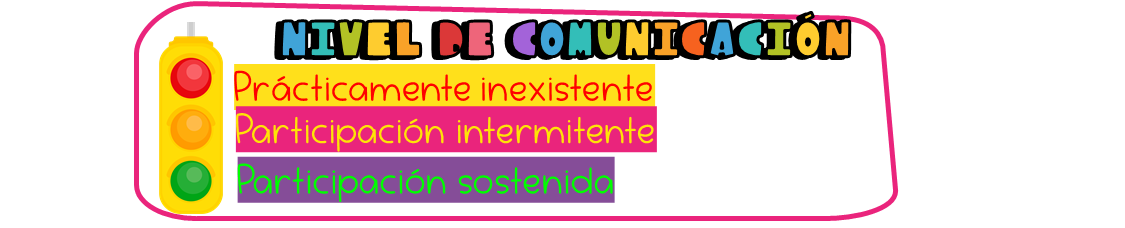 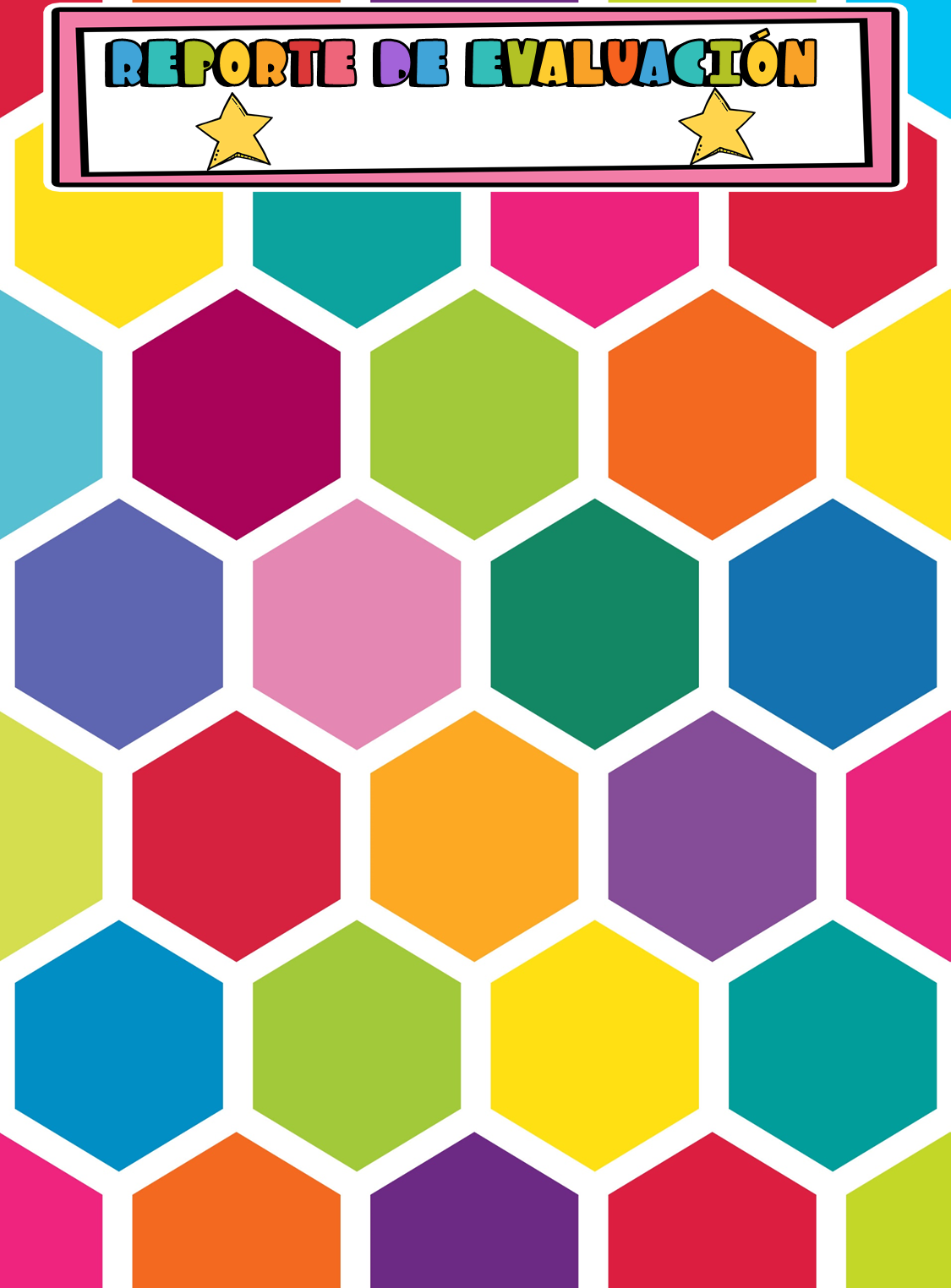 Alumno:
VILLARREAL DE LEON GRETHEL BRIDGET
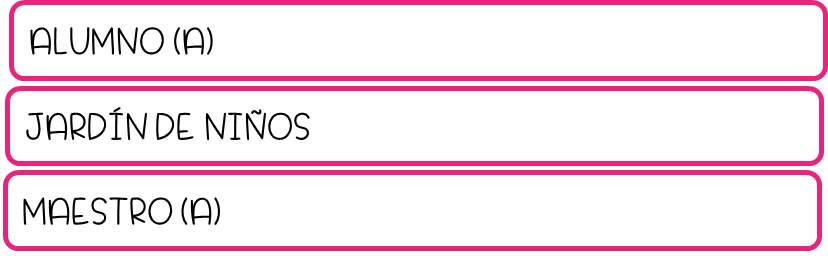 Nueva Creación T.M.
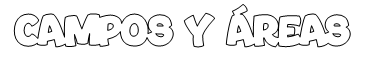 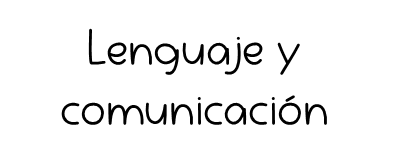 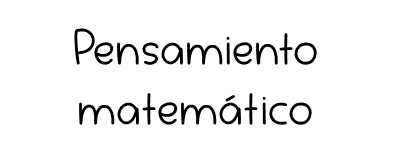 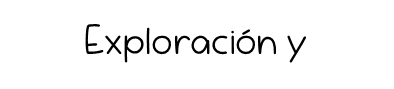 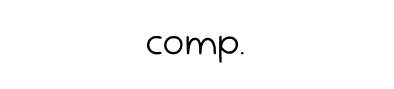 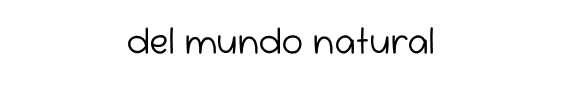 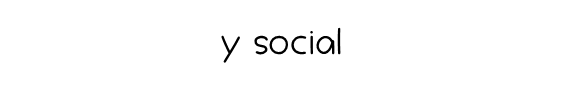 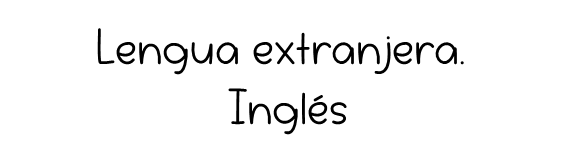 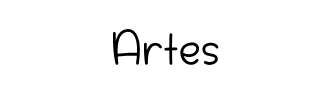 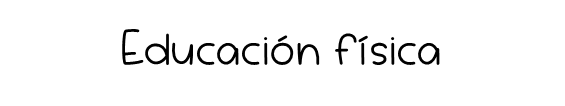 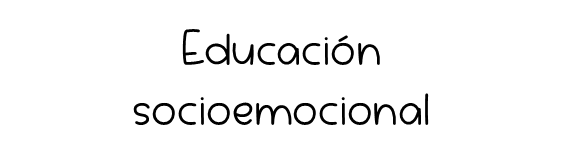 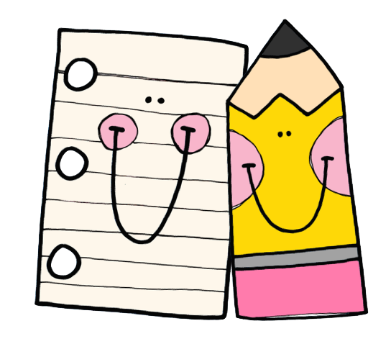 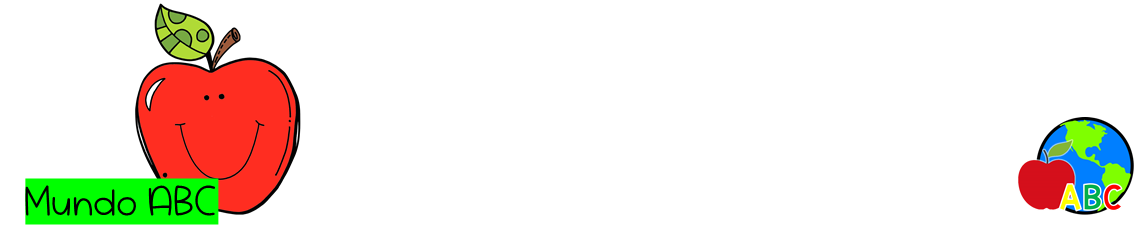 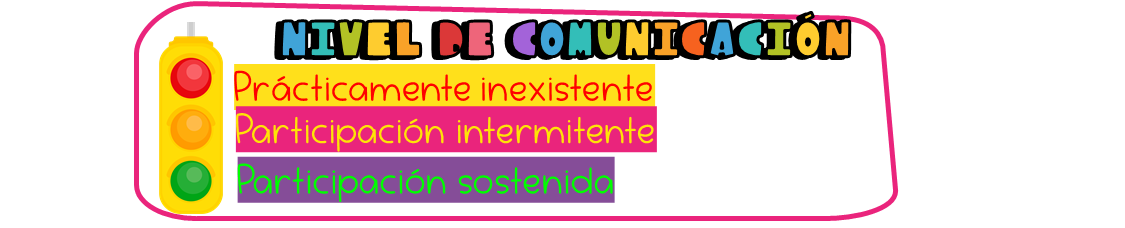 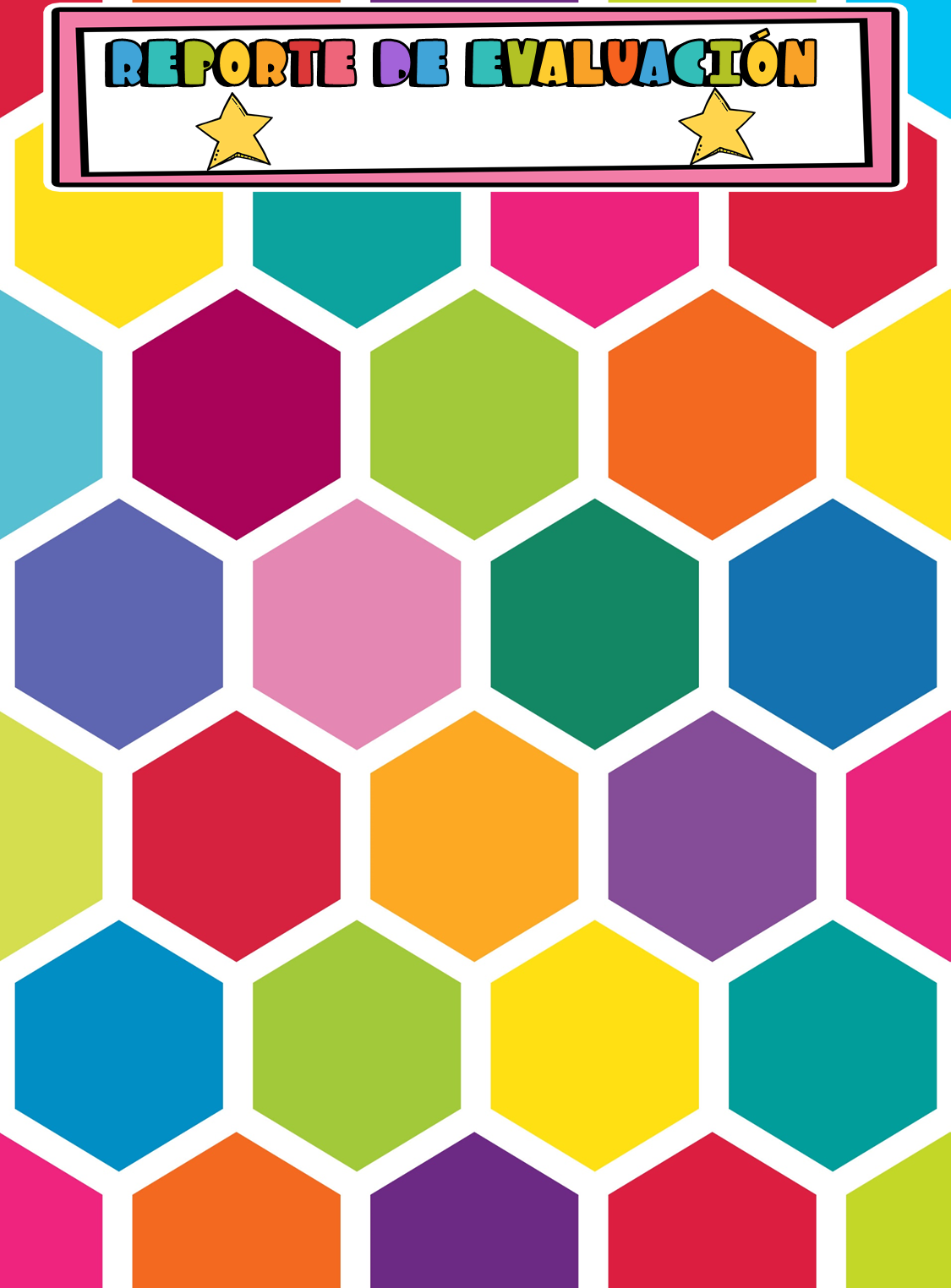 Alumno:
VILLANUEVA RODRIGUEZ JADE KINERETH
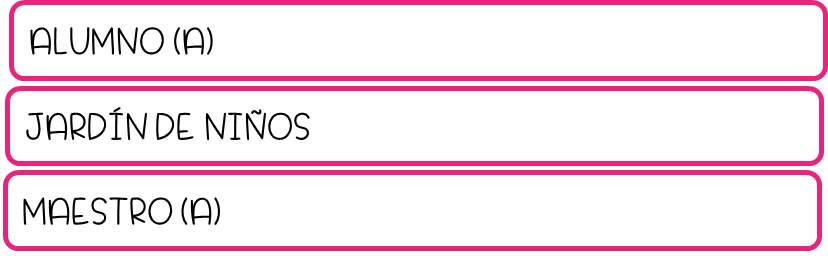 Nueva Creación T.M.
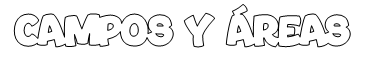 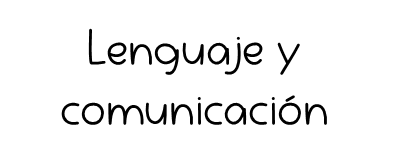 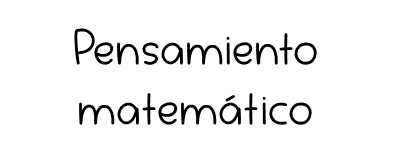 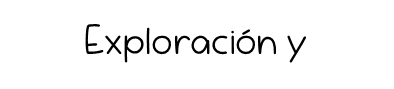 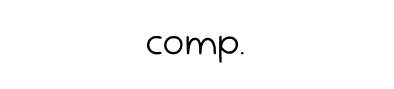 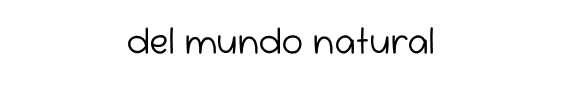 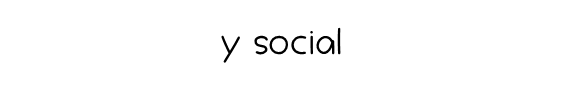 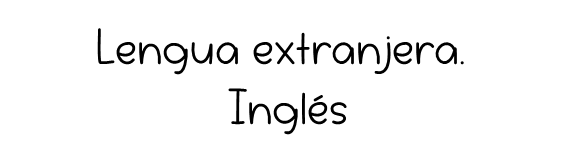 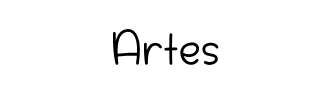 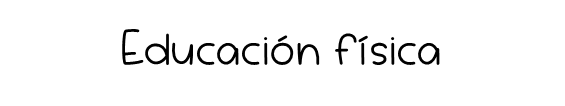 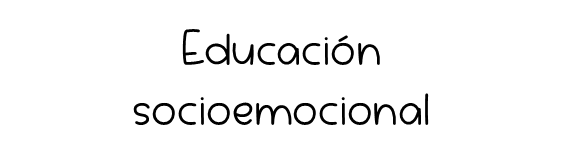 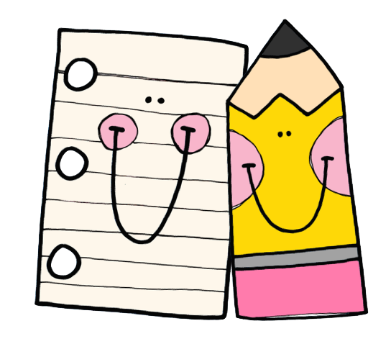 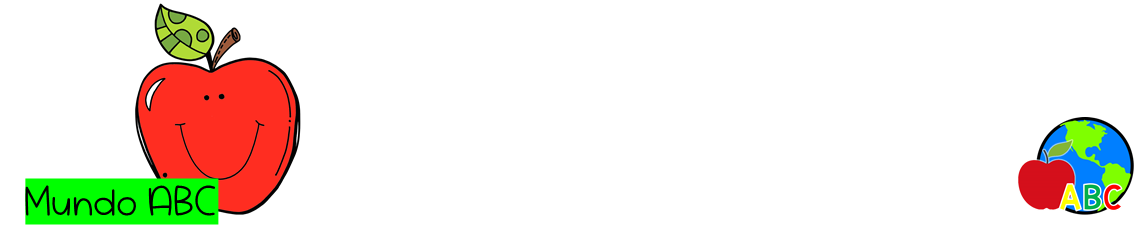 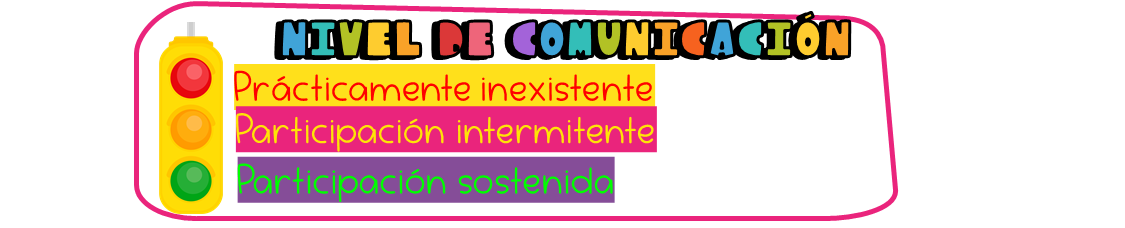 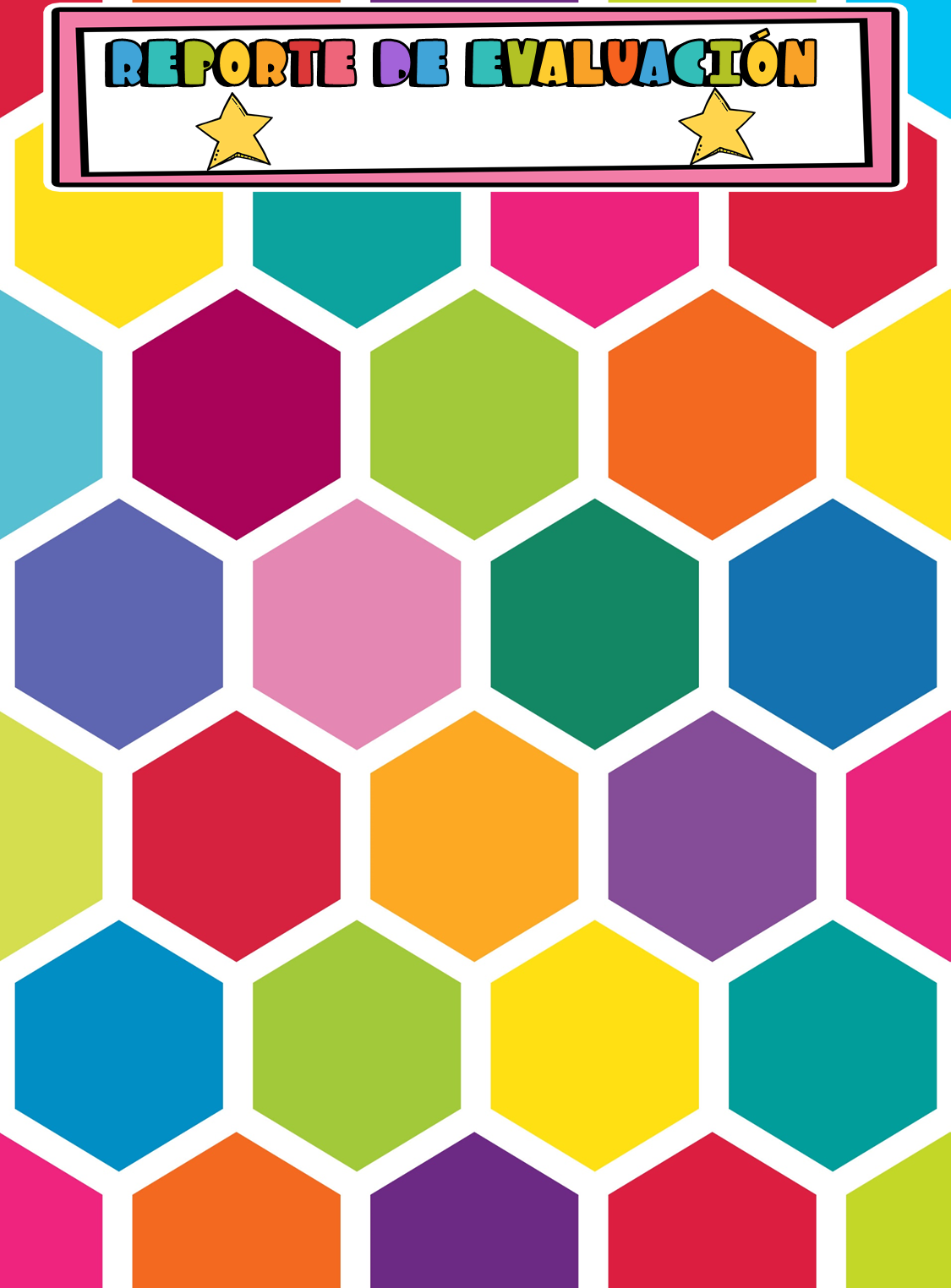 Alumno:
ALEJANDRO ALVARADO KENAY EMMANUEL
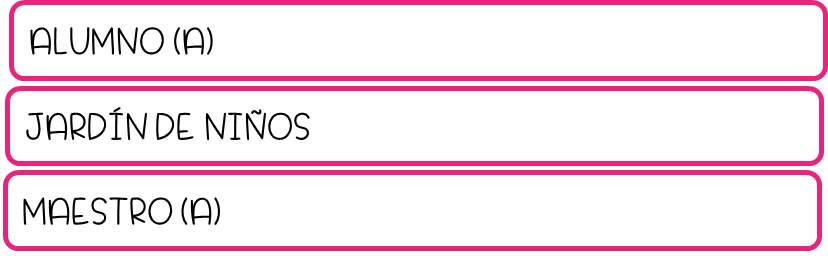 Nueva Creación T.M.
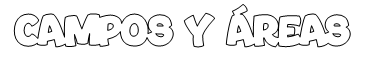 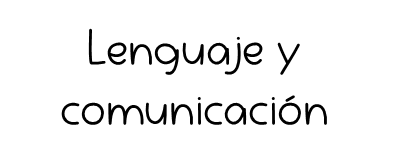 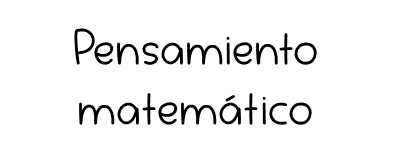 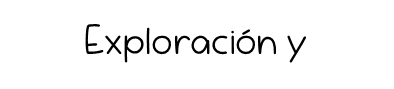 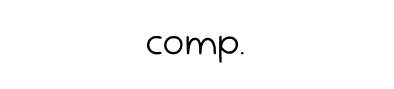 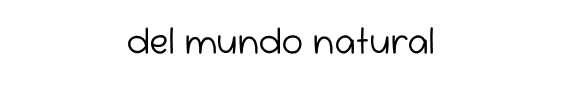 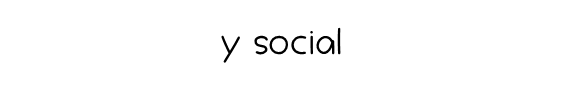 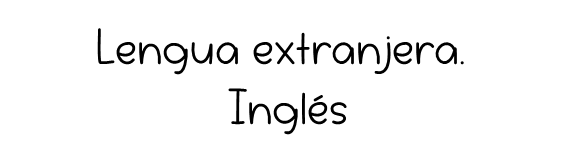 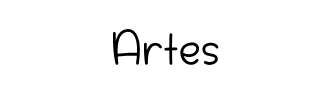 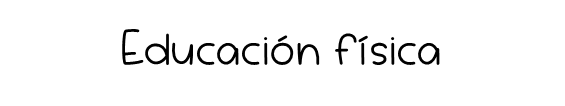 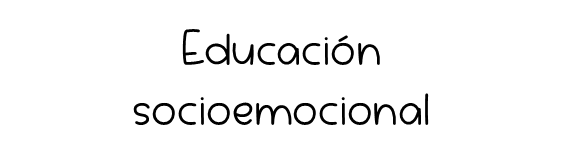 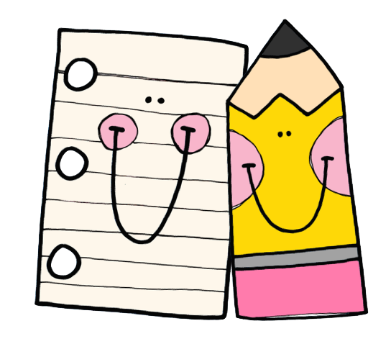 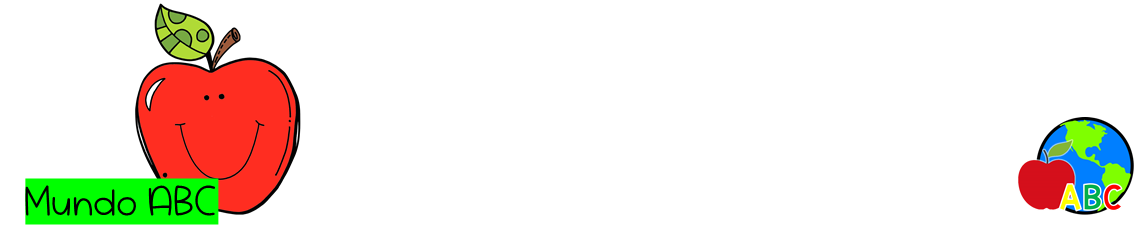 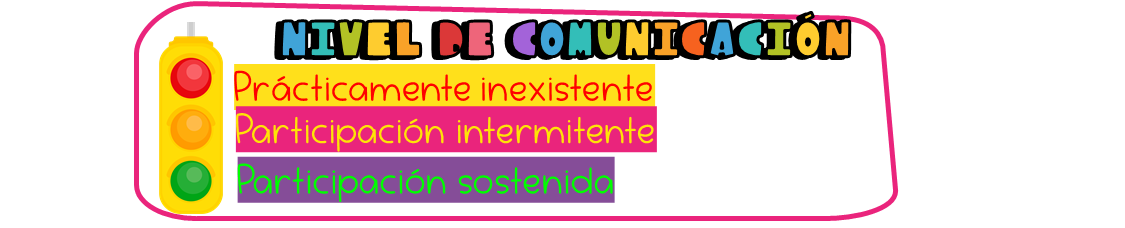 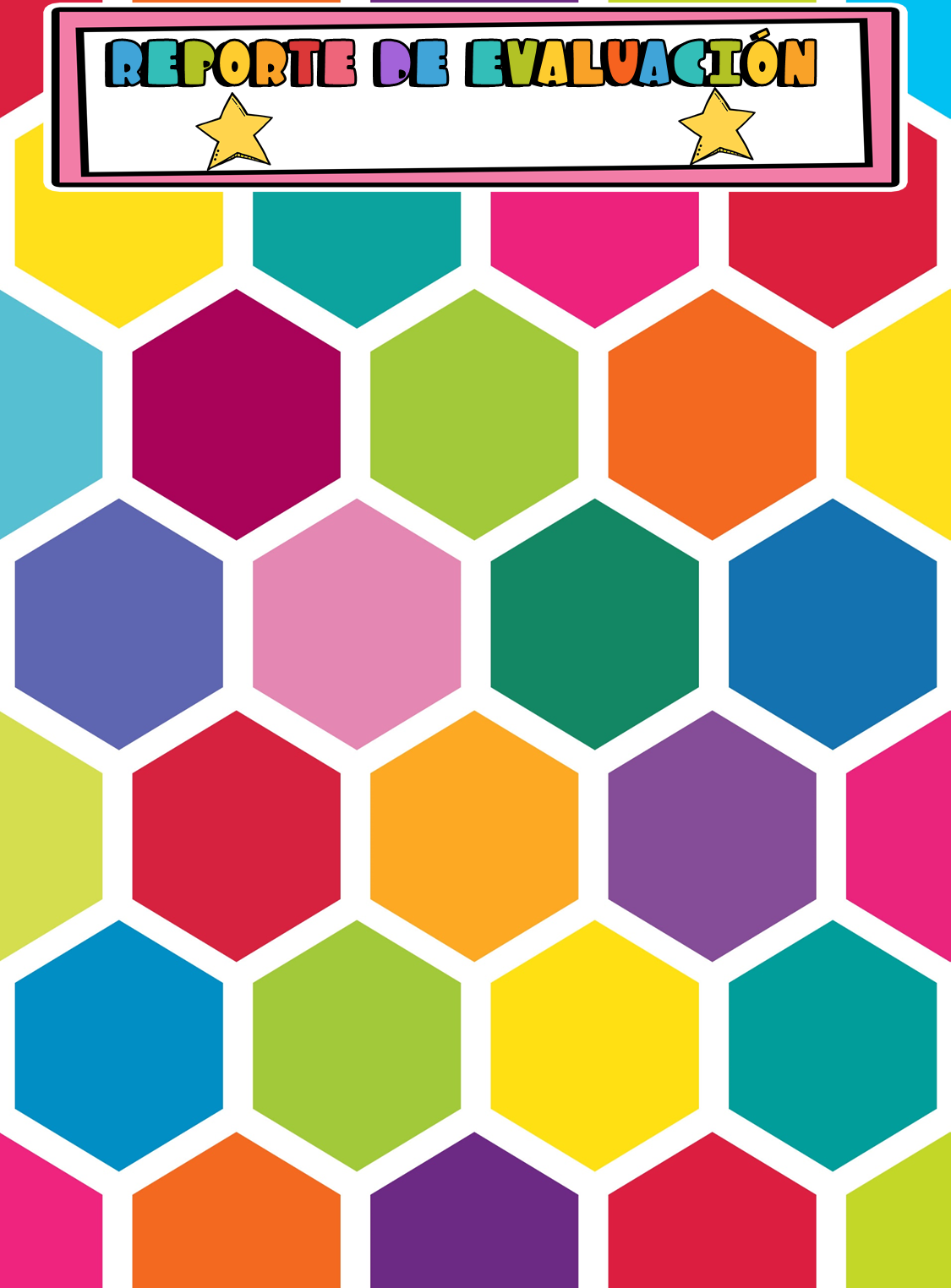 Alumno:
BOCANEGRA CARRILLO DOMINIC EMILIANO
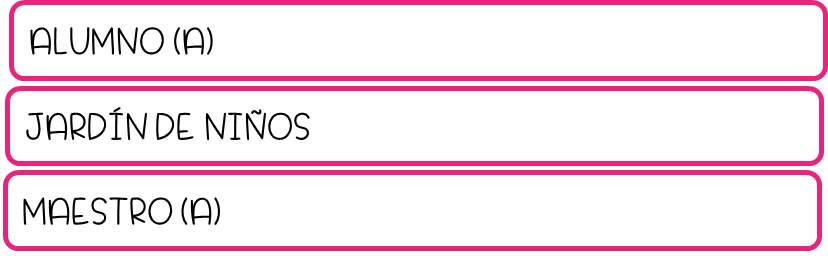 Nueva Creación T.M.
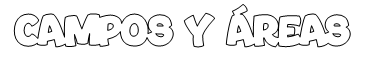 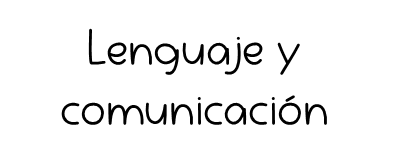 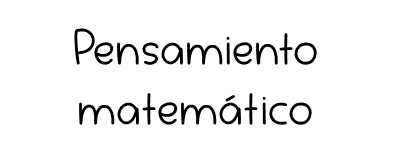 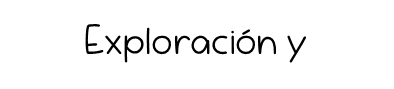 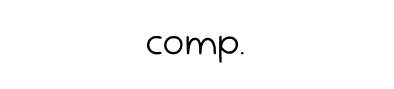 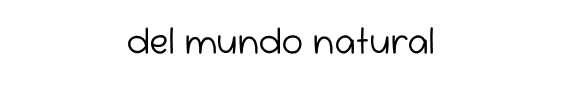 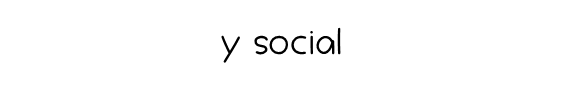 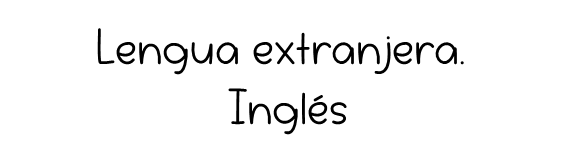 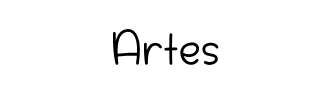 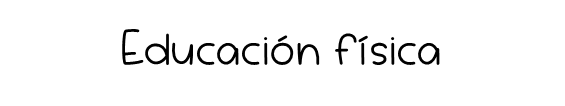 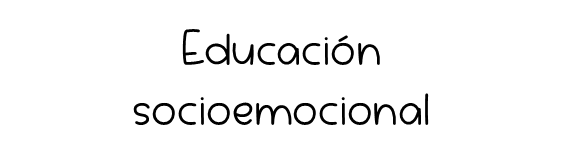 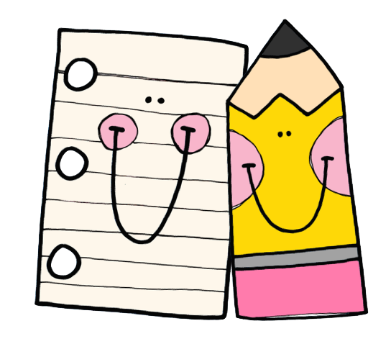 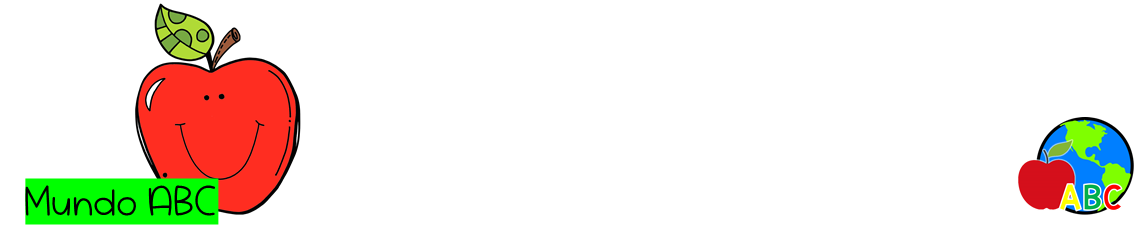 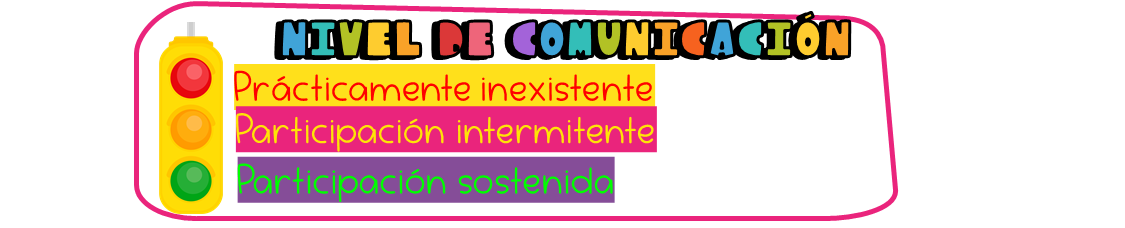 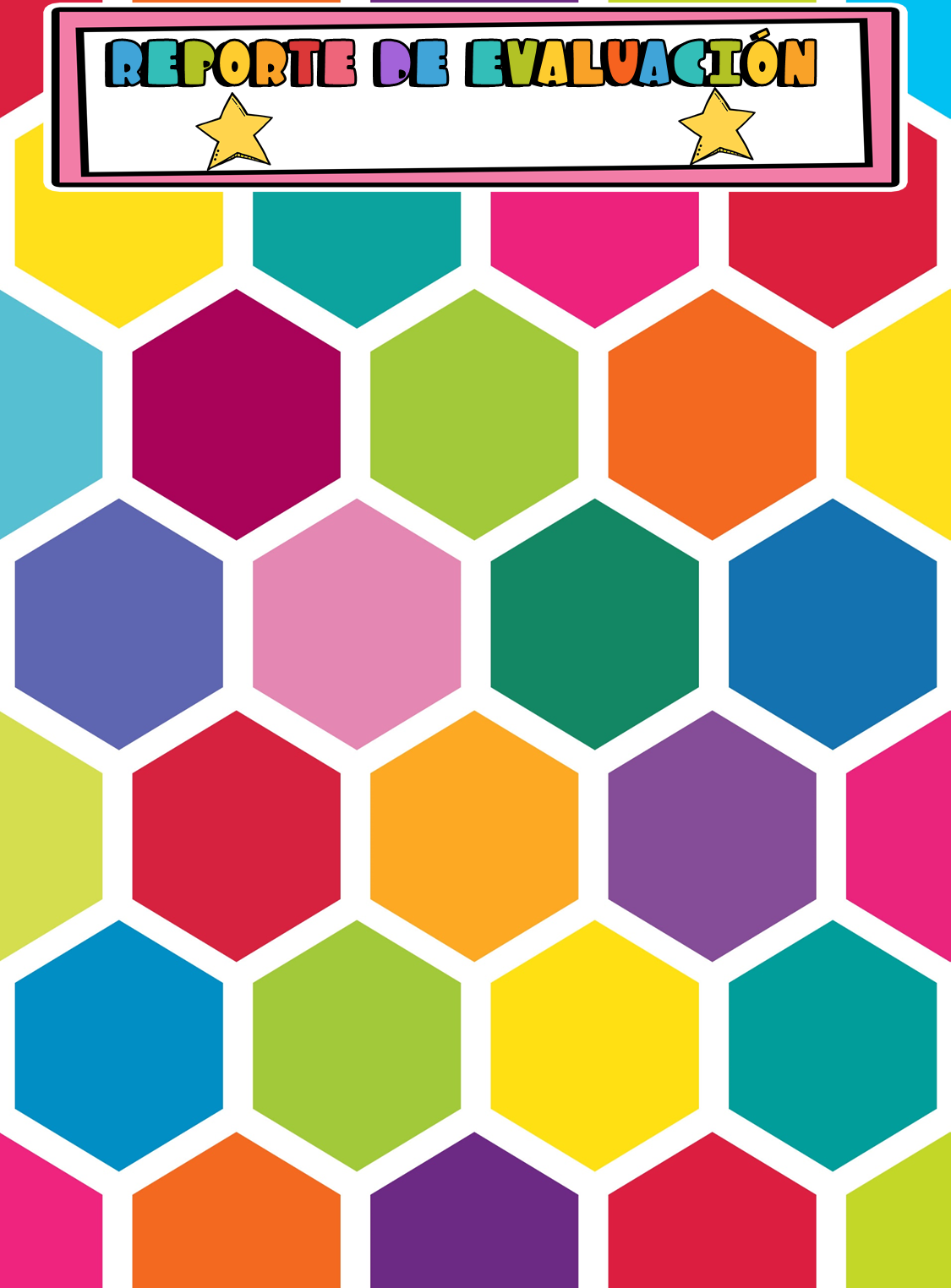 Alumno:
CARDENAS SANTIAGO MAXIMILIANO JOSAFAT
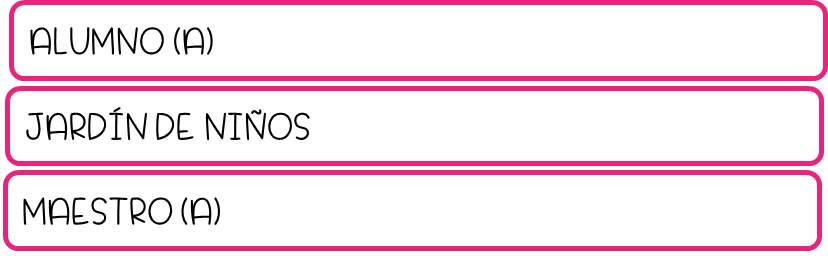 Nueva Creación T.M.
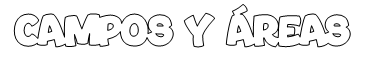 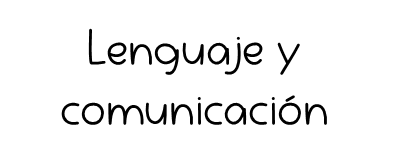 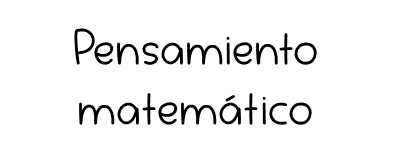 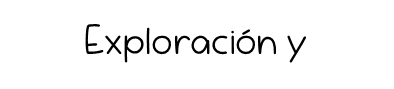 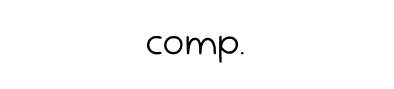 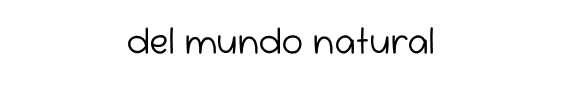 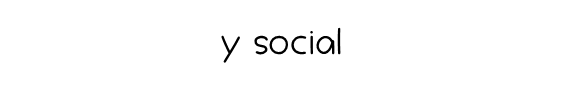 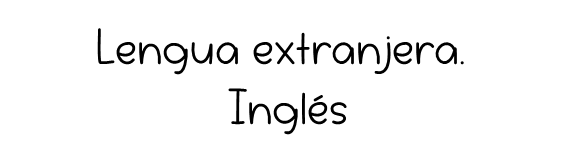 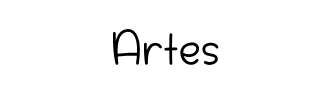 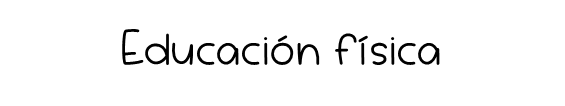 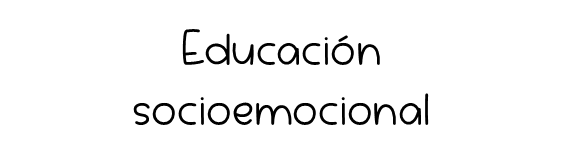 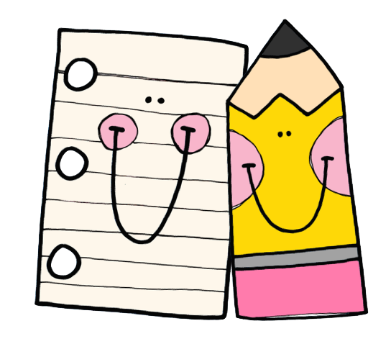 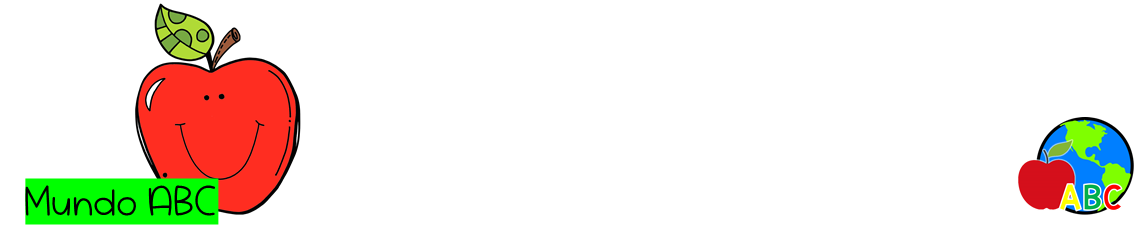 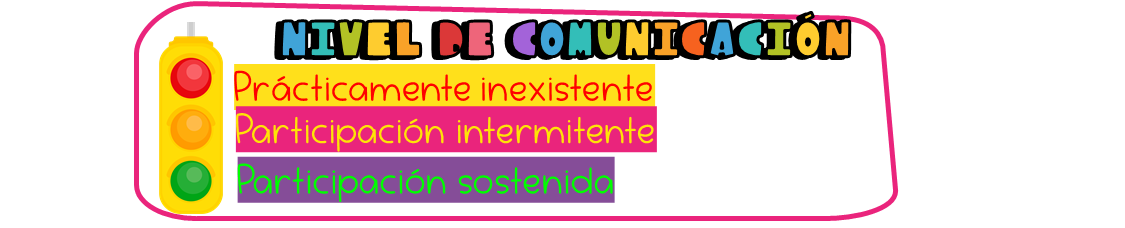 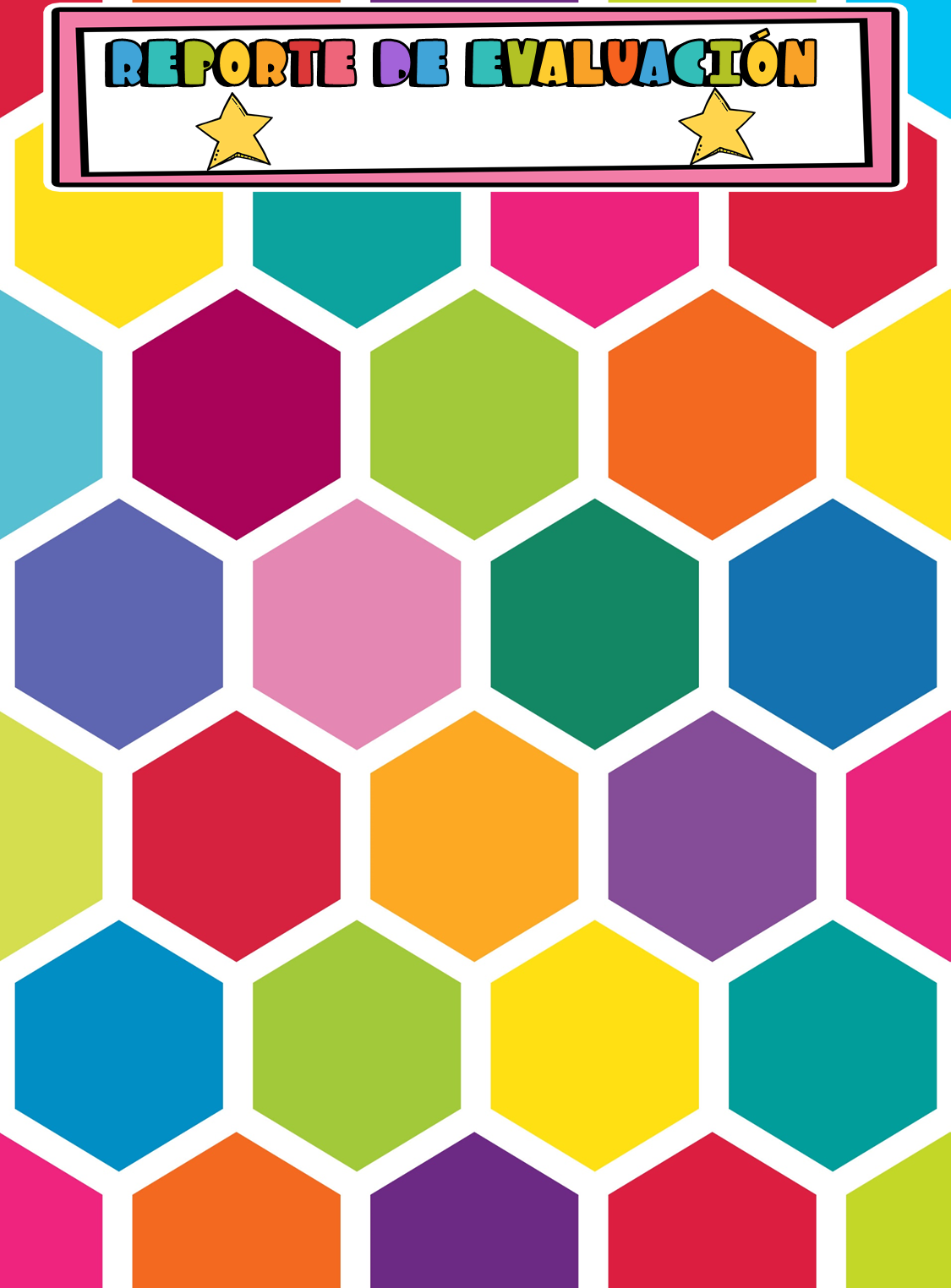 Alumno:
CASAS HERNANDEZ DYLAN ABDIEL
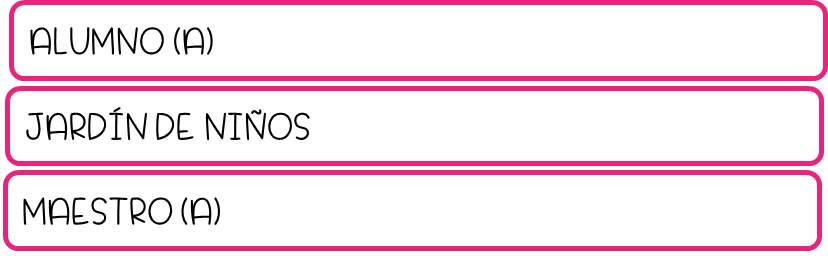 Nueva Creación T.M.
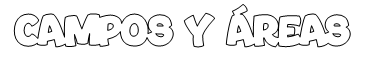 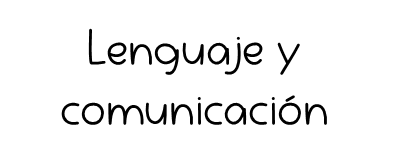 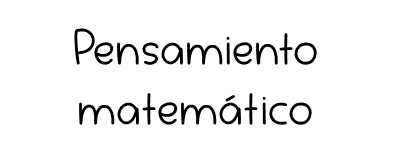 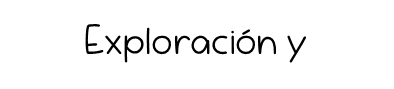 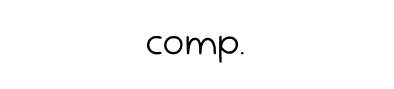 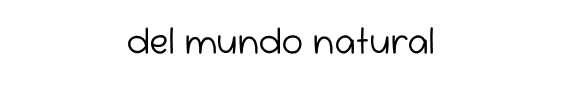 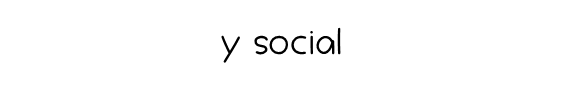 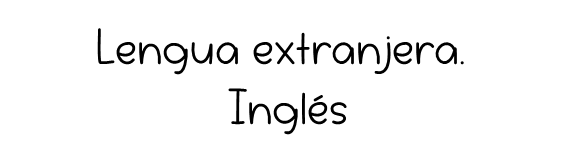 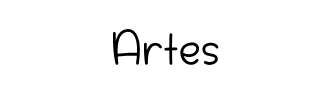 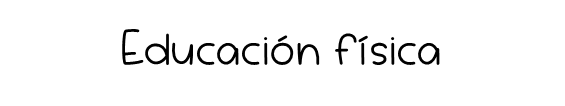 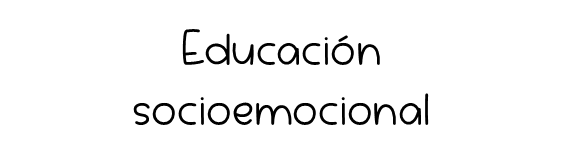 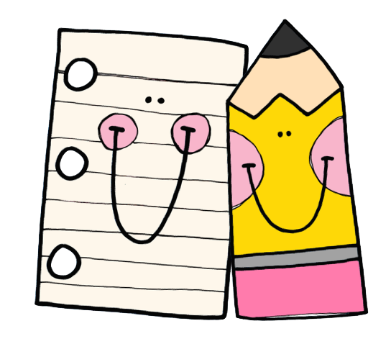 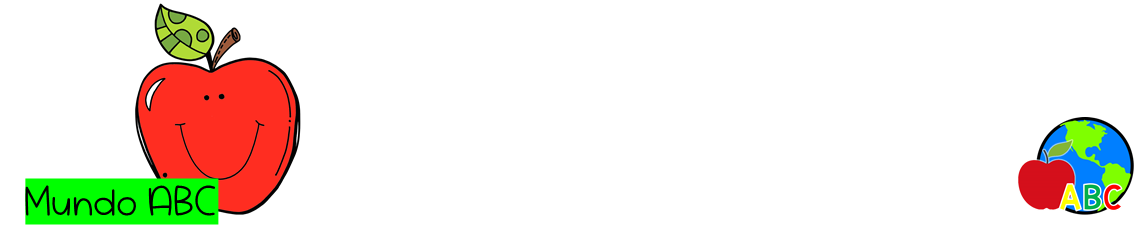 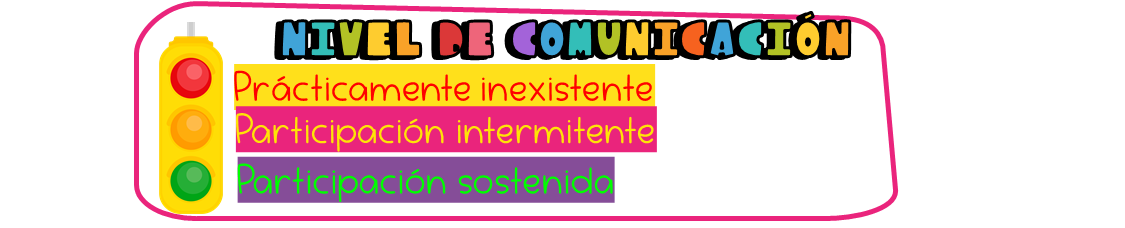 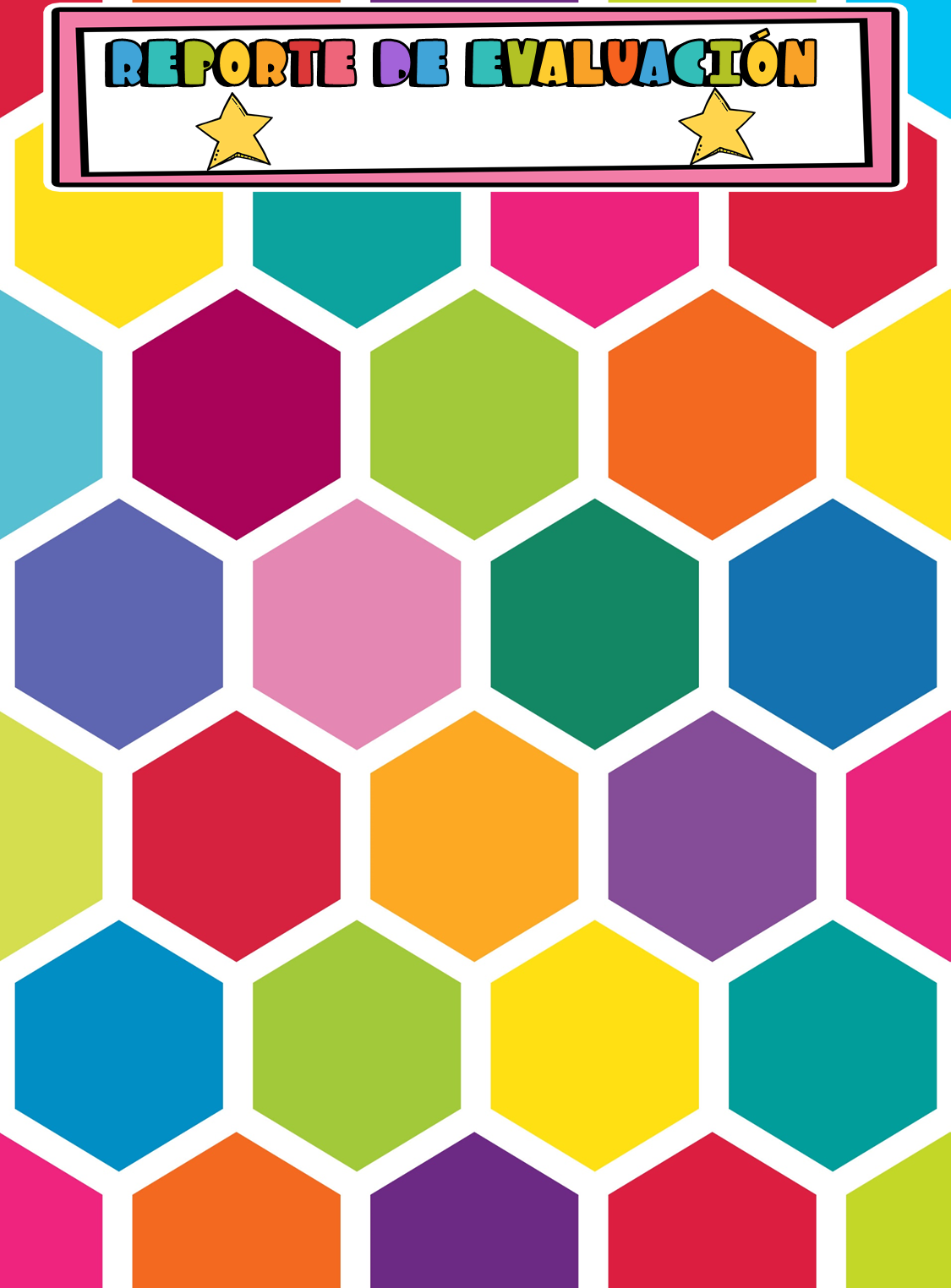 Alumno:
CHAVARRIA LIMON CALEB ALEJANDRO
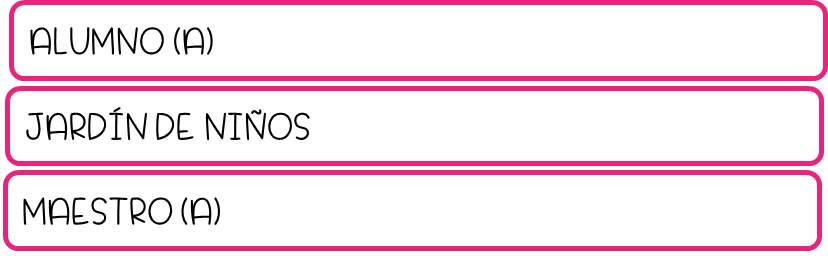 Nueva Creación T.M.
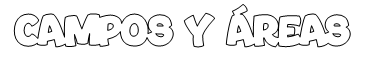 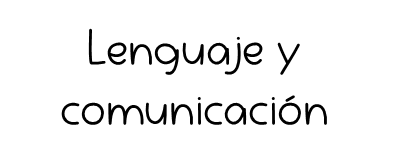 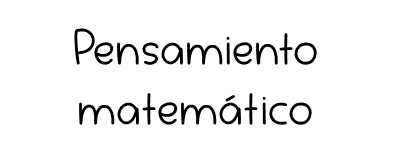 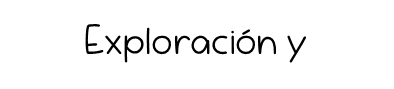 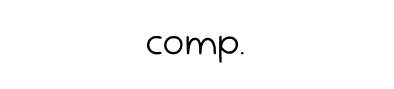 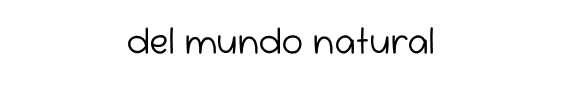 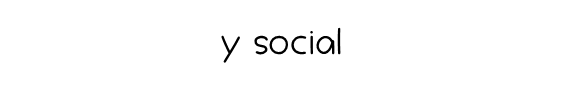 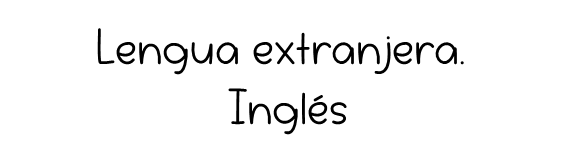 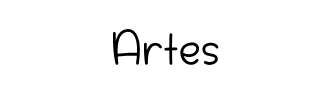 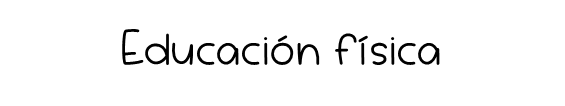 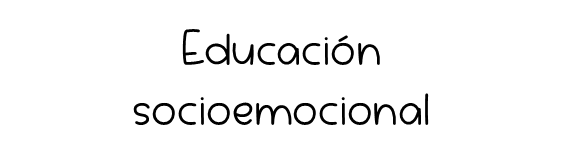 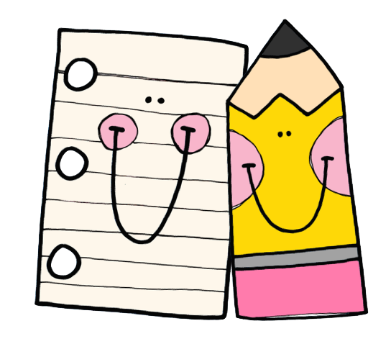 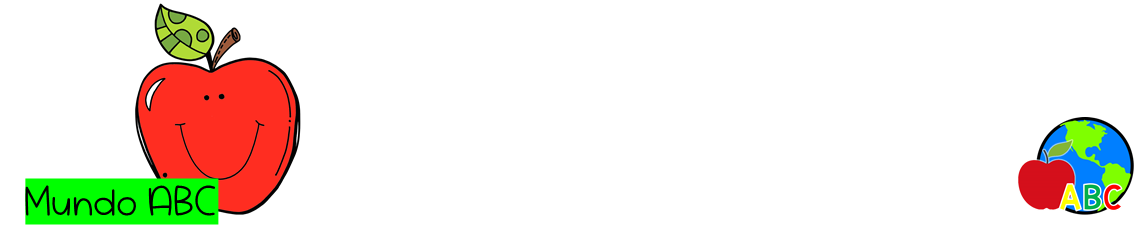 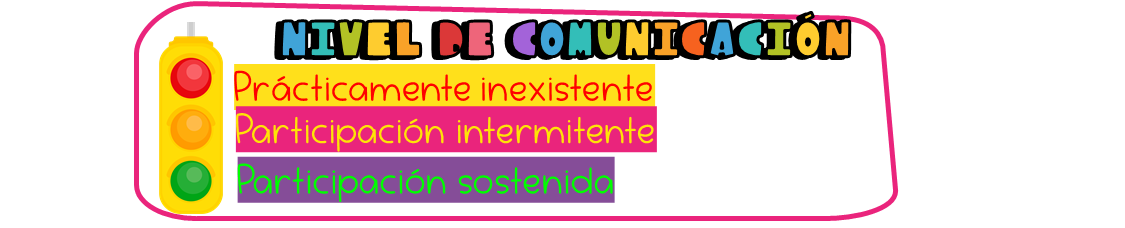 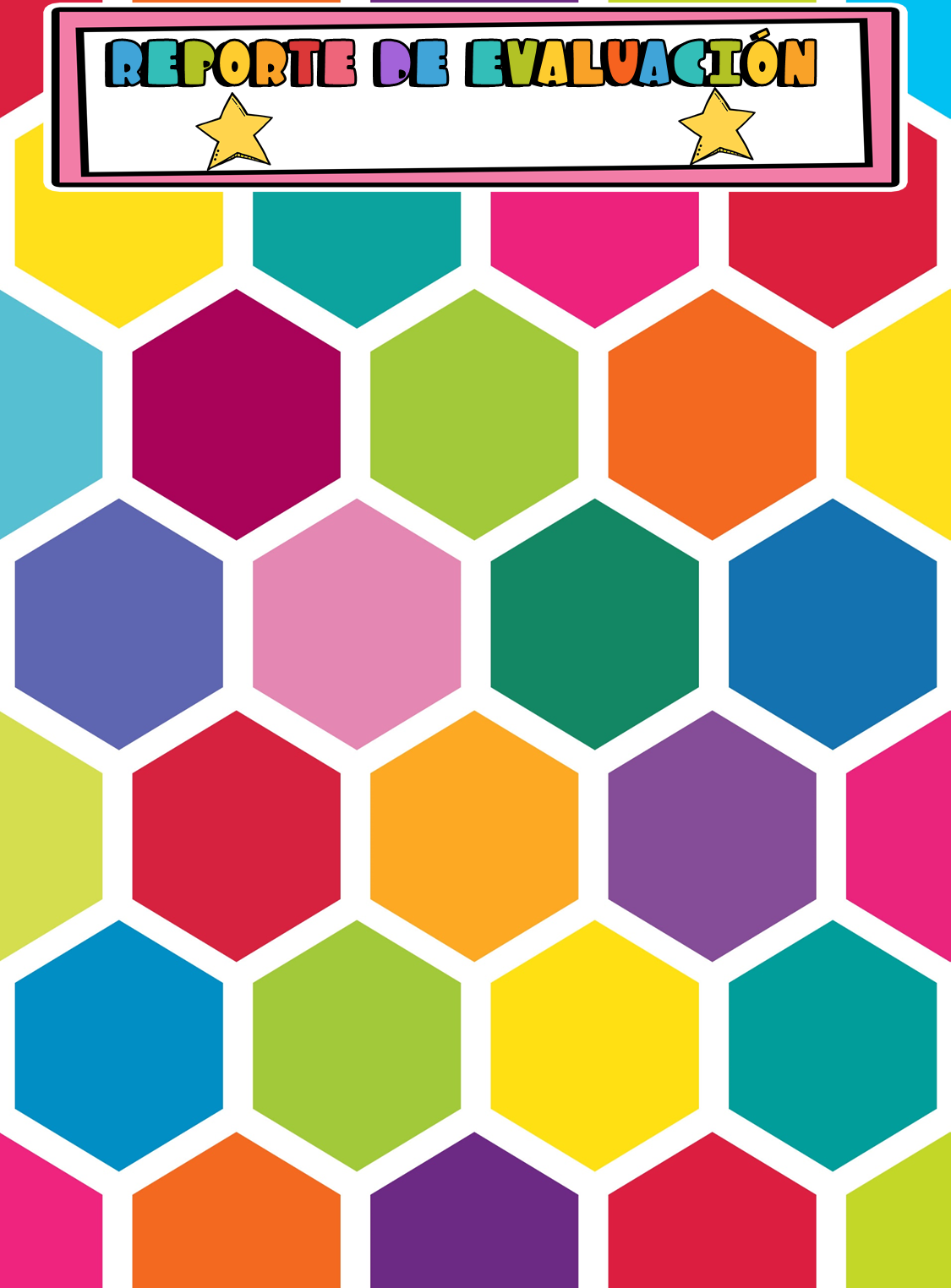 Alumno:
DE LA ROSA MORIN JUAN MANUEL
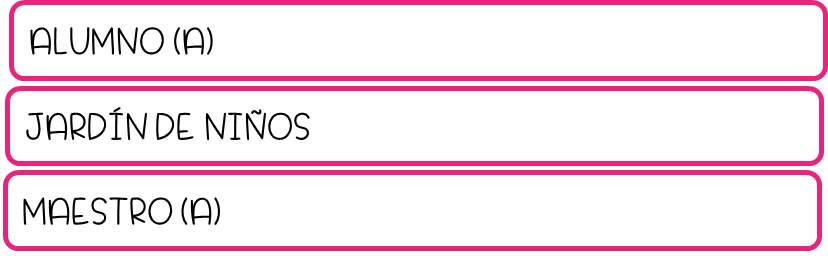 Nueva Creación T.M.
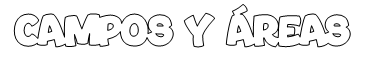 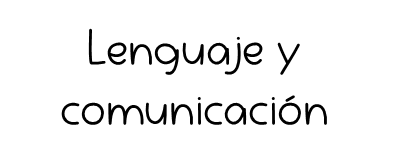 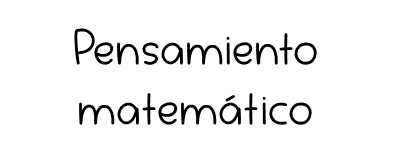 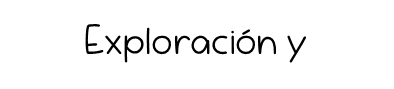 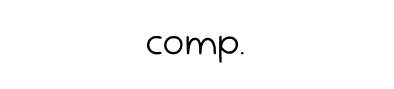 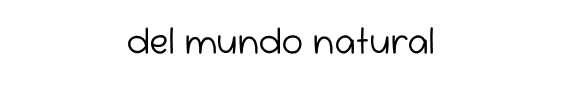 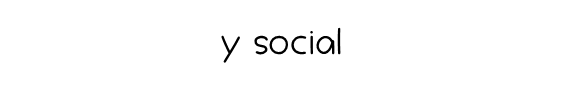 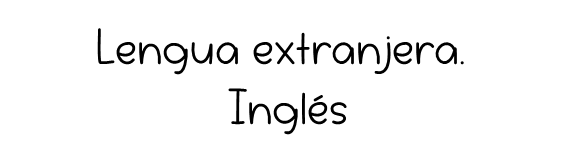 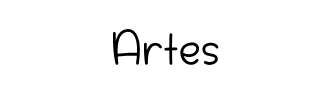 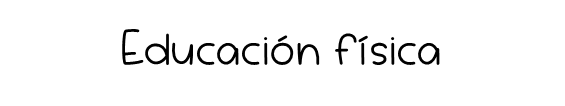 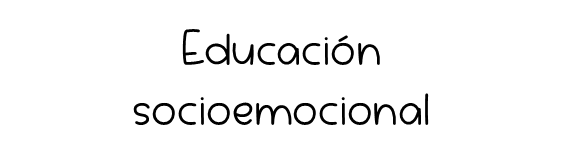 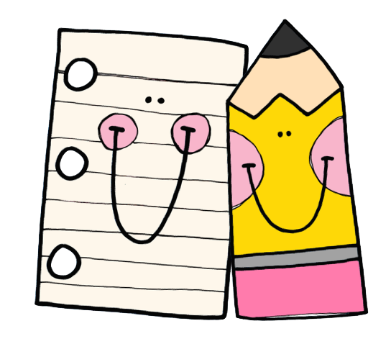 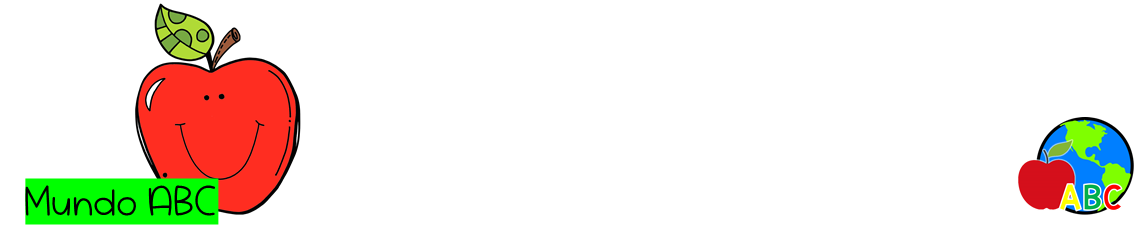 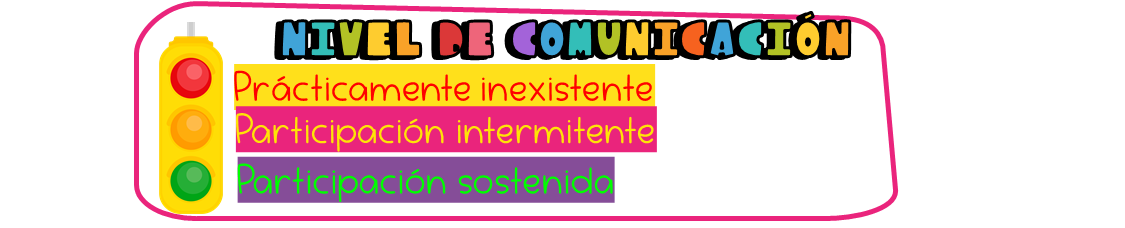 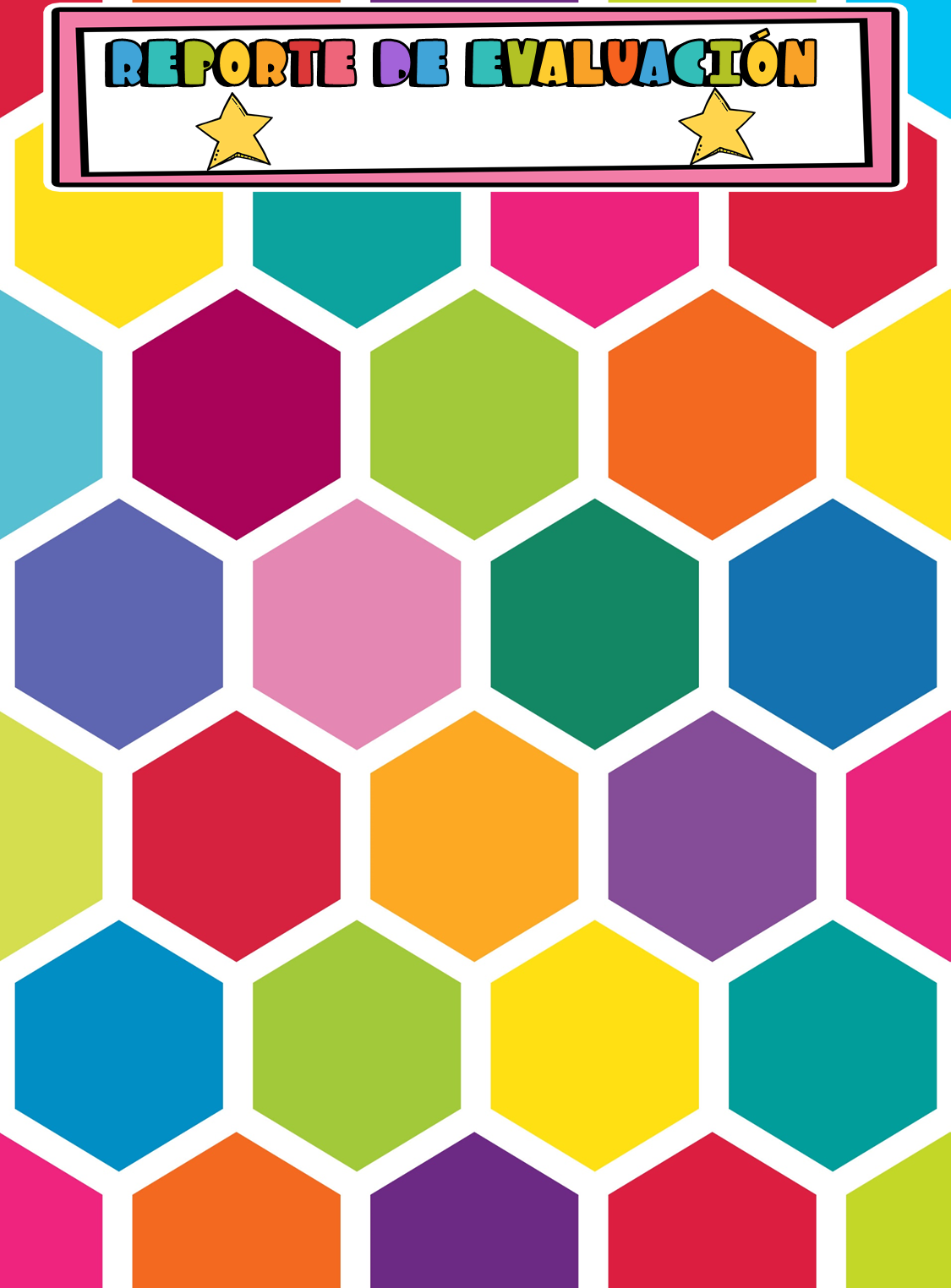 Alumno:
DOMINGUEZ GARCIA AXEL DAMIR
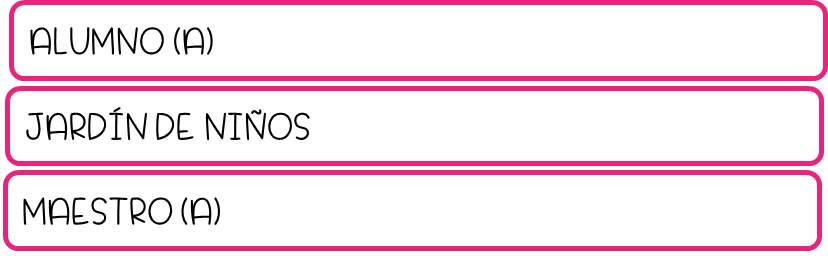 Nueva Creación T.M.
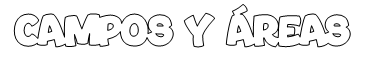 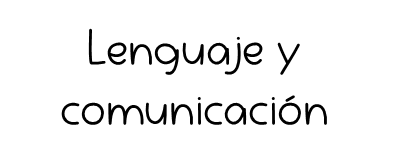 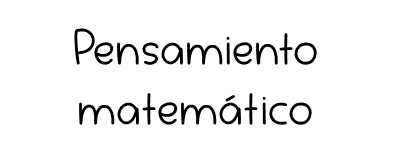 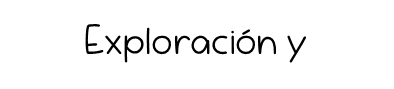 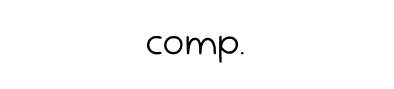 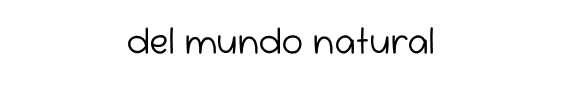 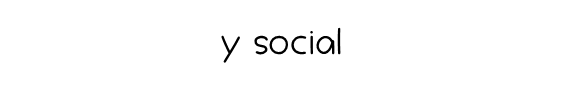 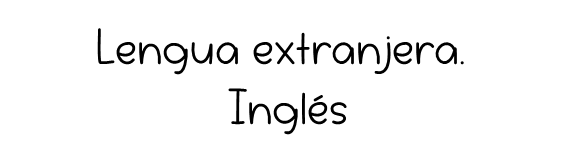 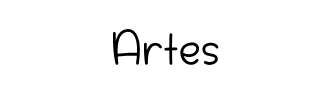 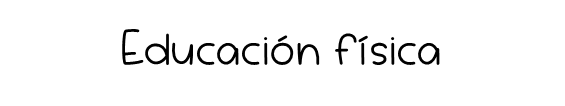 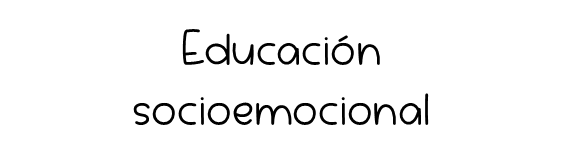 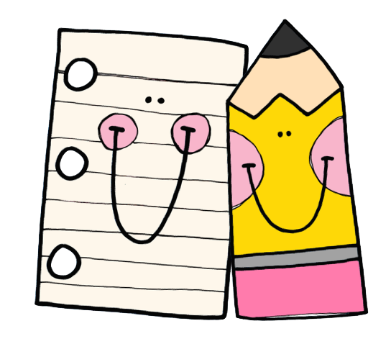 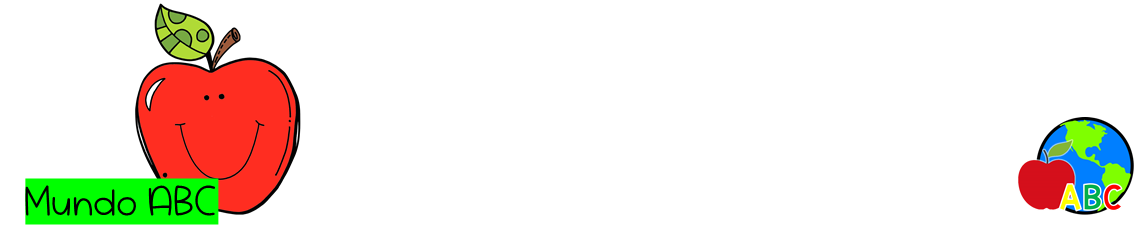 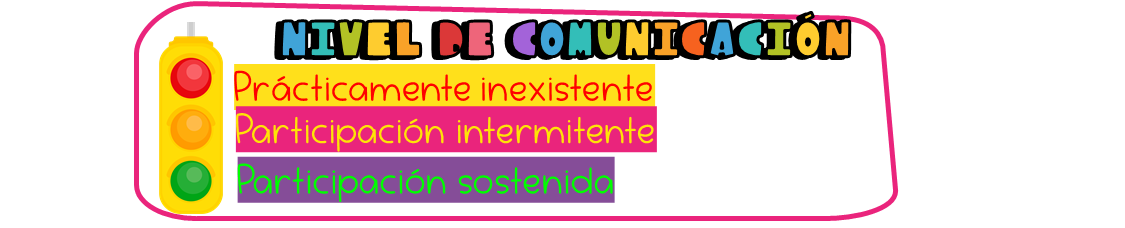 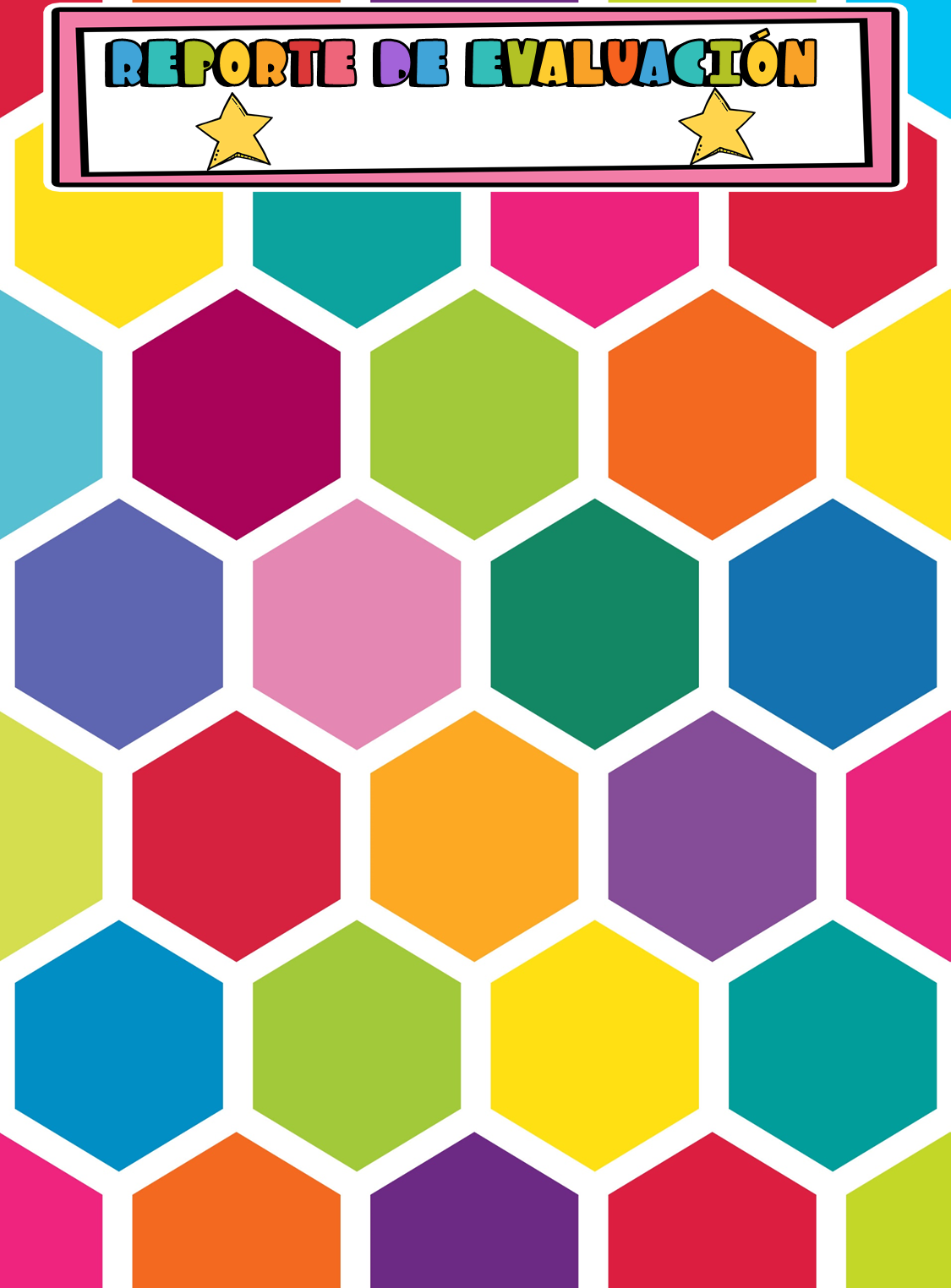 Alumno:
ESCAREÑO RUIZ PEDRO BALTAZAR
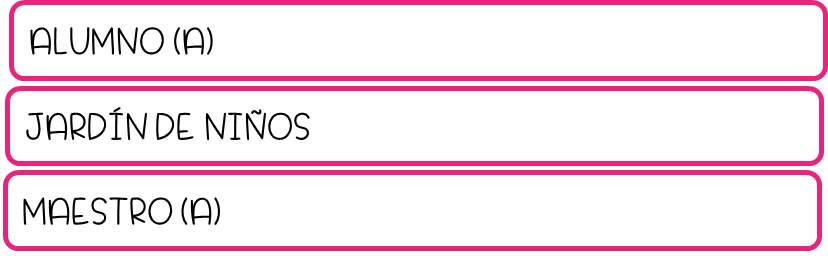 Nueva Creación T.M.
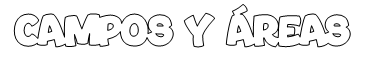 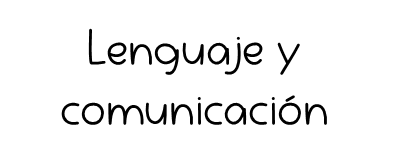 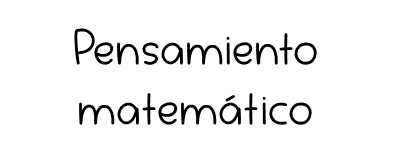 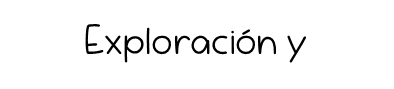 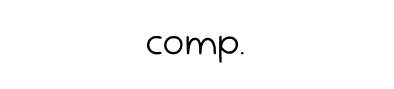 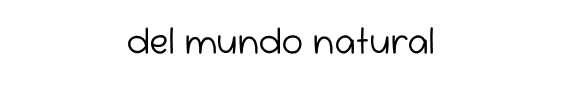 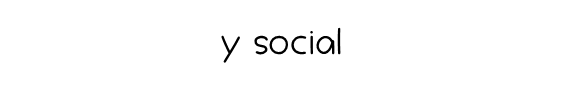 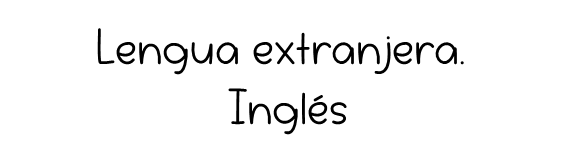 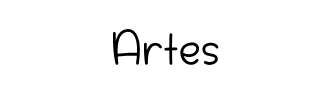 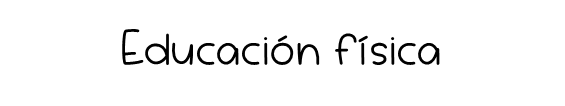 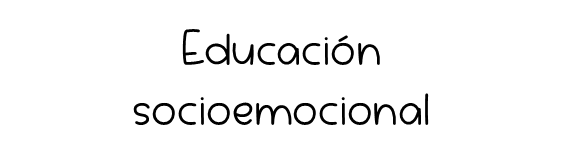 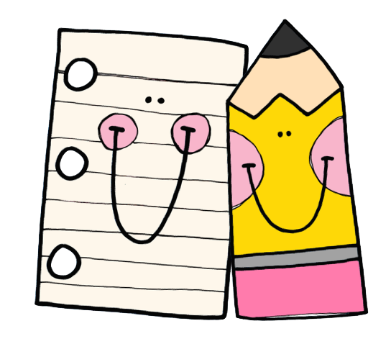 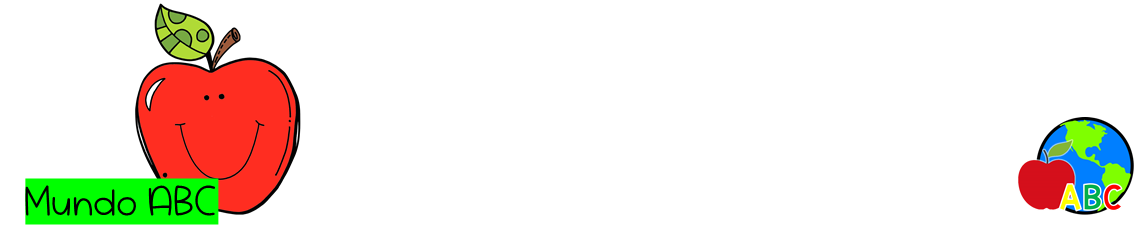 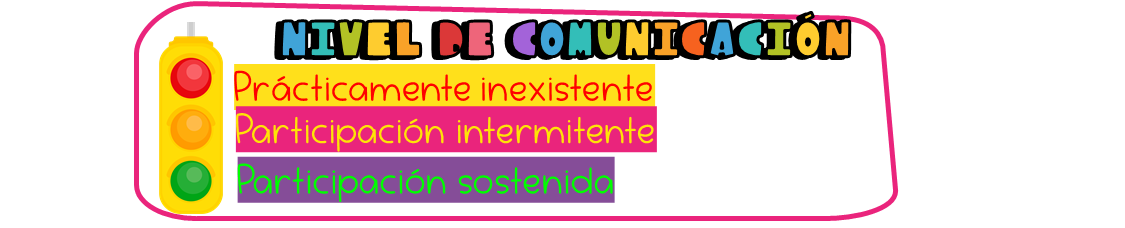 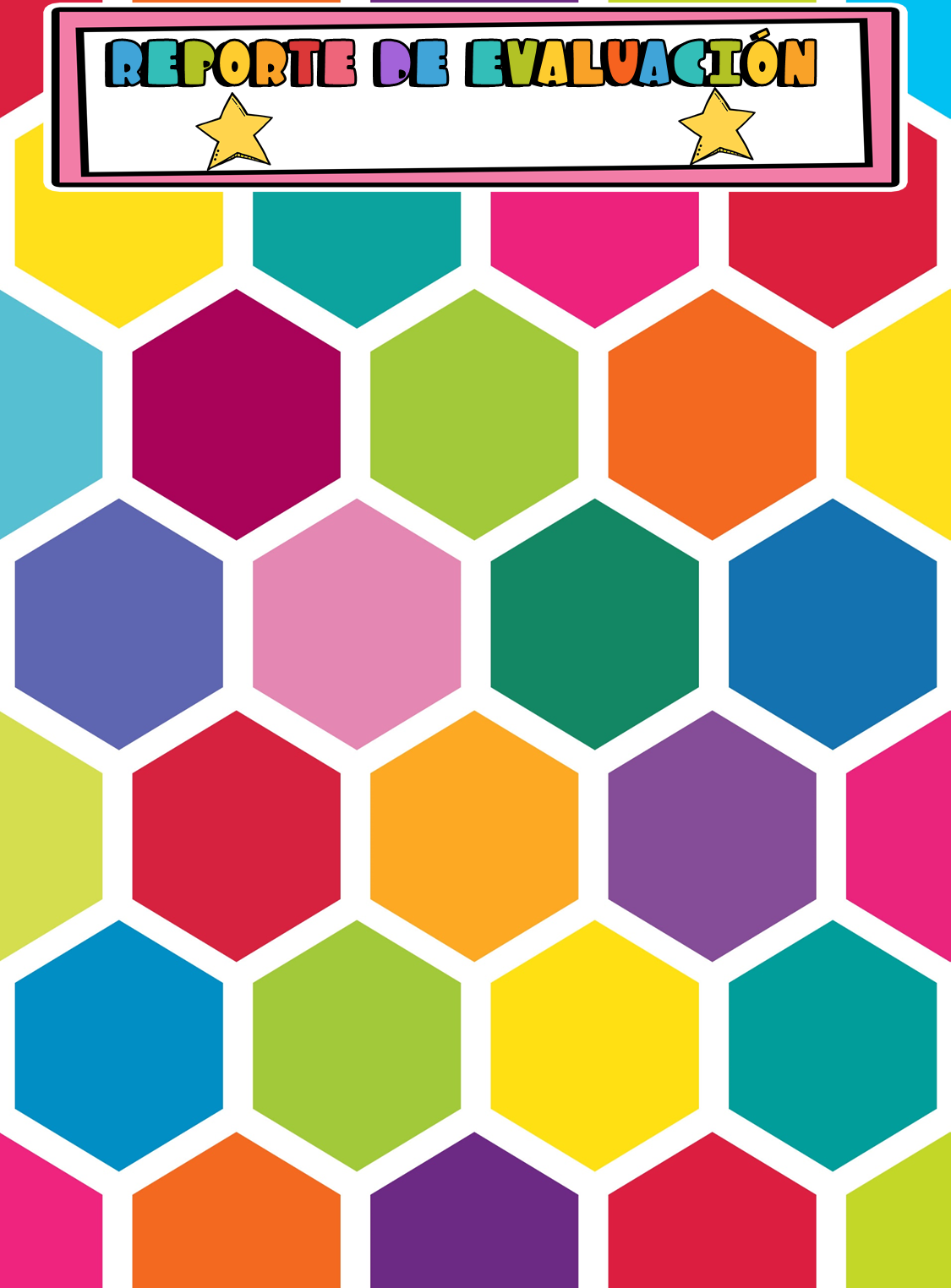 Alumno:
FLORES VALDES LEINAD ABBOT
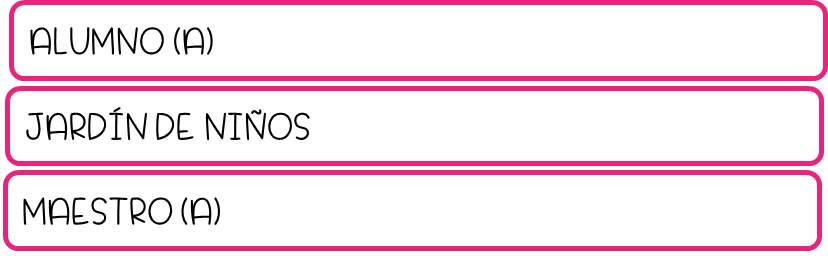 Nueva Creación T.M.
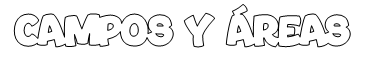 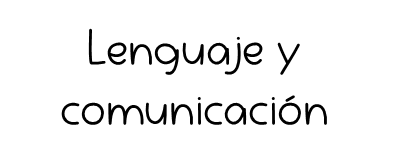 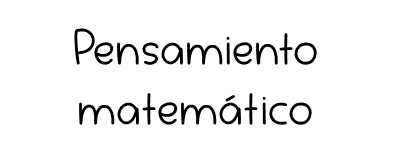 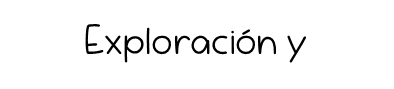 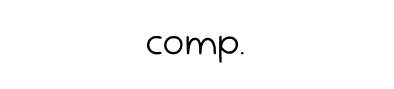 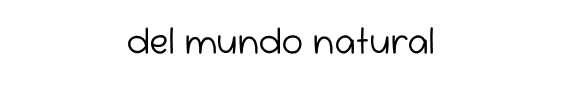 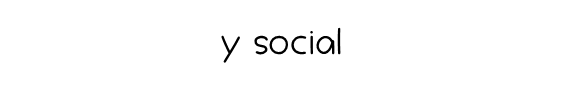 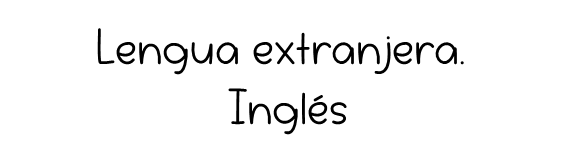 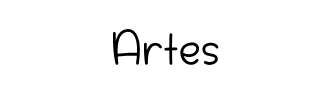 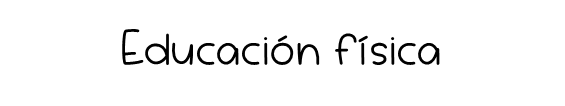 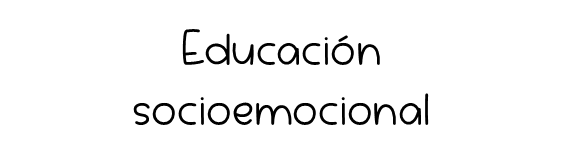 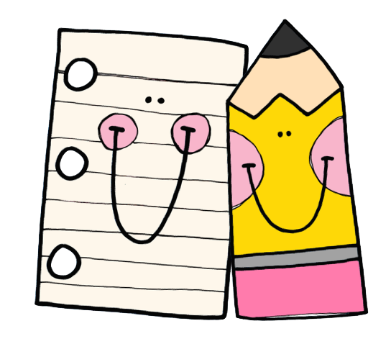 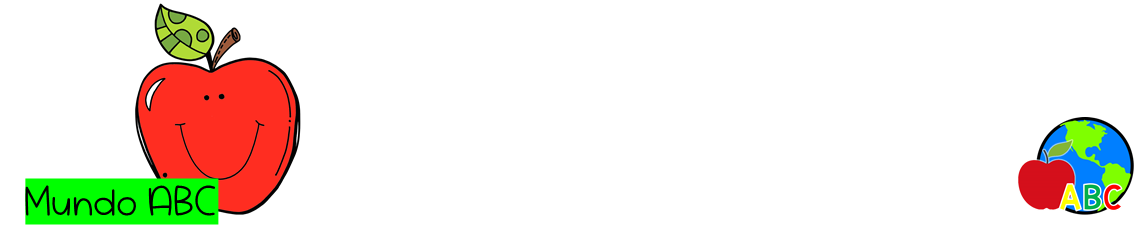 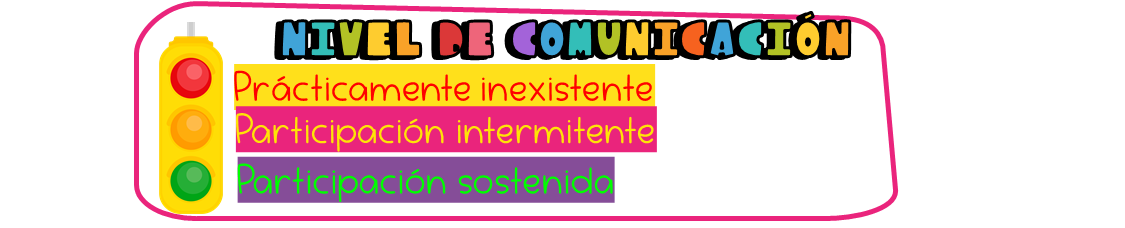 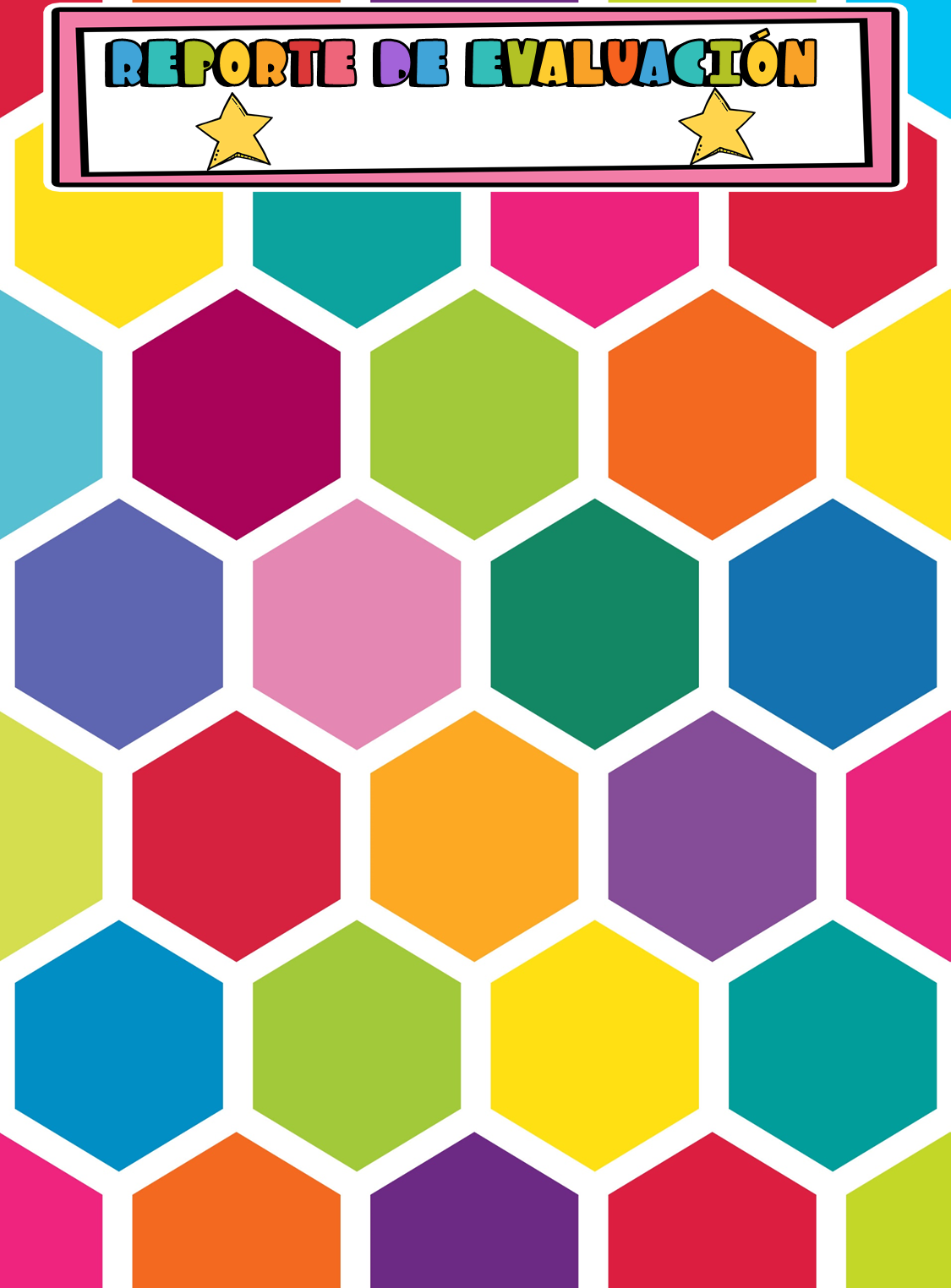 Alumno:
GARCIA ALVAREZ SAUL DE LOS SANTOS
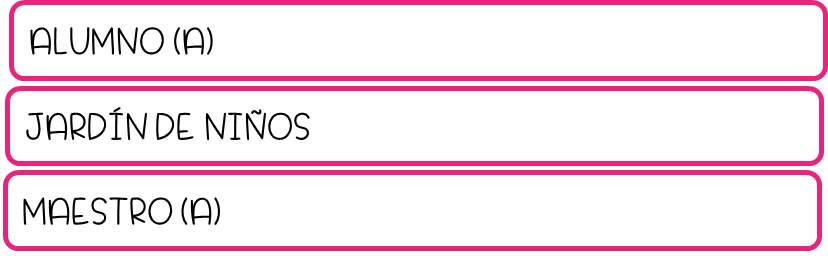 Nueva Creación T.M.
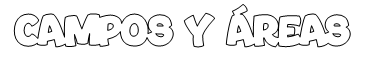 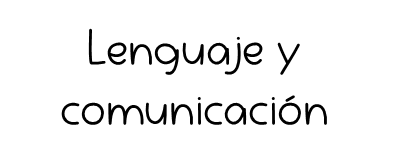 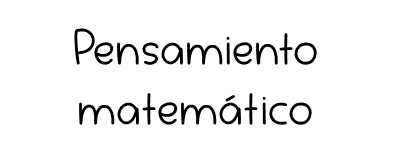 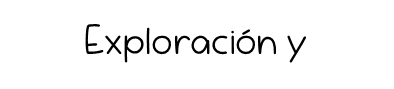 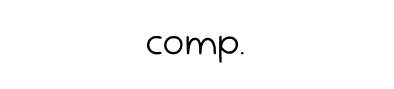 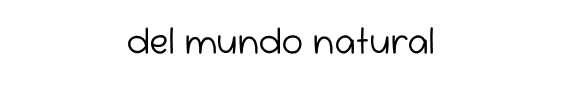 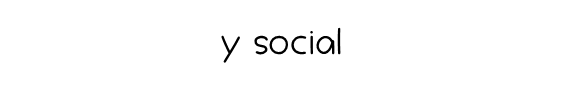 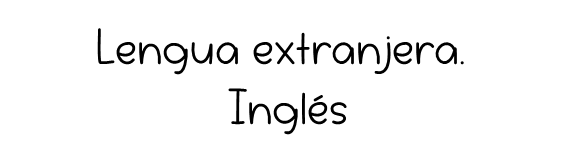 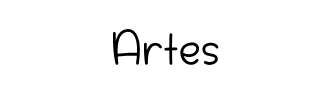 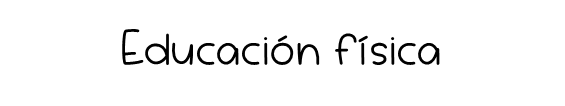 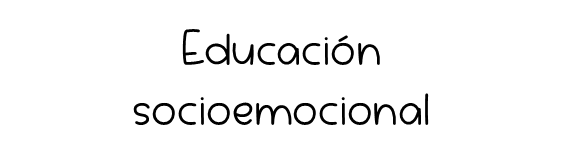 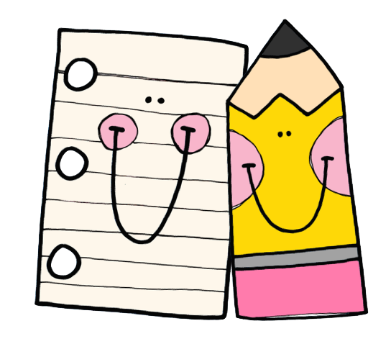 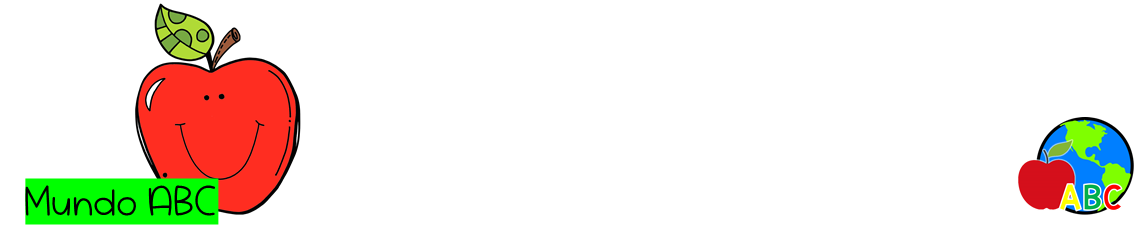 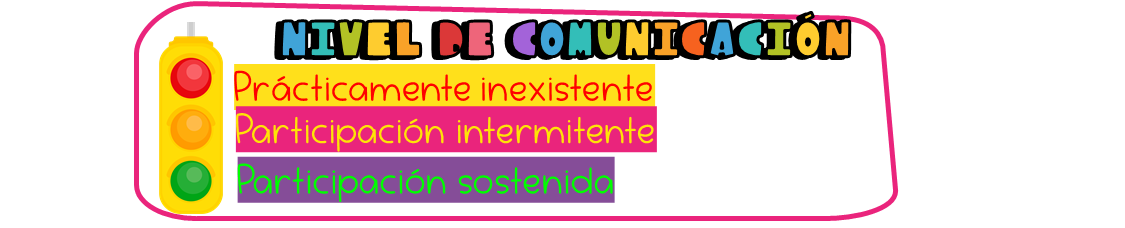 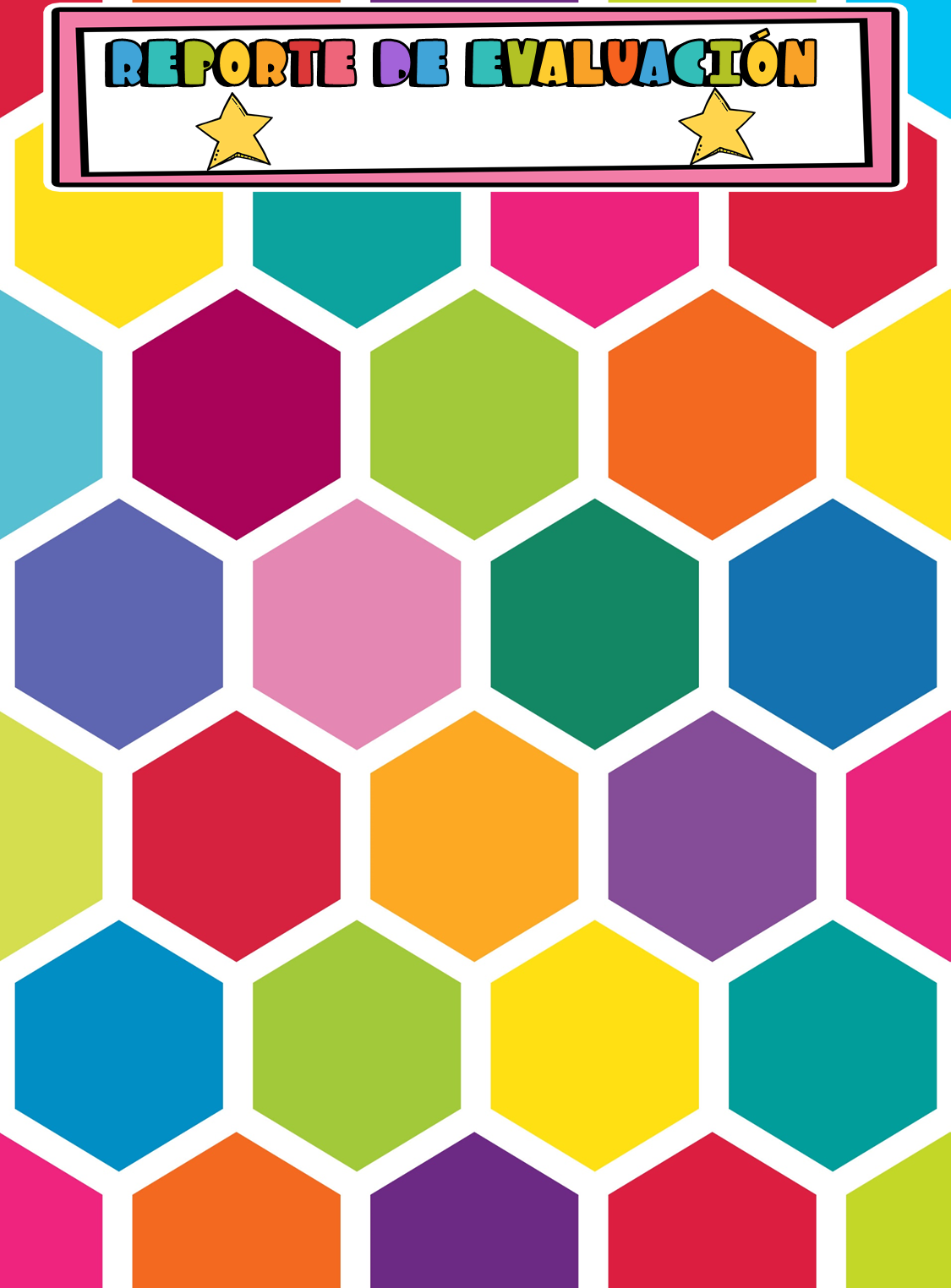 Alumno:
GAYTAN REYES LEONEL
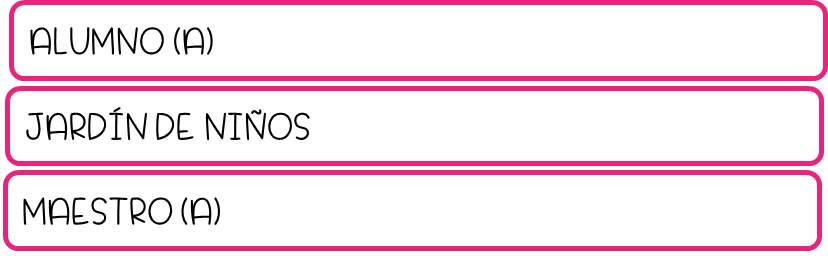 Nueva Creación T.M.
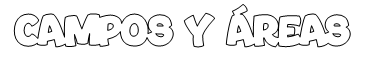 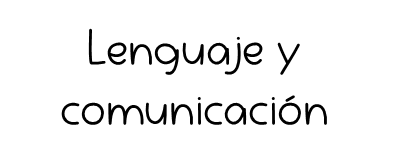 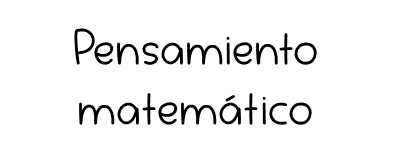 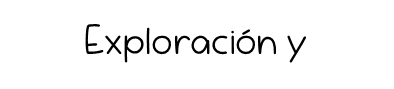 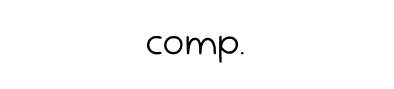 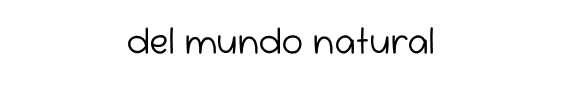 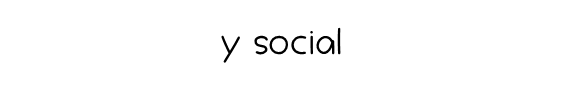 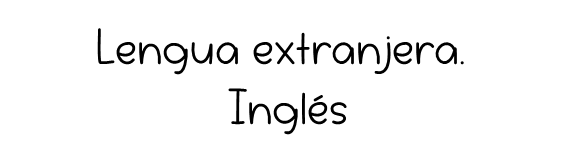 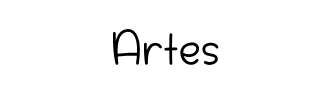 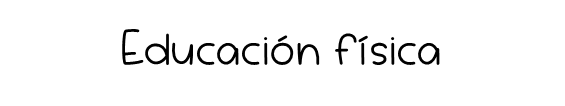 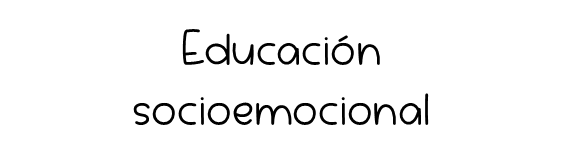 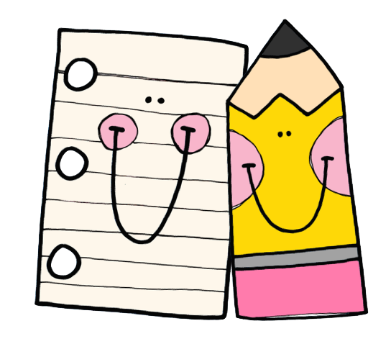 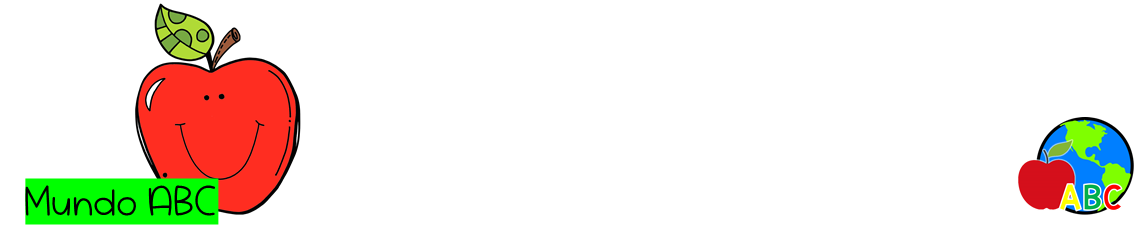 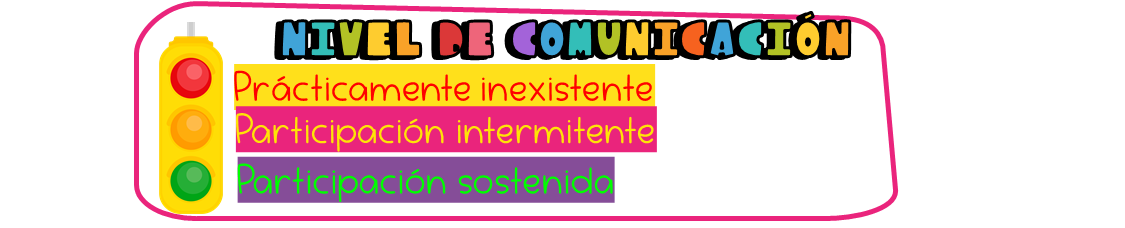 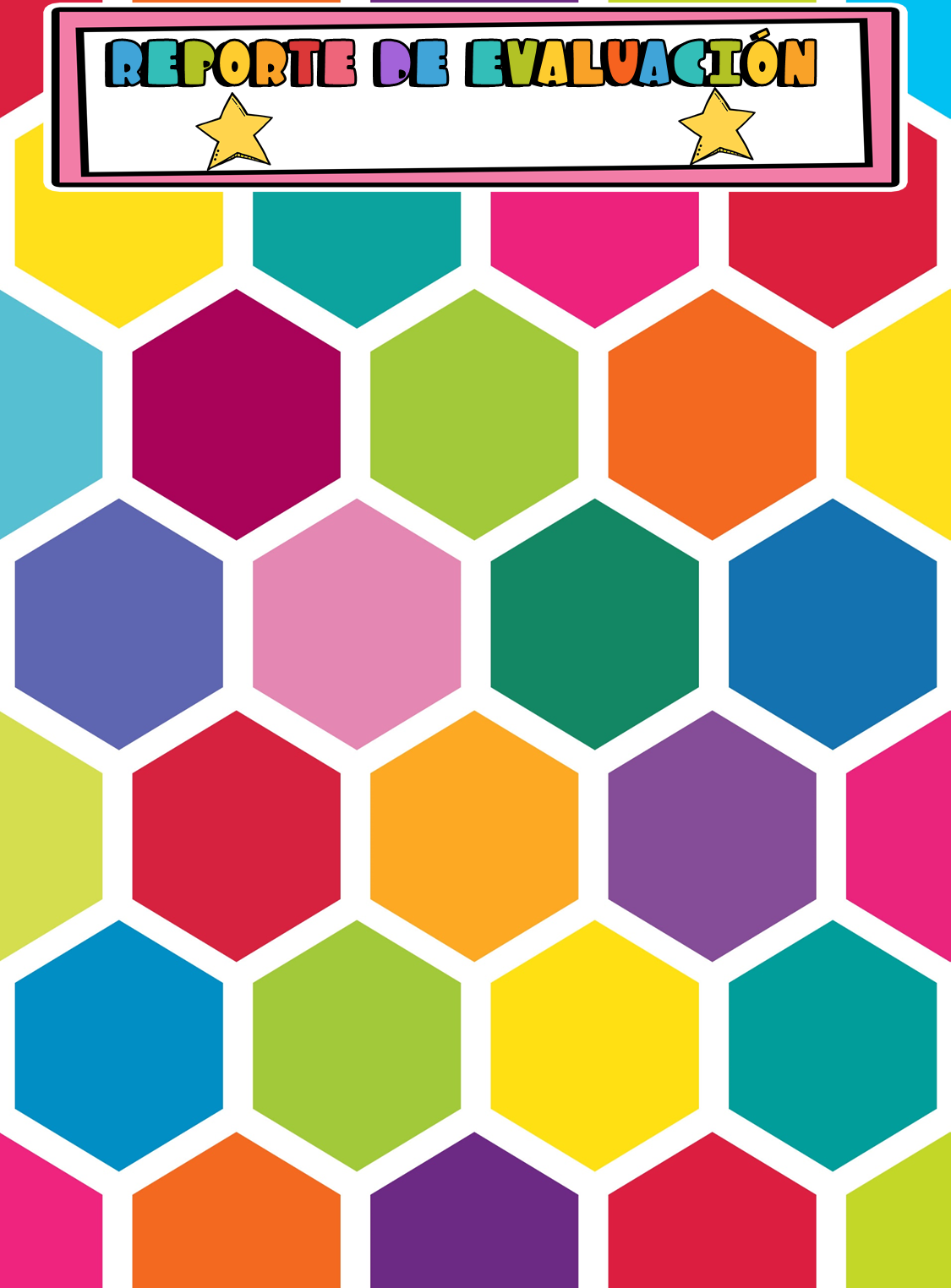 Alumno:
GUTIERREZ OYERVIDES KEVIN ABDALY
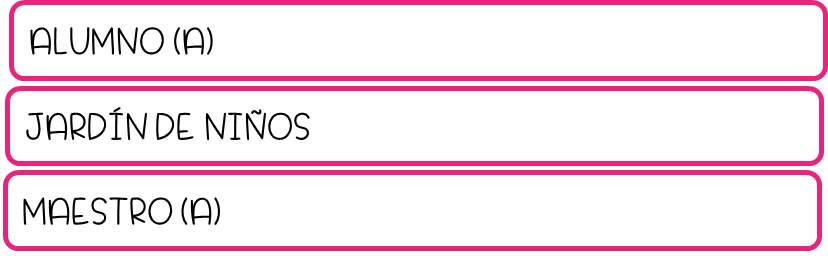 Nueva Creación T.M.
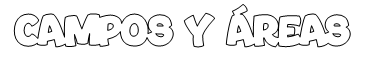 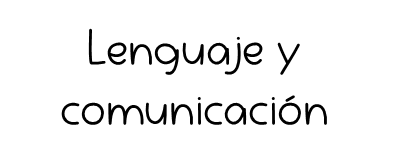 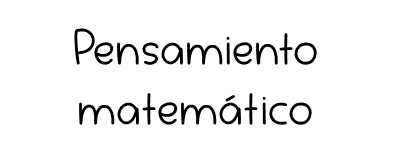 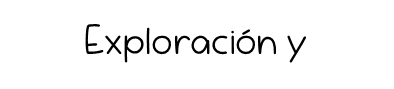 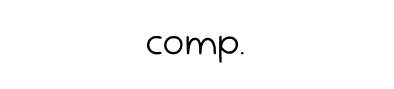 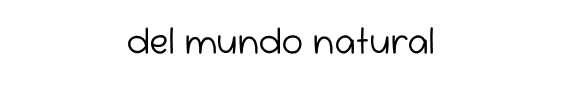 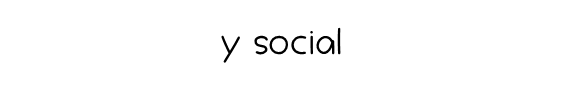 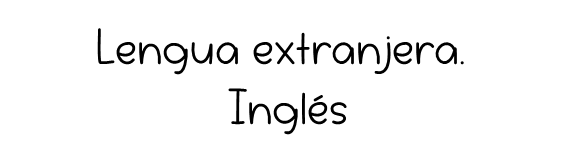 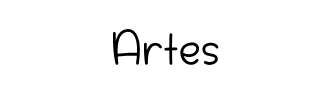 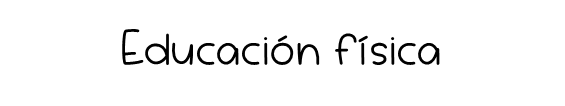 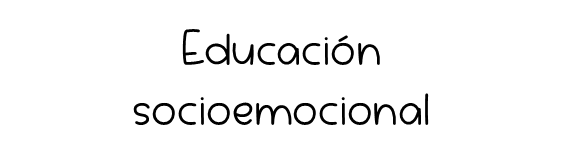 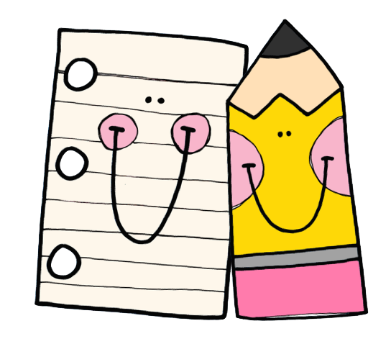 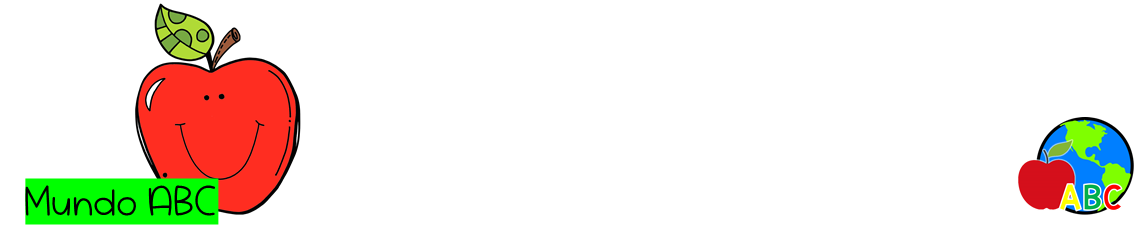 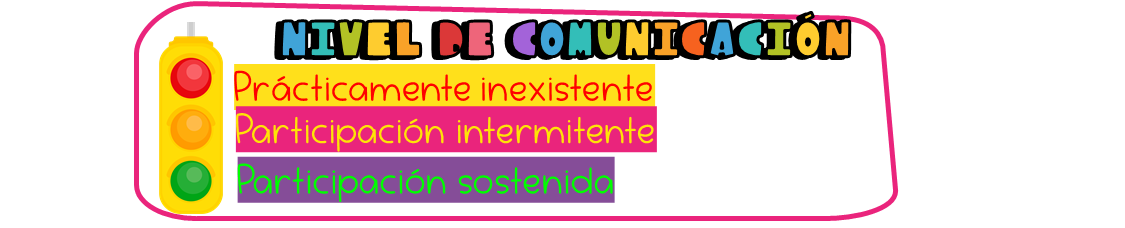 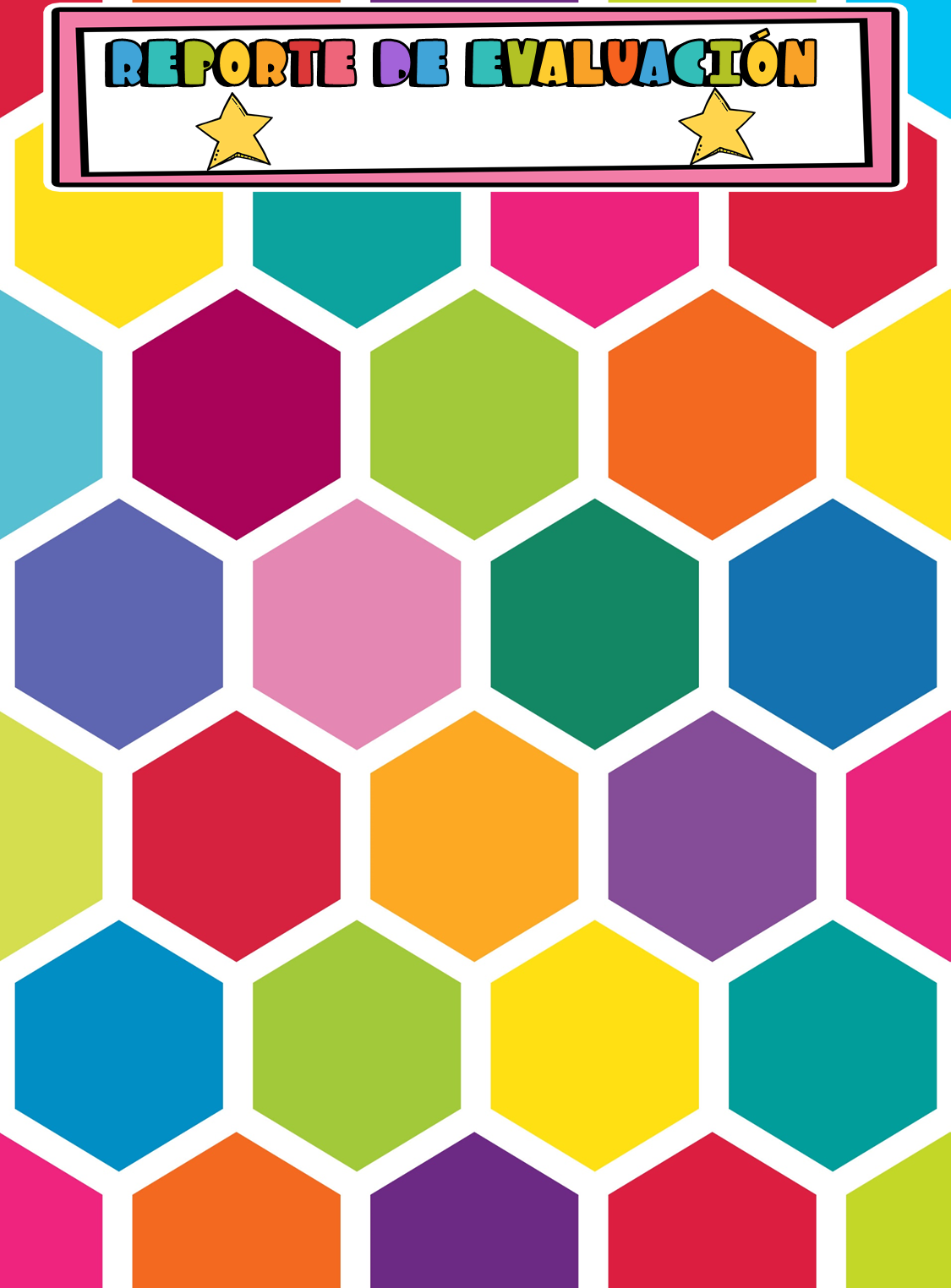 Alumno:
MARTINEZ DE LEON IKER ALDAHIR
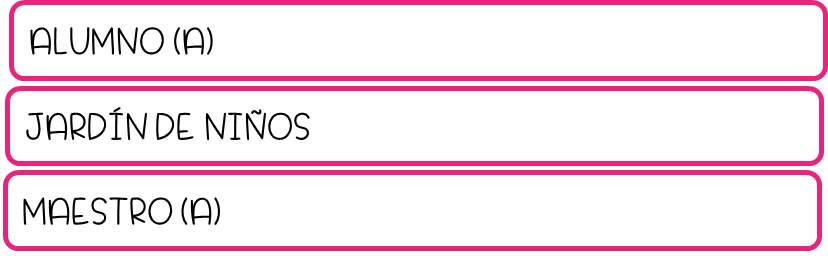 Nueva Creación T.M.
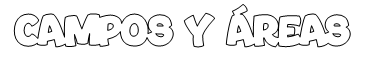 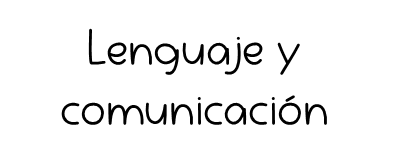 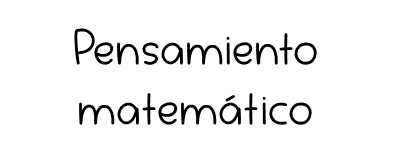 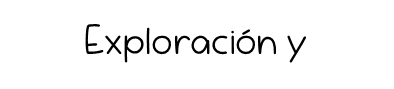 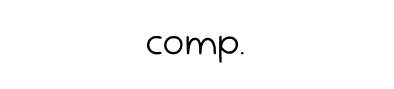 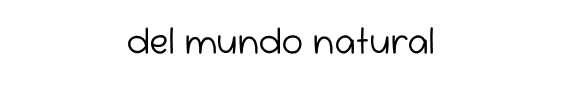 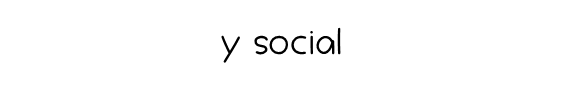 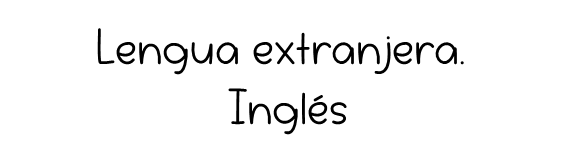 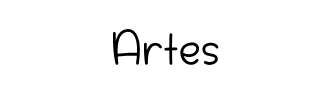 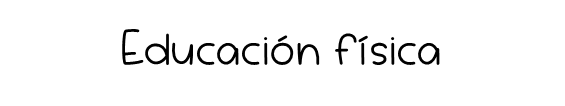 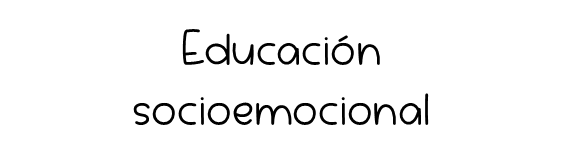 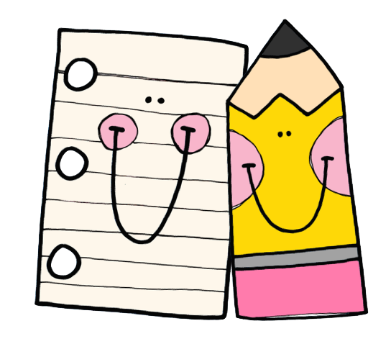 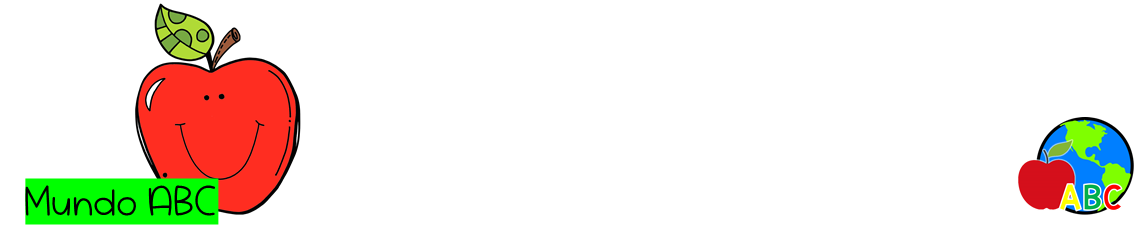 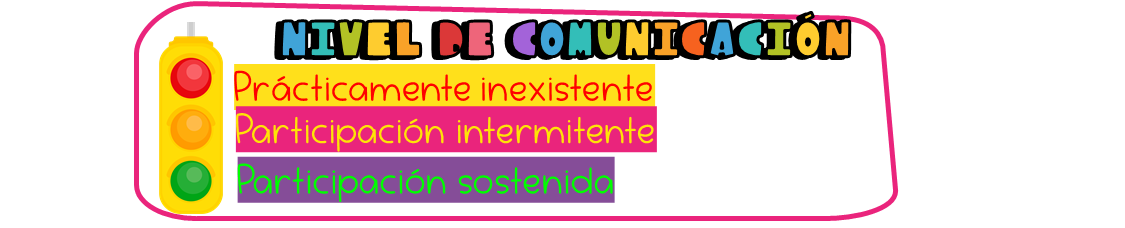 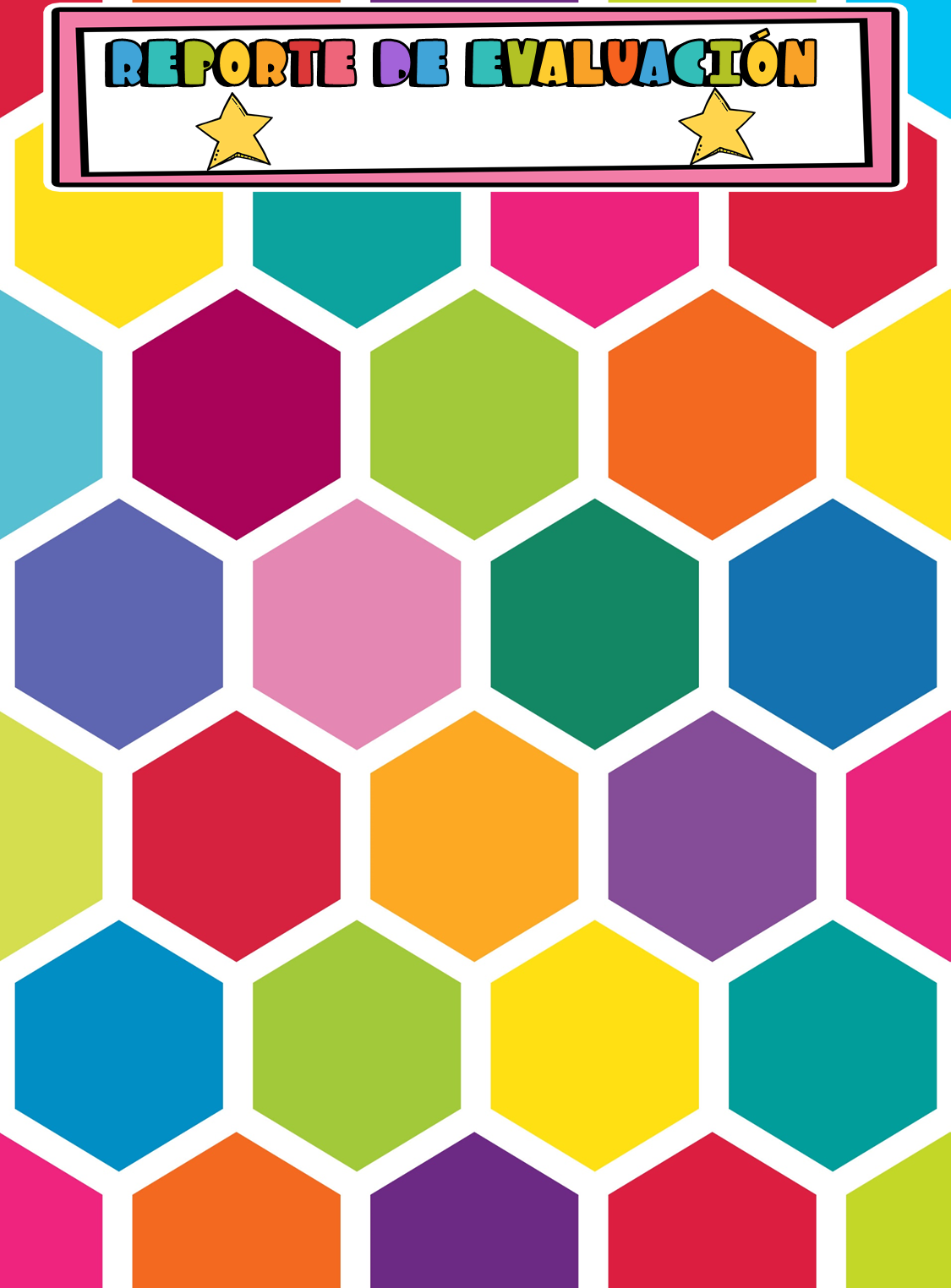 Alumno:
NAVARRO SOTO IAN OSVALDO
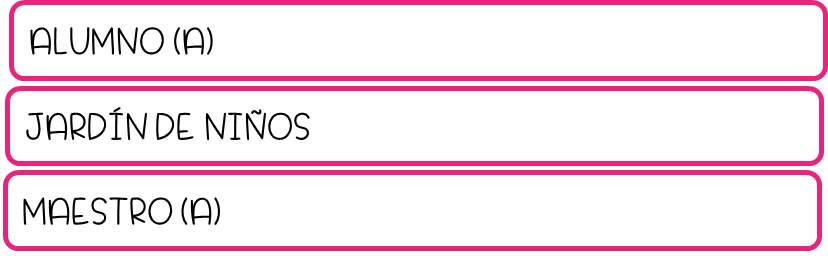 Nueva Creación T.M.
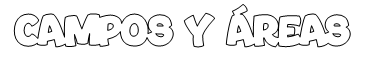 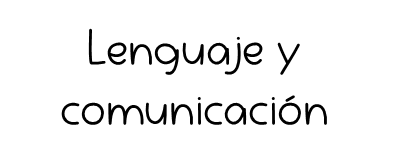 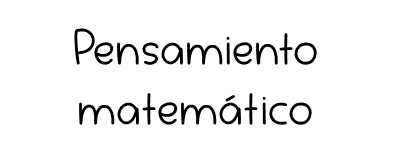 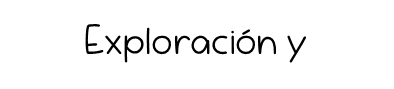 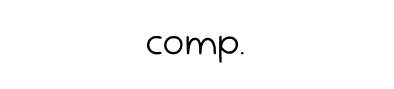 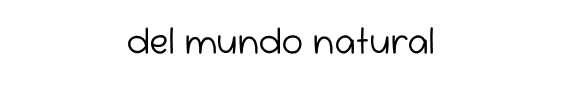 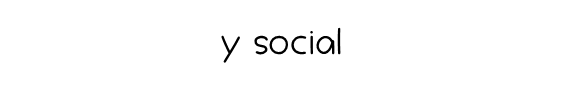 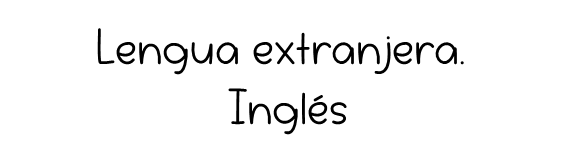 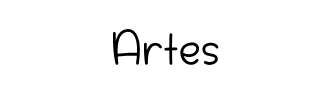 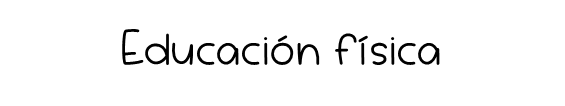 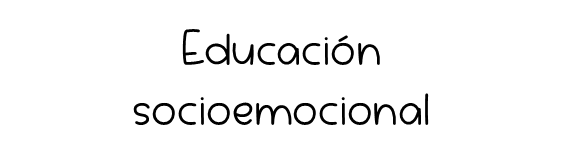 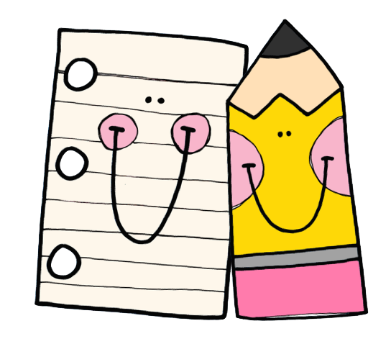 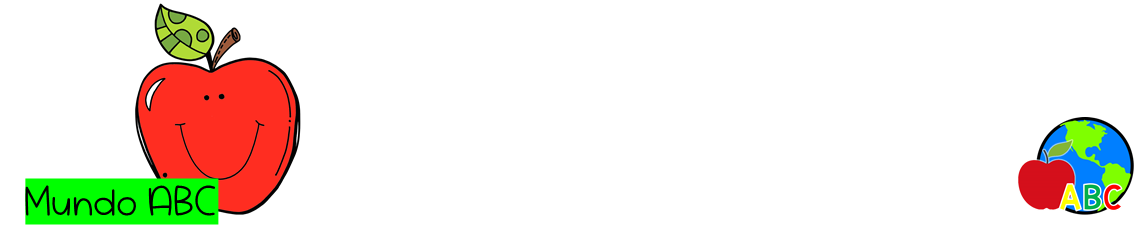 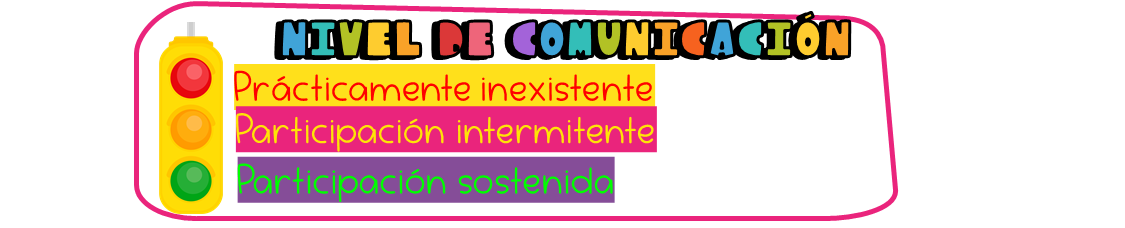 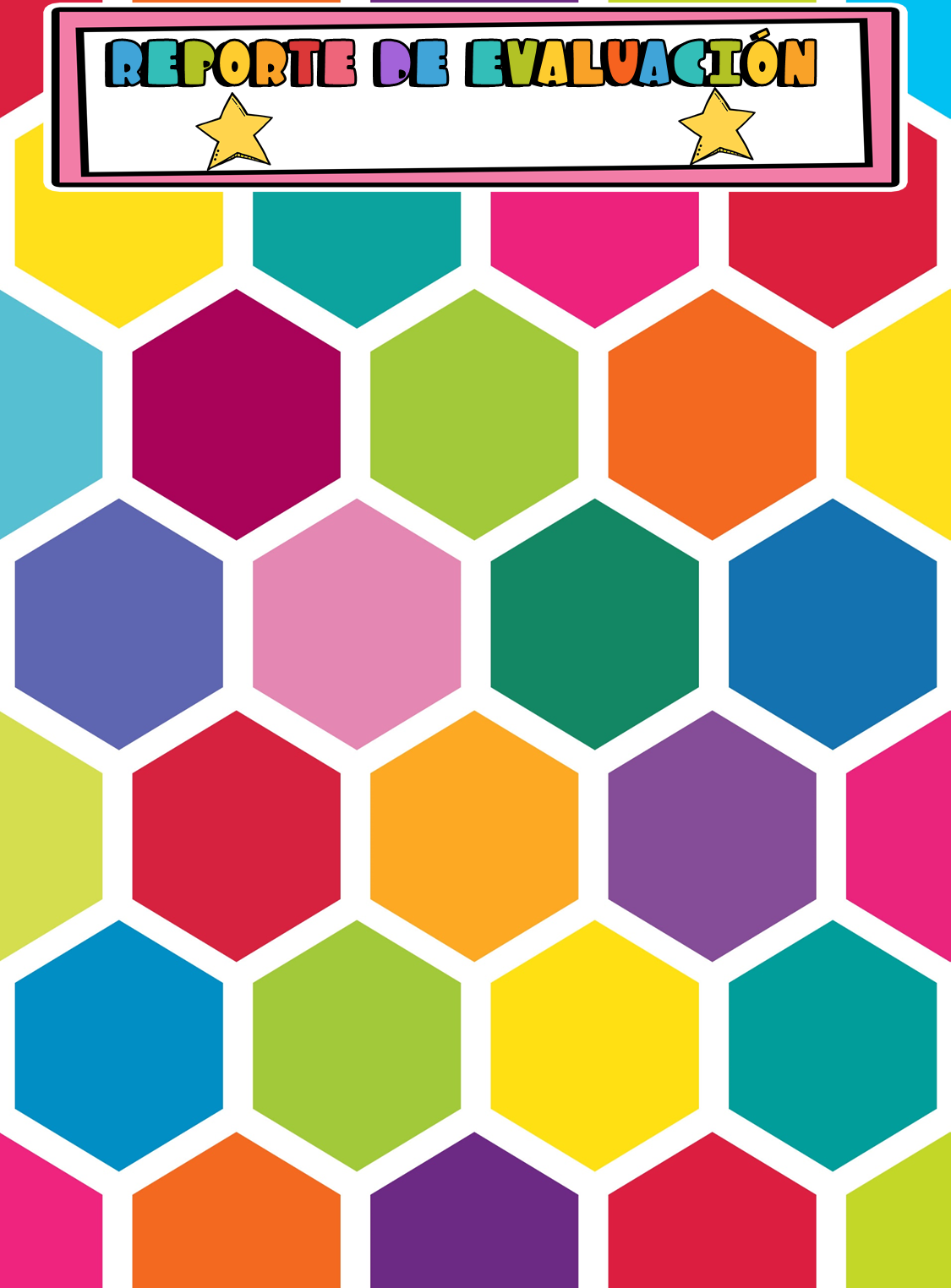 Alumno:
SAUCEDO DIAZ JUAN OSVALDO
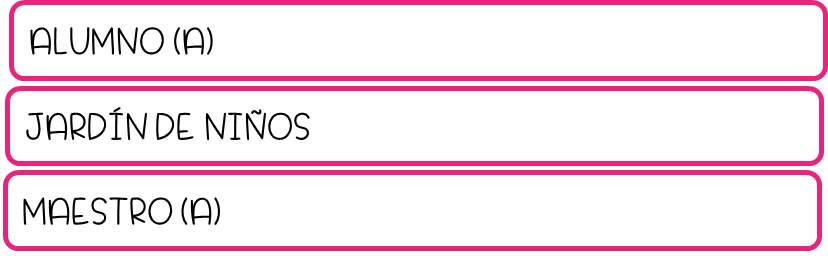 Nueva Creación T.M.
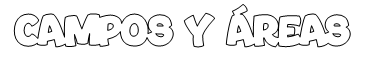 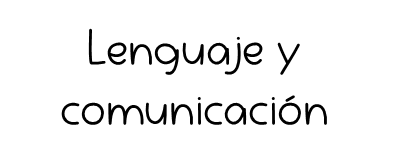 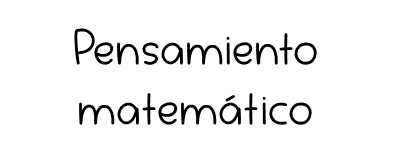 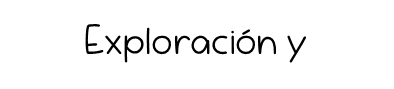 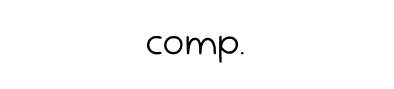 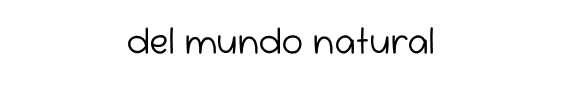 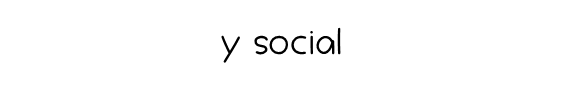 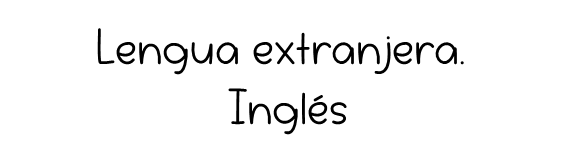 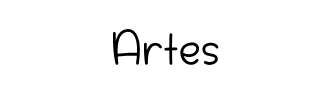 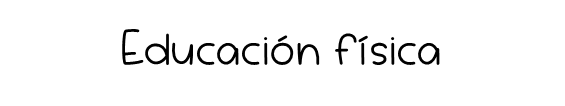 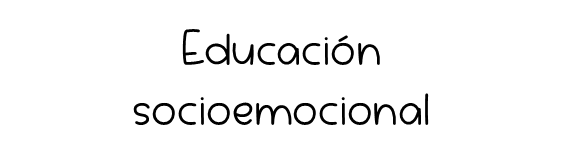 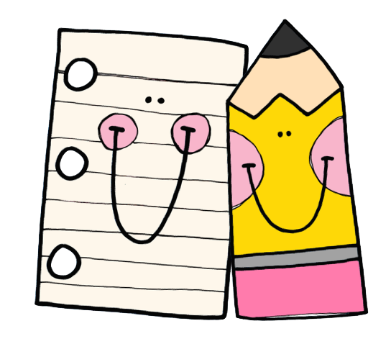 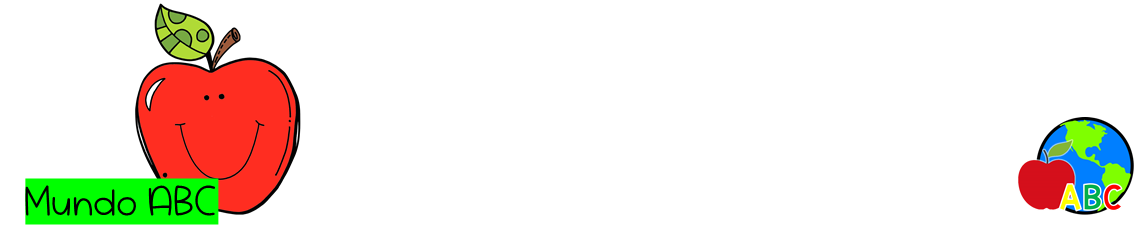 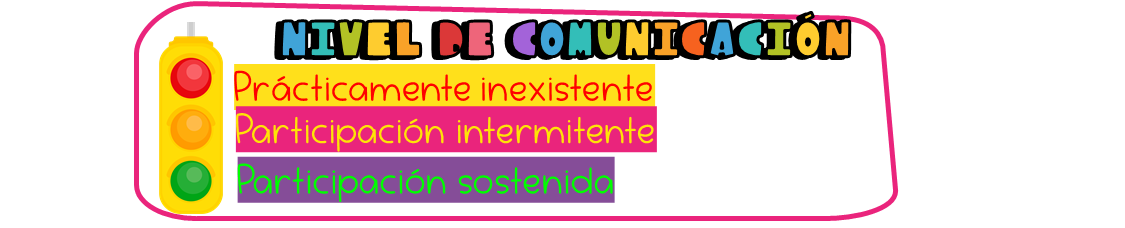